2023秋数电习题课完整版
主讲：高源

愿谁记得谁 最好的年岁
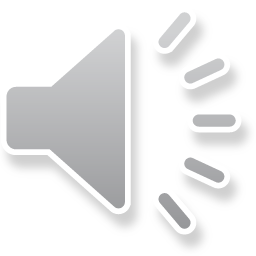 提纲
第一章	数制和码制
第二章	逻辑代数基础
第三章	门电路
第四章	组合逻辑电路
第五章	半导体存储电路
第六章	时序逻辑电路
第七章	脉冲波形的产生和整形电路
第八章	数—模和模—数转换
提纲
第一章	数制和码制
第二章	逻辑代数基础
第三章	门电路
第四章	组合逻辑电路
第五章	半导体存储电路
第六章	时序逻辑电路
第七章	脉冲波形的产生和整形电路
第八章	数—模和模—数转换
基础考点
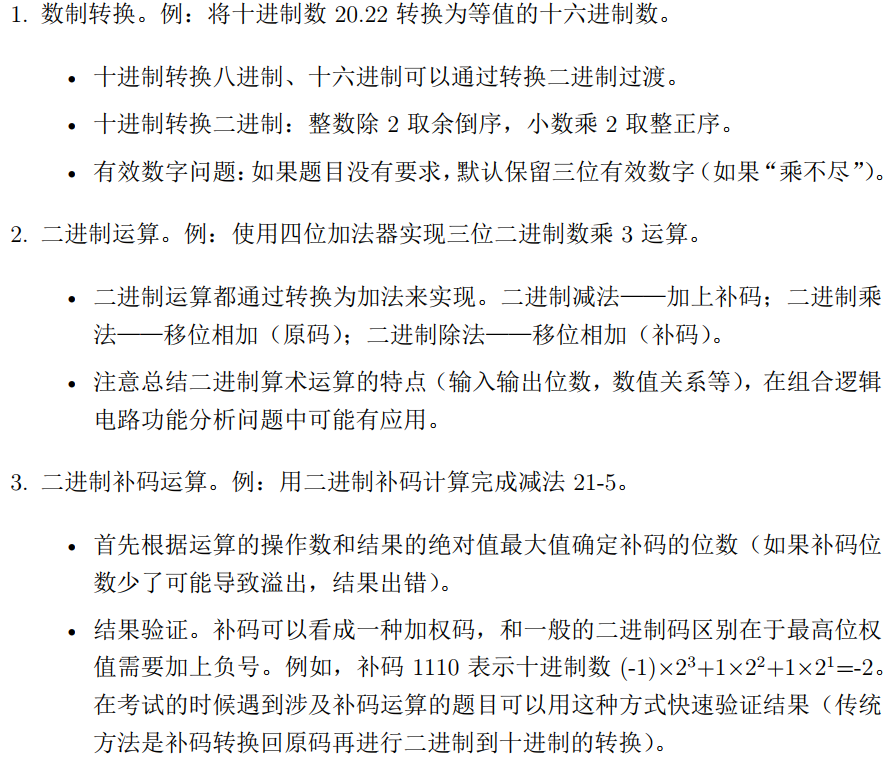 记忆脚注：
二进制B
十进制D
八进制O
十六进制H
基础考点
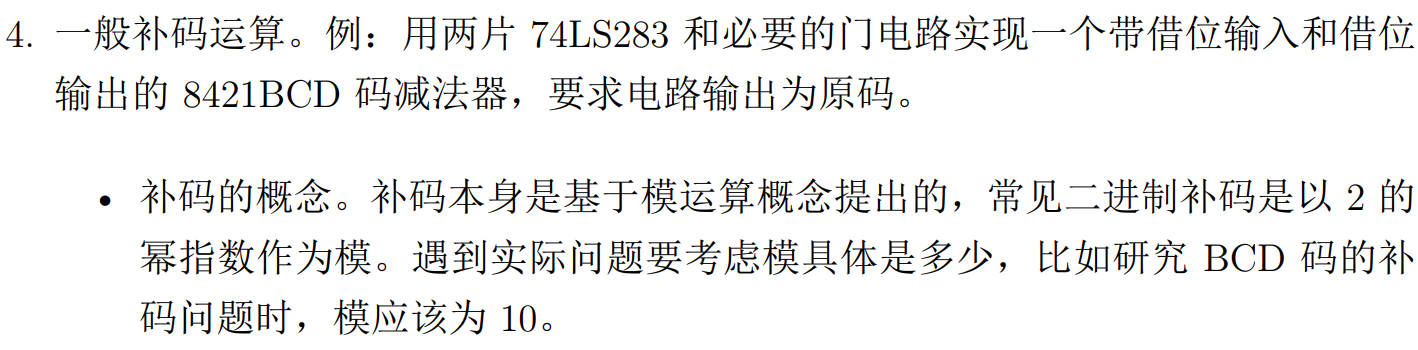 重要例题
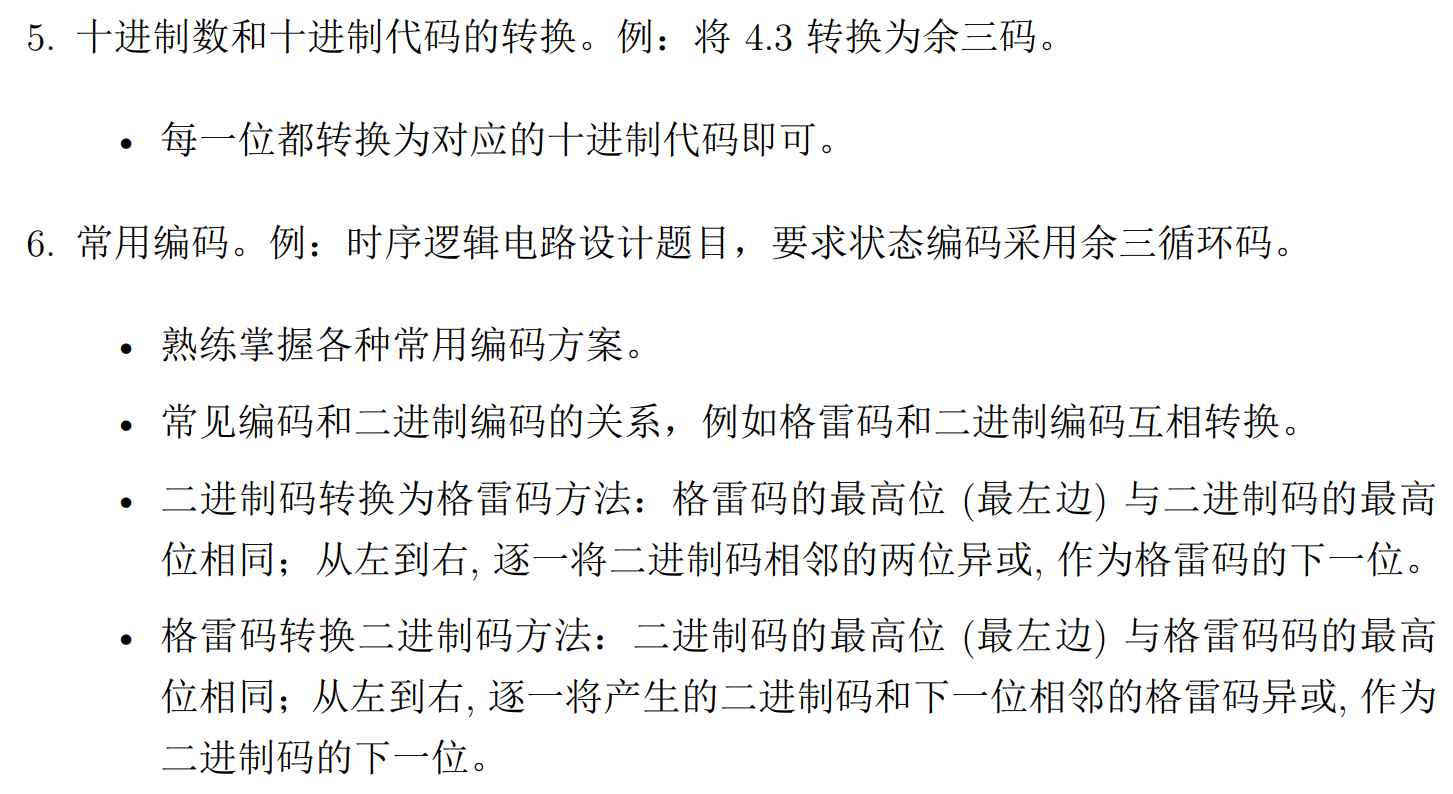 二进制数和格雷码转换
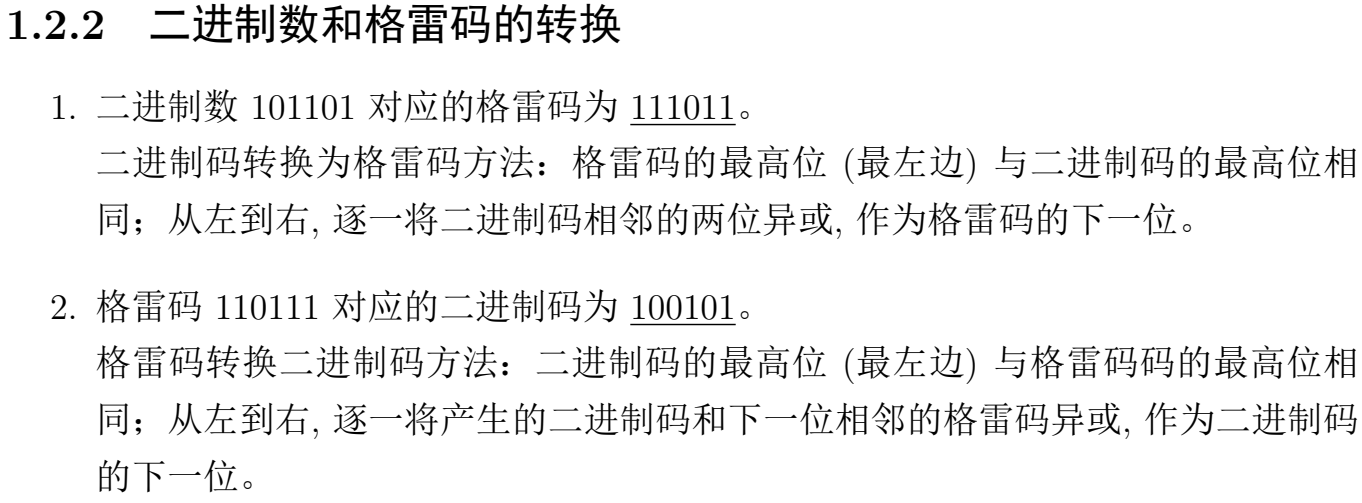 十进制数和BCD码的转换
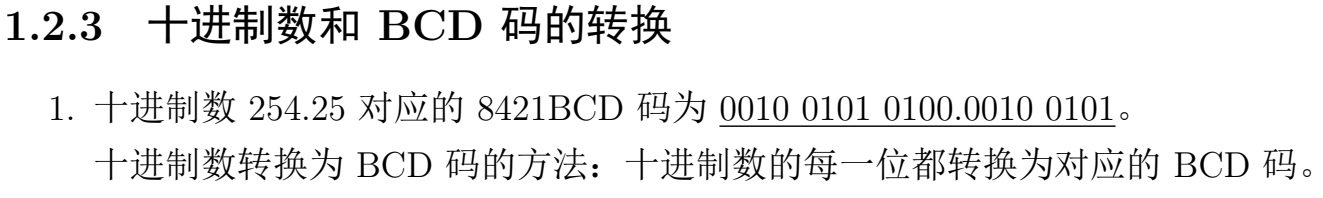 2015-2016期末
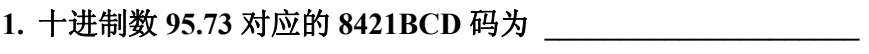 提纲
第一章	数制和码制
第二章	逻辑代数基础
第三章	门电路
第四章	组合逻辑电路
第五章	半导体存储电路
第六章	时序逻辑电路
第七章	脉冲波形的产生和整形电路
第八章	数—模和模—数转换
基础考点
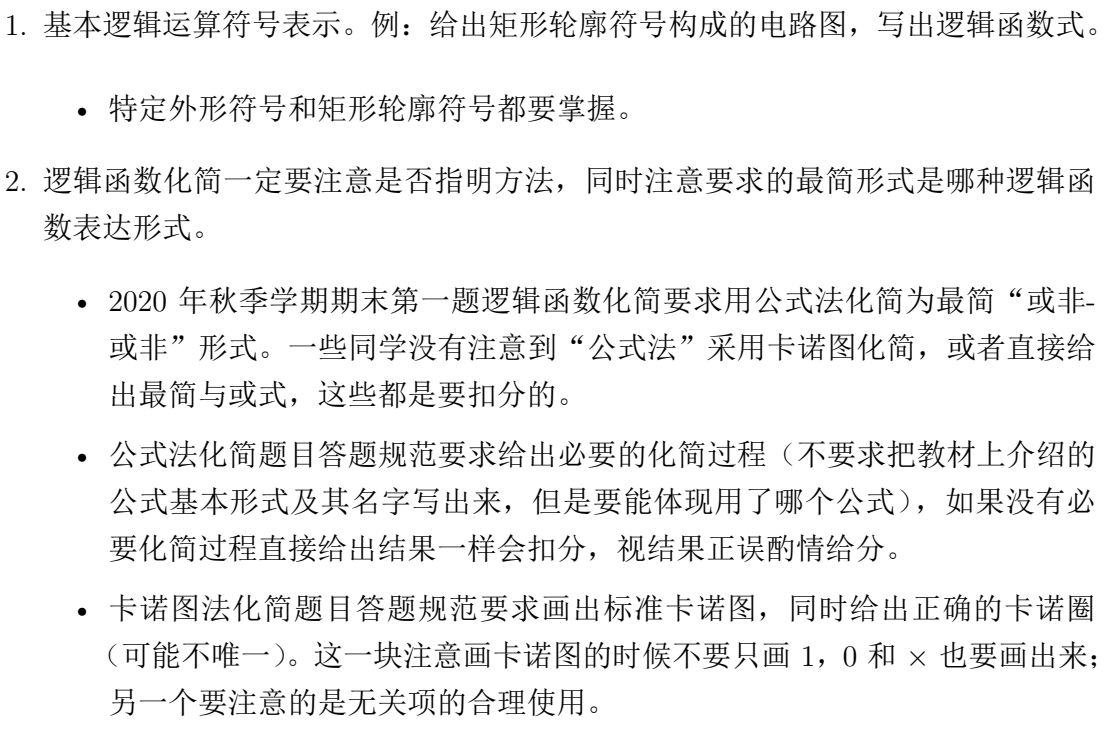 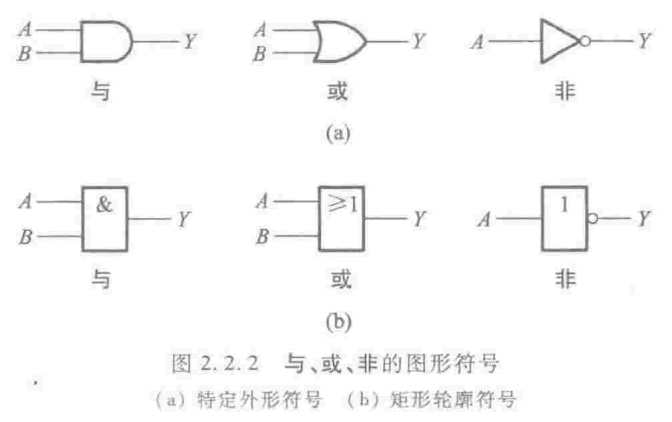 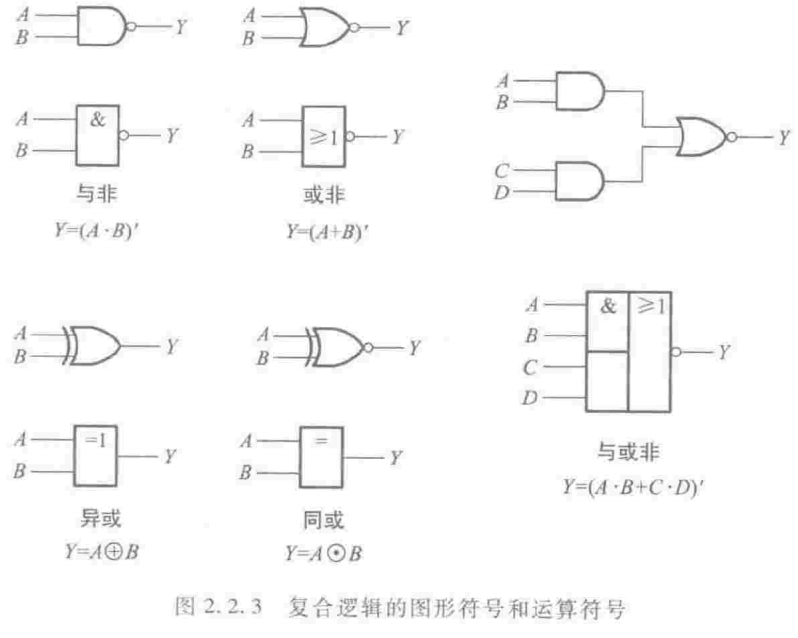 基础考点
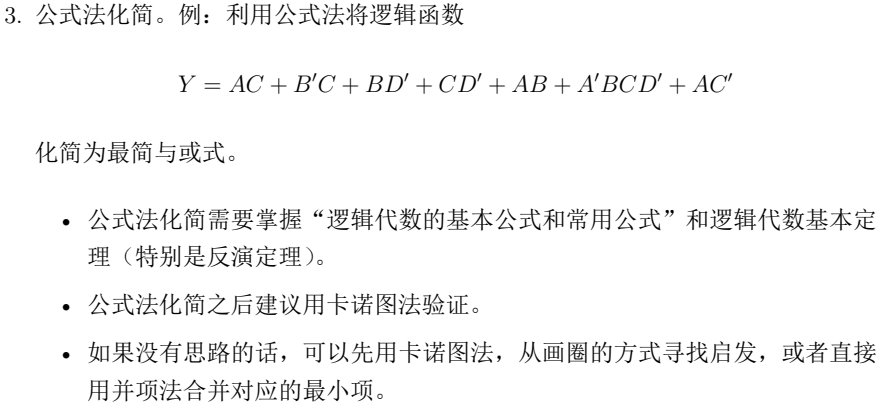 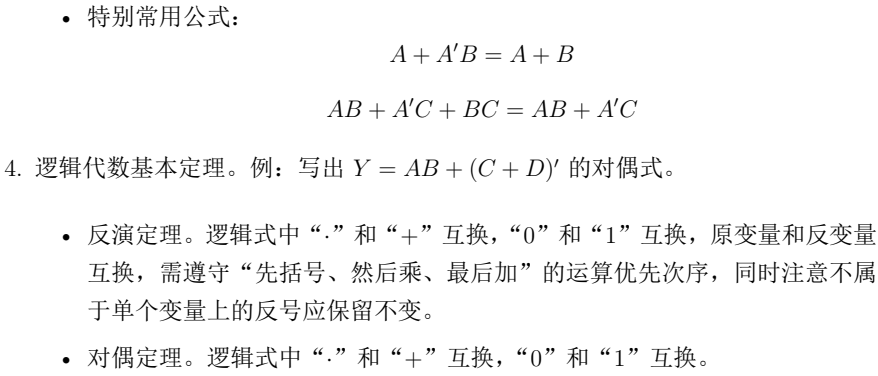 计算对偶式方法：1.利用对偶定理 2.利用正负逻辑转换
基础考点
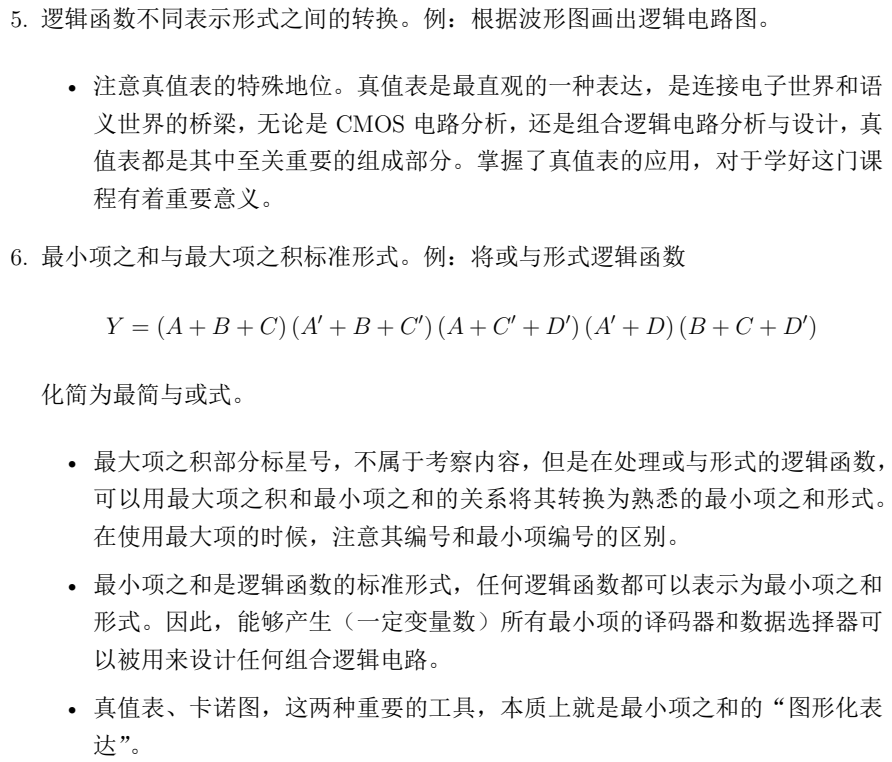 基础考点
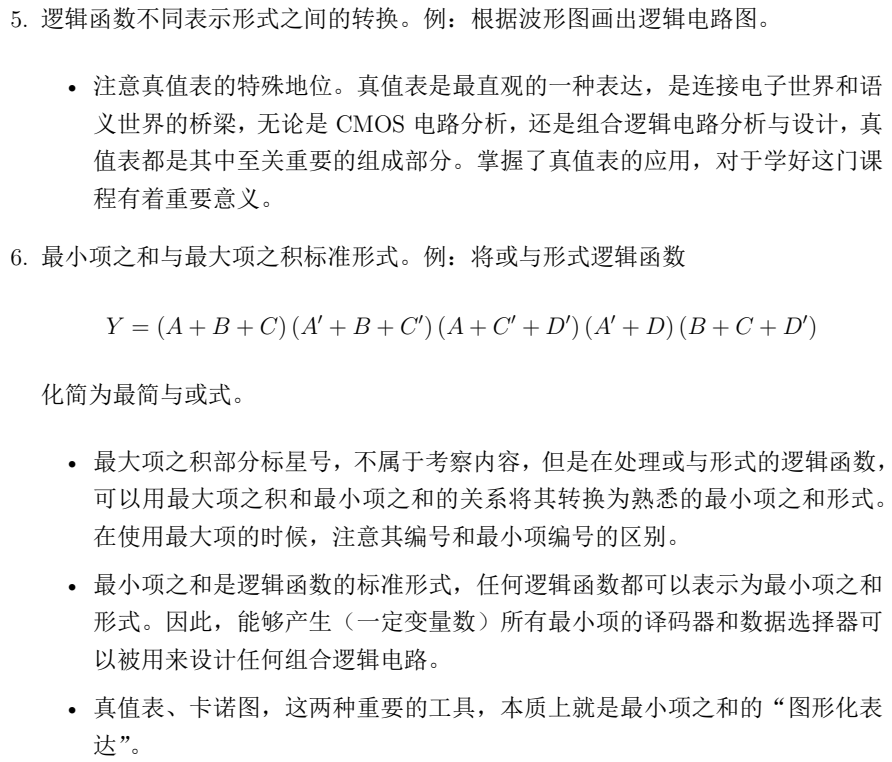 卡诺图
2021-2022期末
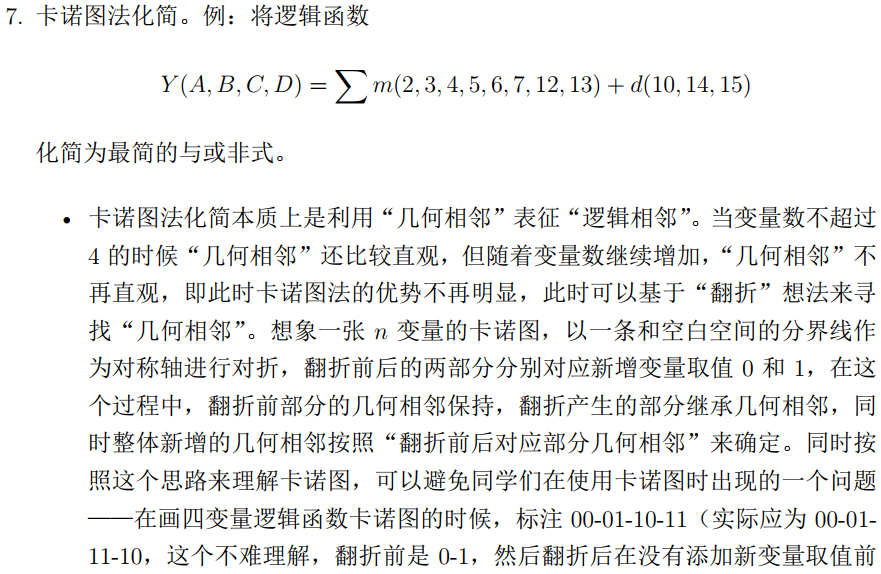 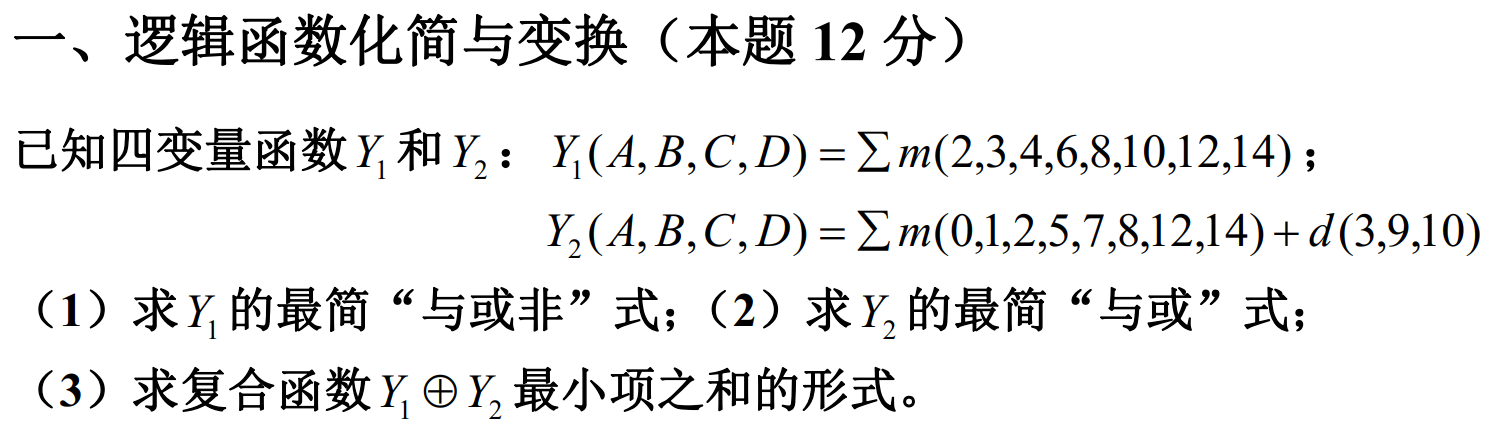 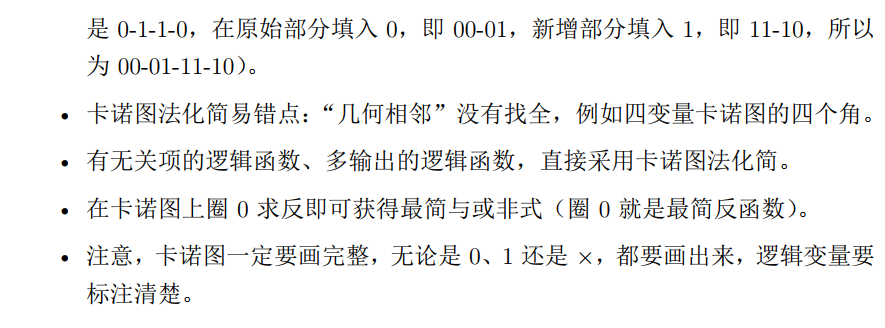 多输出逻辑函数化简
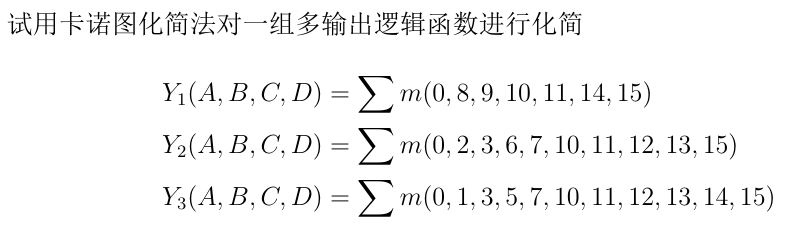 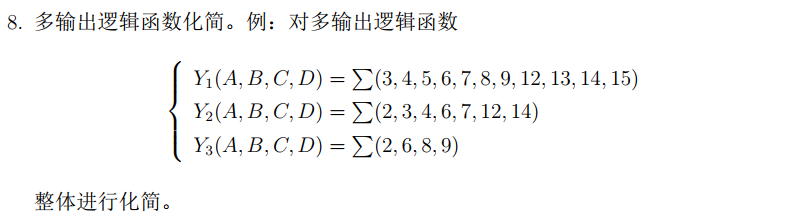 2020-2021期末
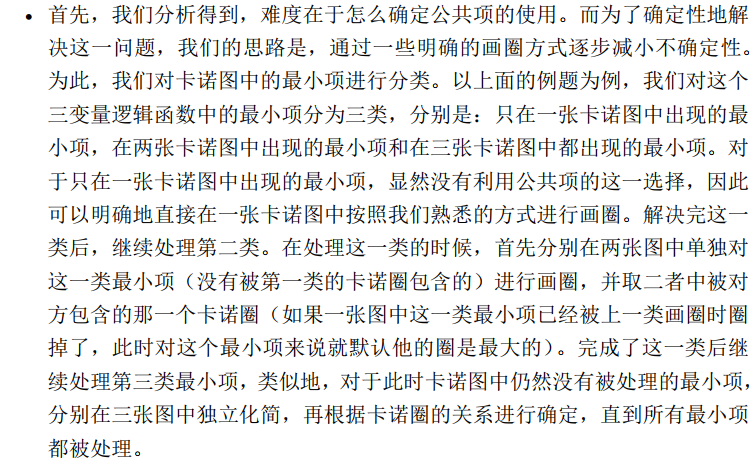 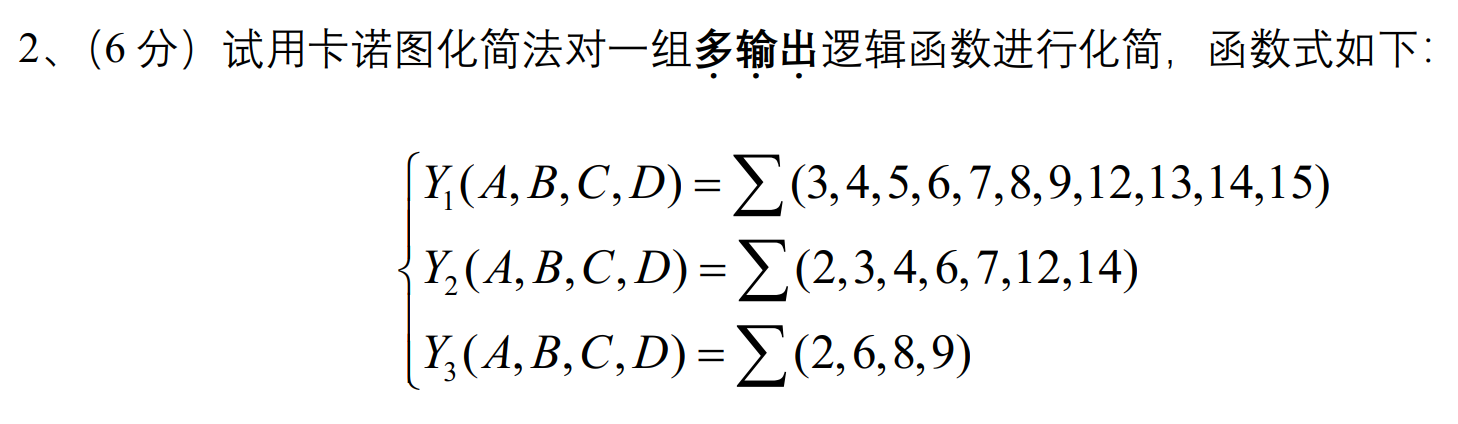 无关项
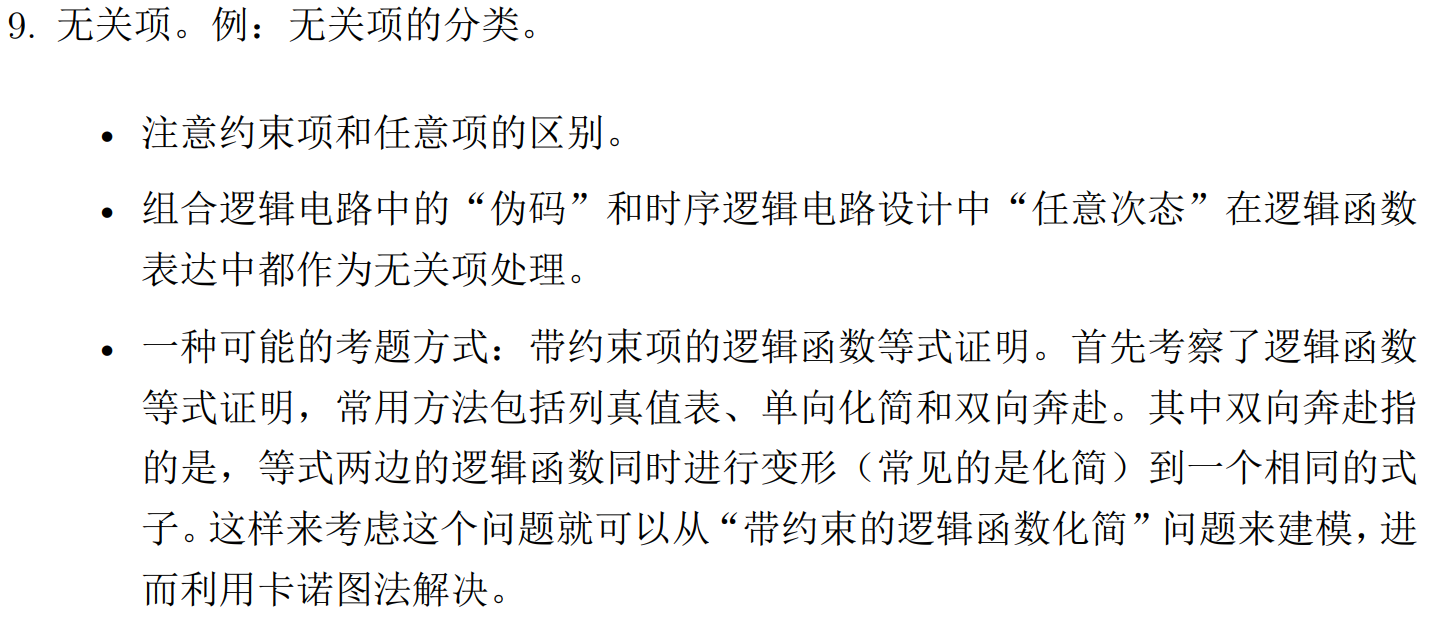 2015-2016期末
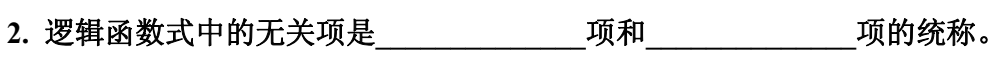 无关项
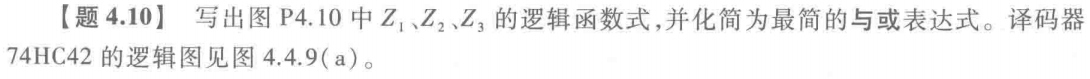 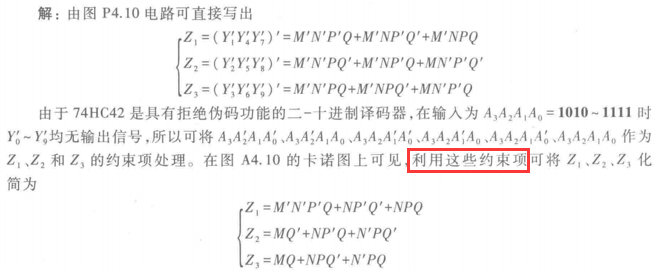 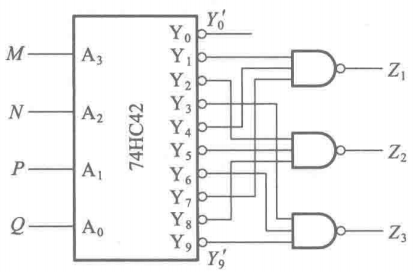 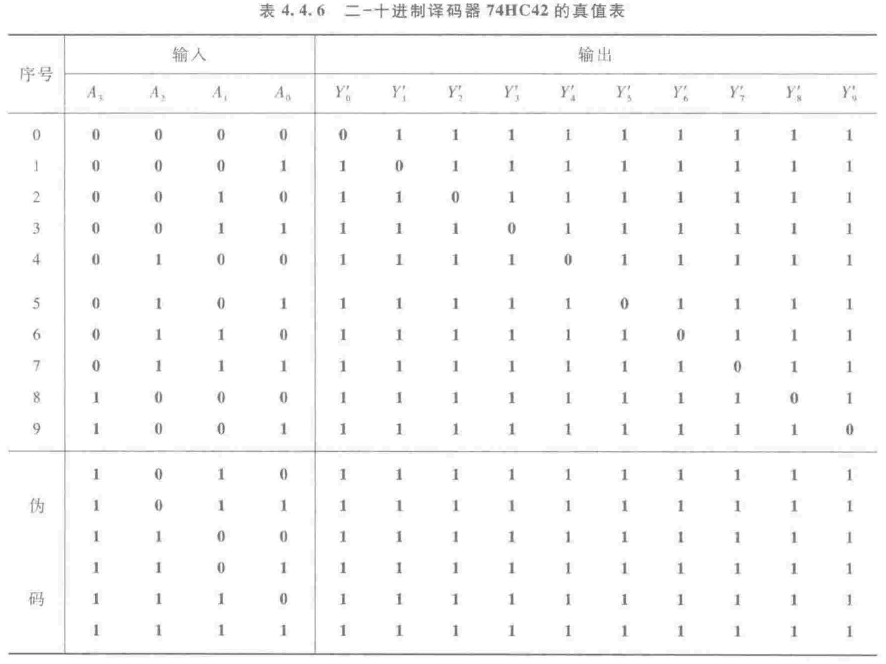 提纲
第一章	数制和码制
第二章	逻辑代数基础
第三章	门电路
第四章	组合逻辑电路
第五章	半导体存储电路
第六章	时序逻辑电路
第七章	脉冲波形的产生和整形电路
第八章	数—模和模—数转换
正逻辑与负逻辑
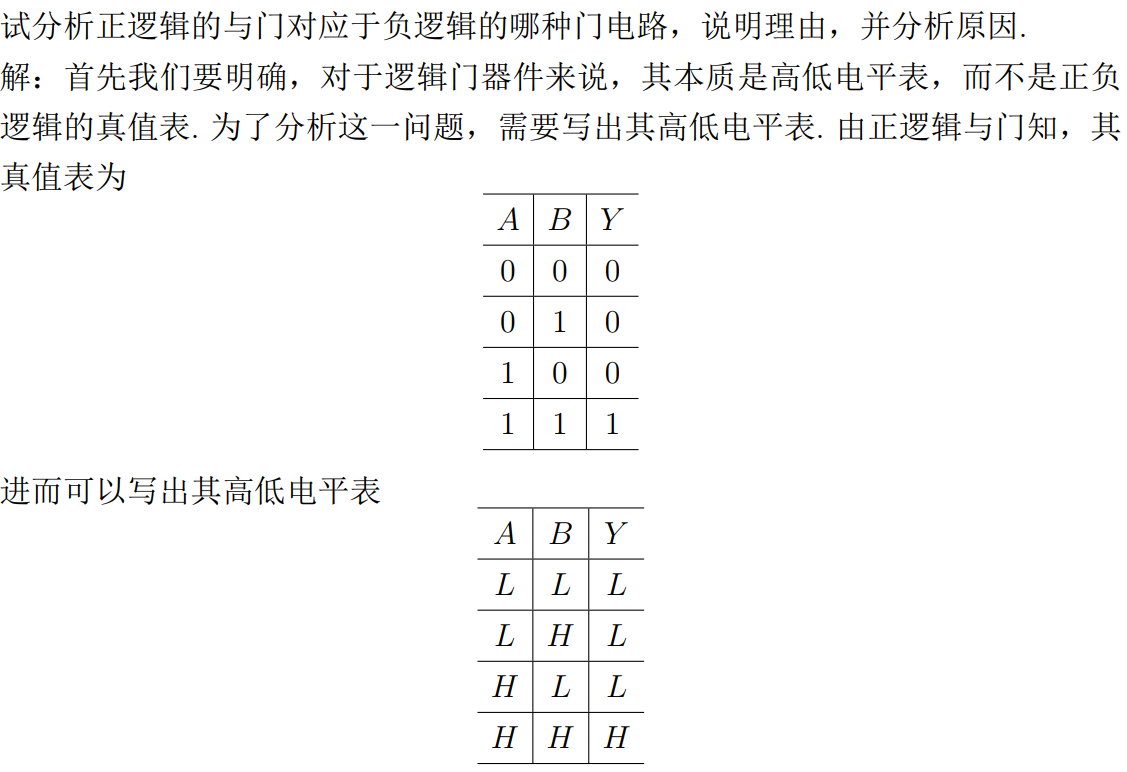 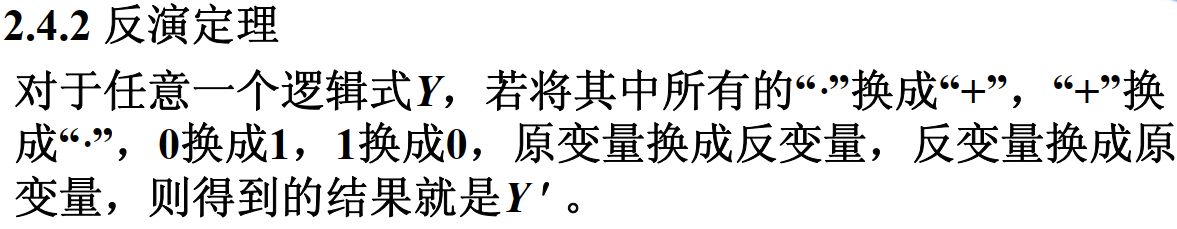 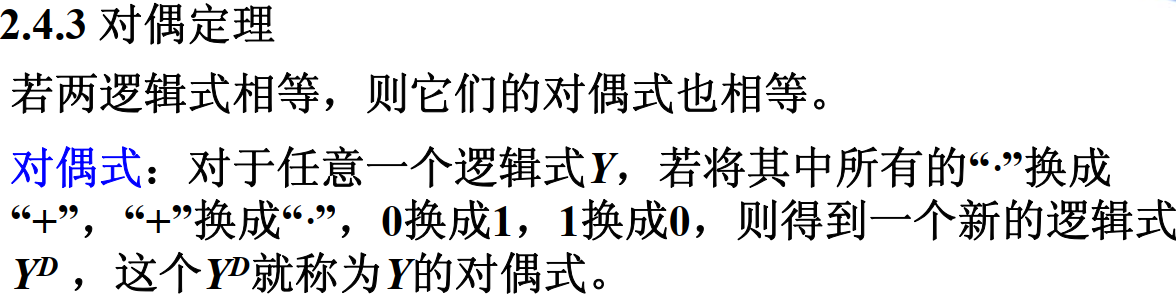 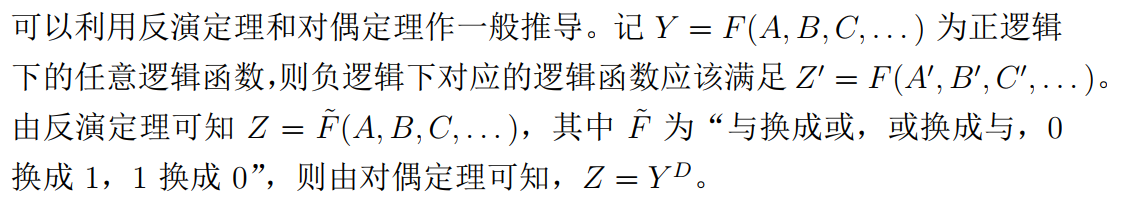 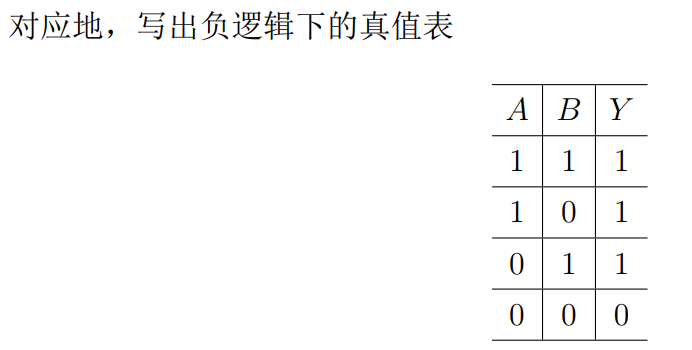 结论：一个逻辑函数在正/负逻辑下互为对偶
解题：可以利用对偶定理，也可以直接列真值表
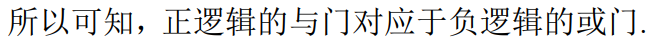 输入保护电路
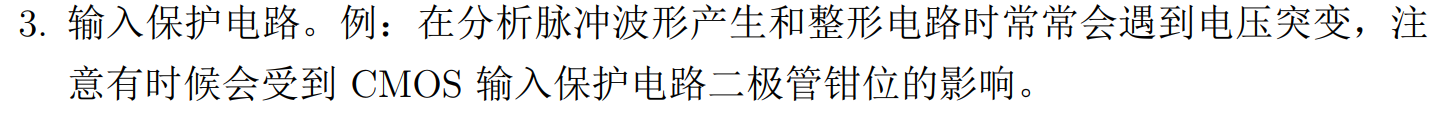 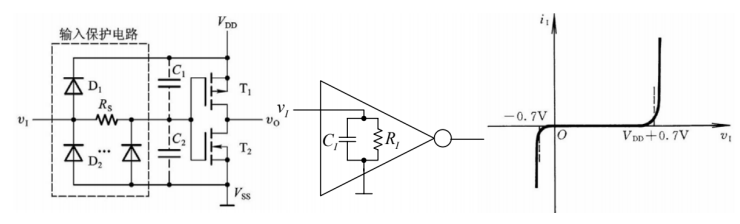 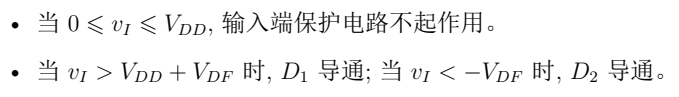 功耗计算
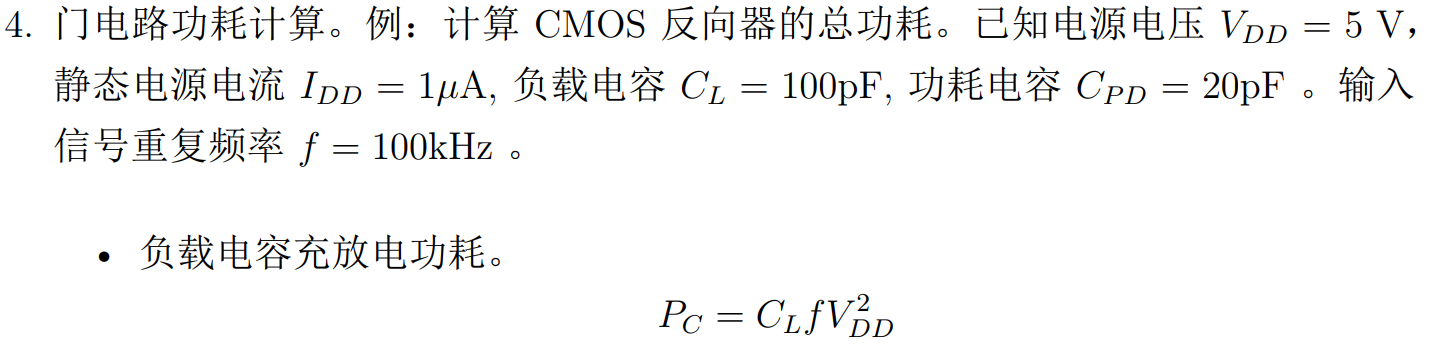 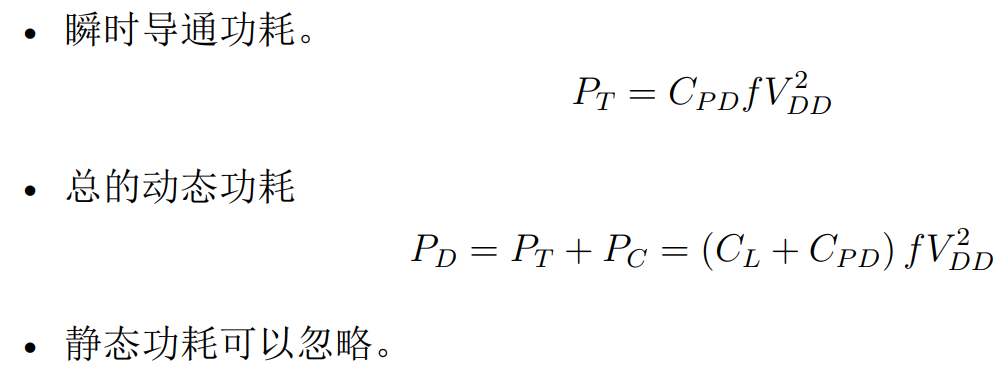 扇出系数
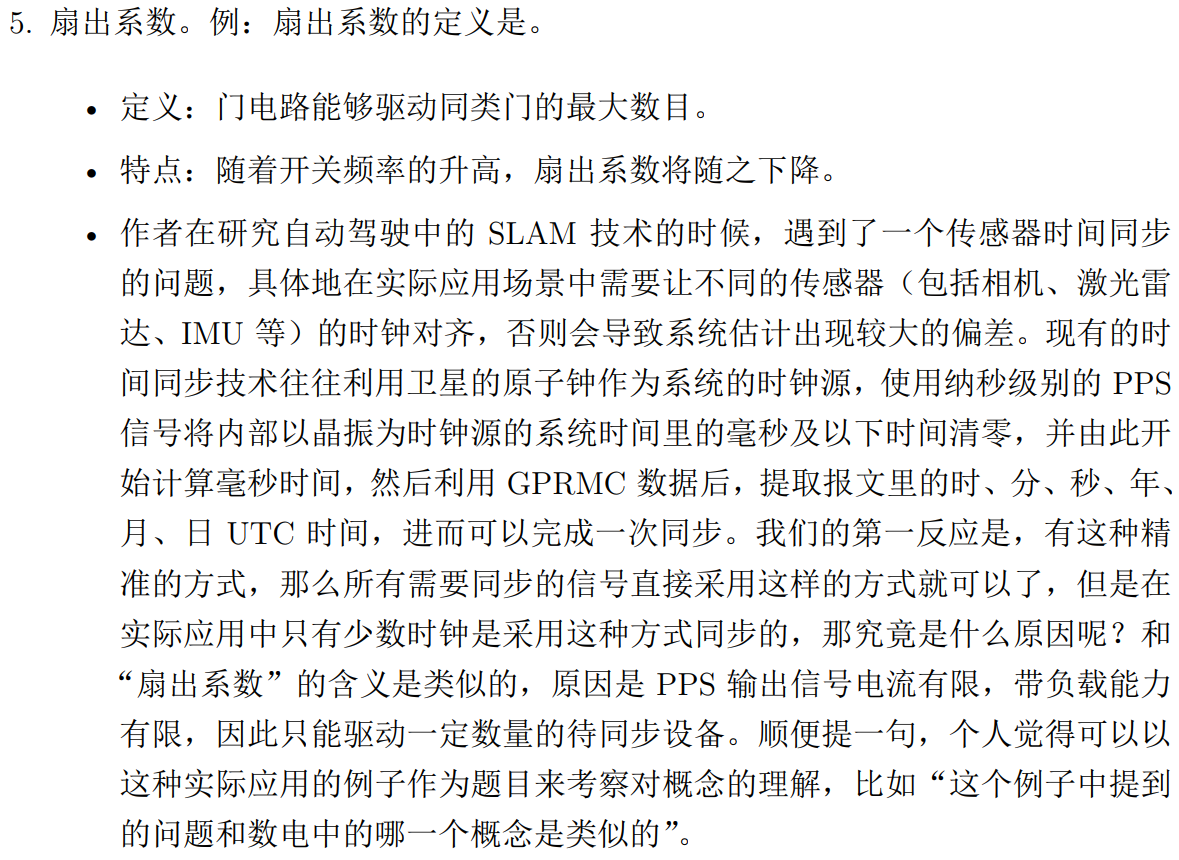 OD门上拉电阻分析
2022-2023期末
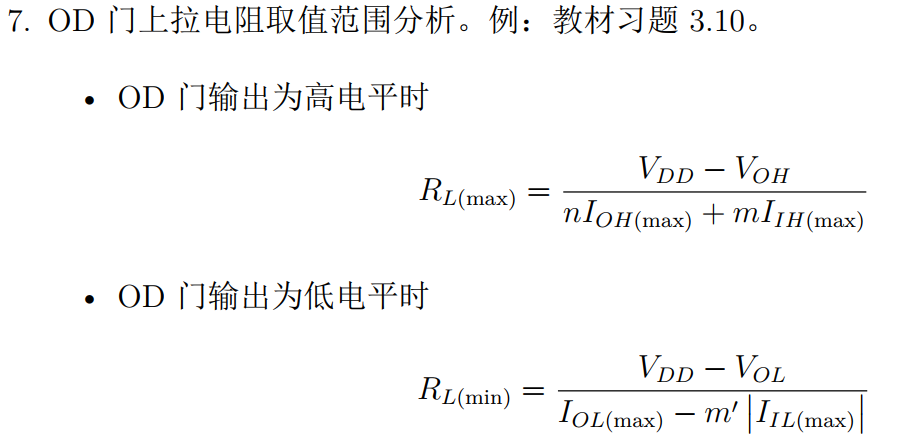 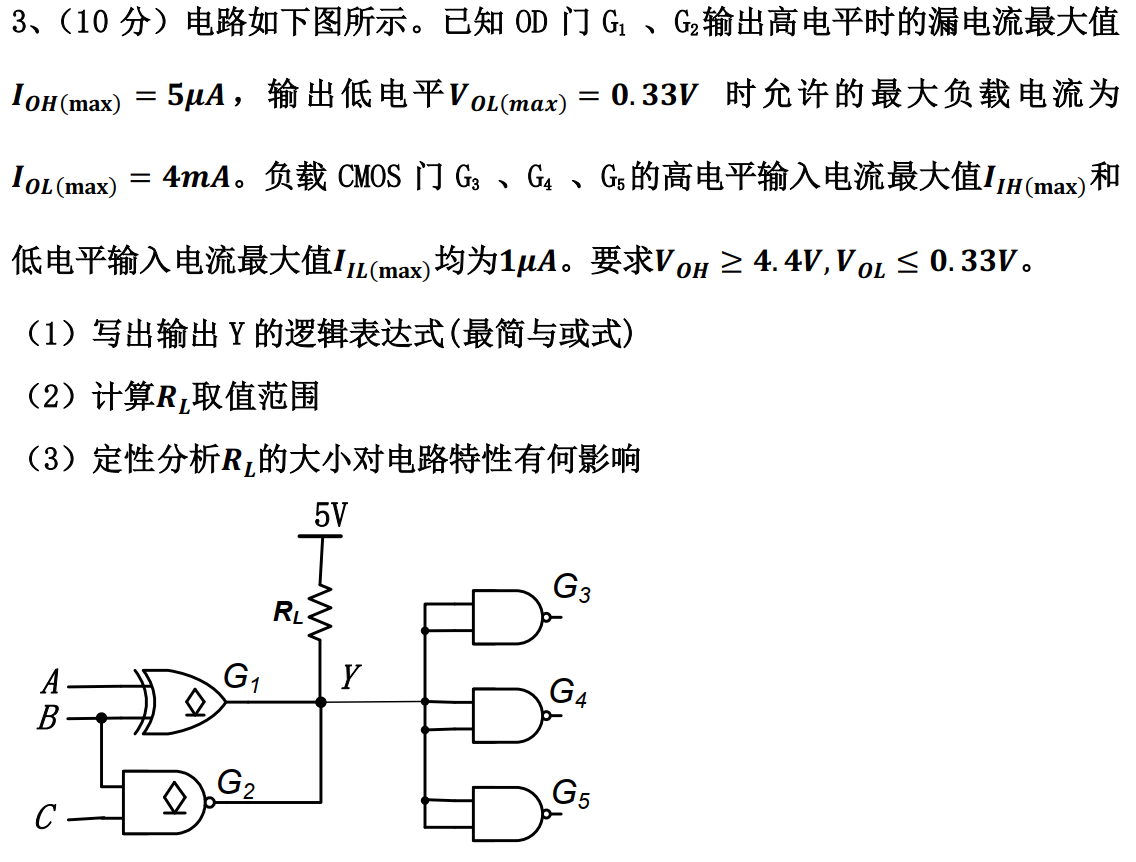 三态门&传输门
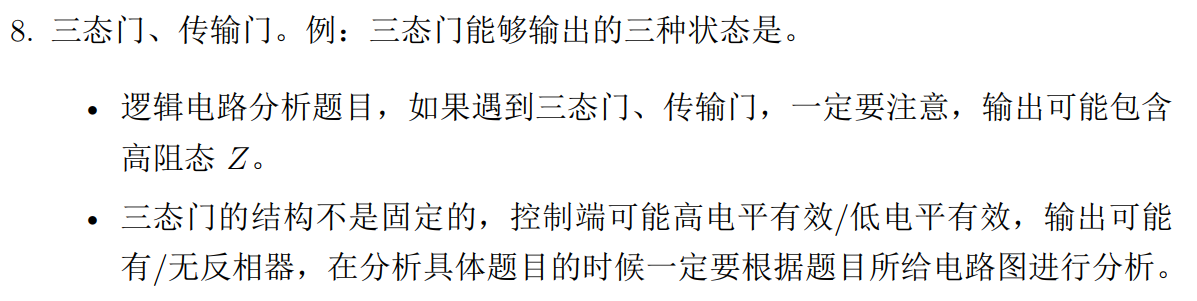 2015-2016期末
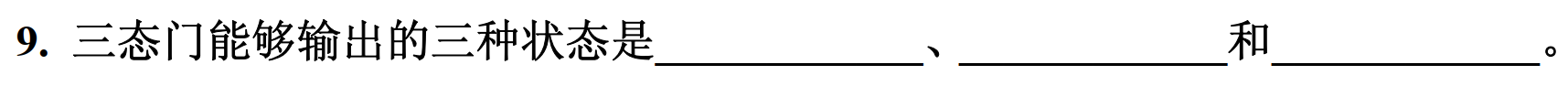 高阻态
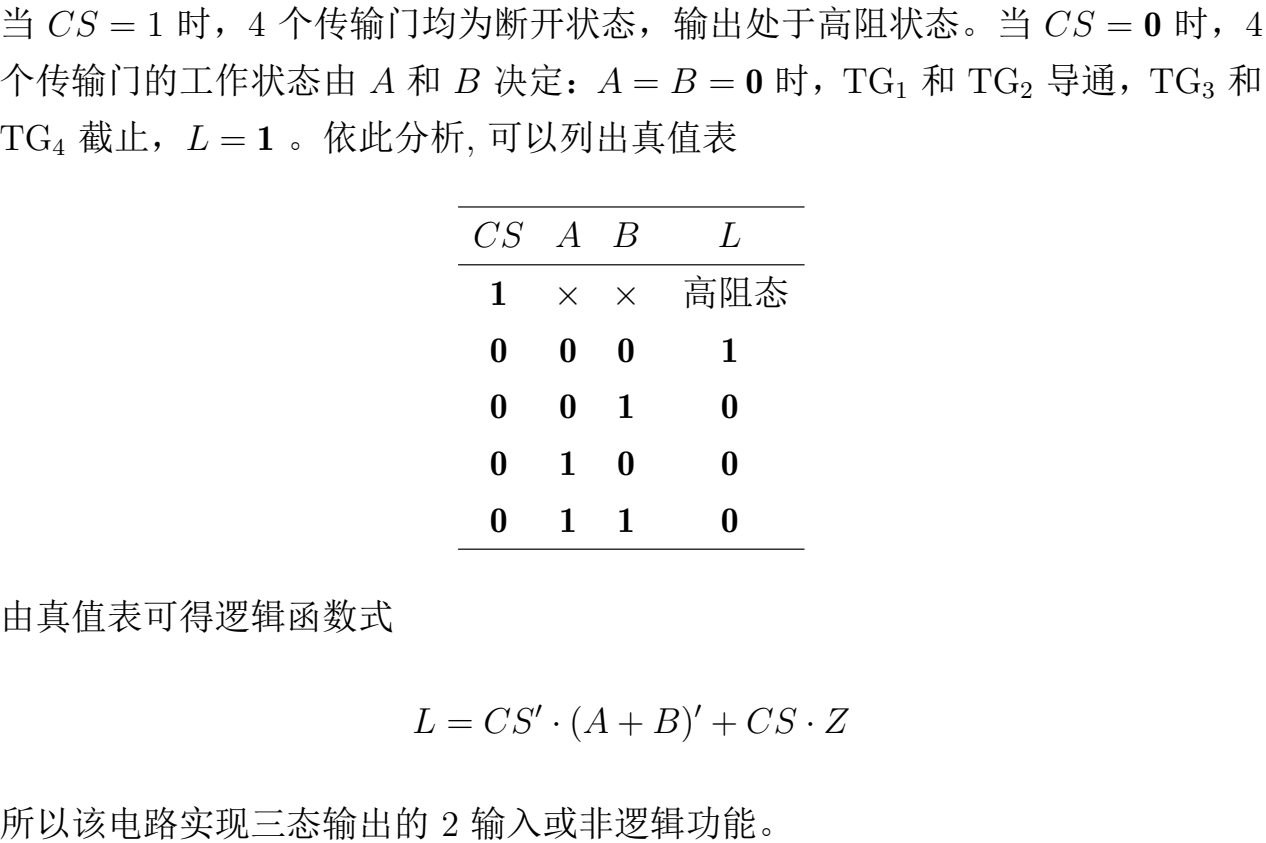 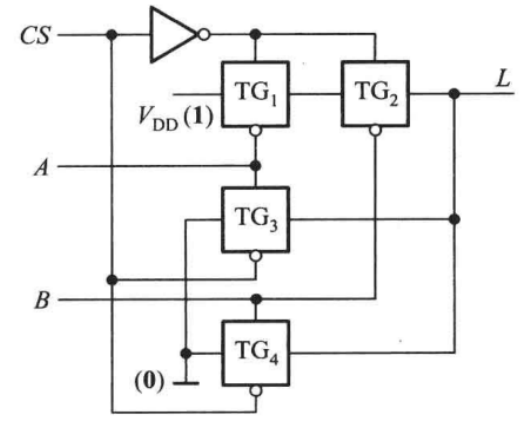 在波形图上用×表示
在逻辑式中用Z表示
CMOS电路分析
不知道你是否体验过被MOSFET支配的恐惧
你是否和我一样
小小的眼睛里充满大大的疑惑
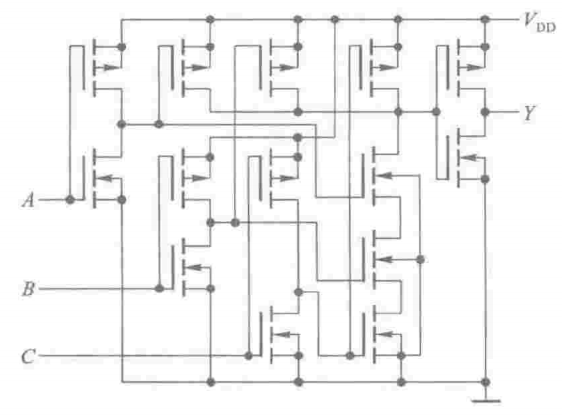 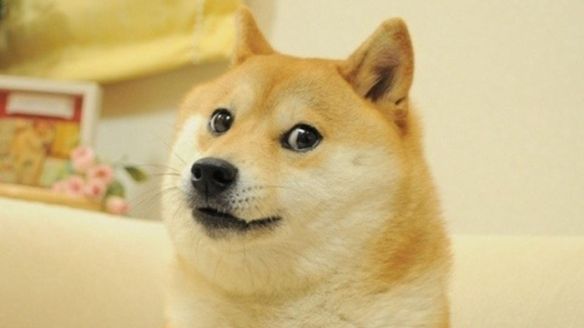 不慌！今天我们详细介绍两种方法：模块化方法和真值表法。
CMOS电路分析
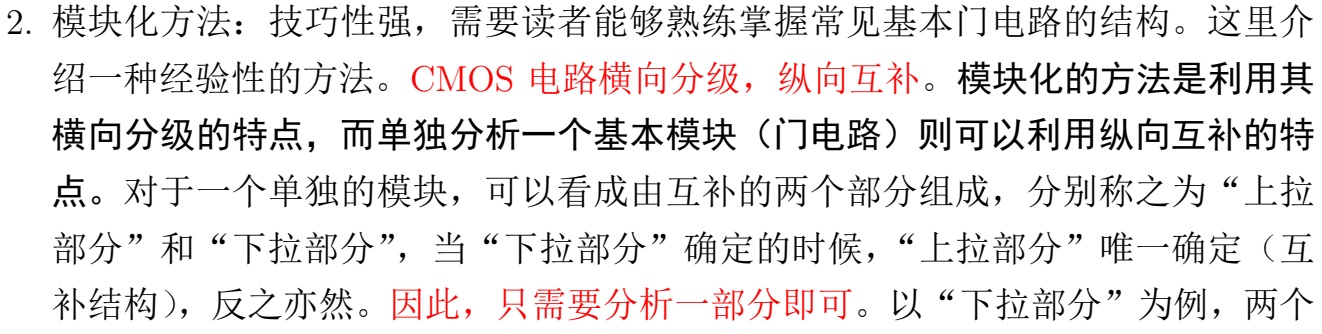 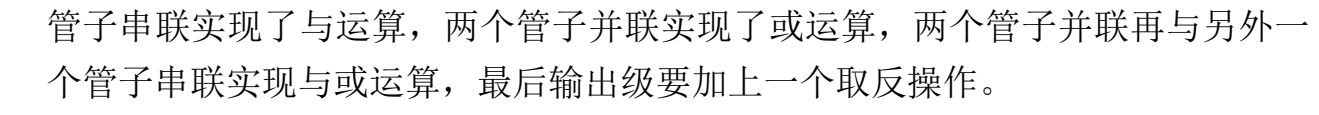 可以利用真值表分析得到该结论
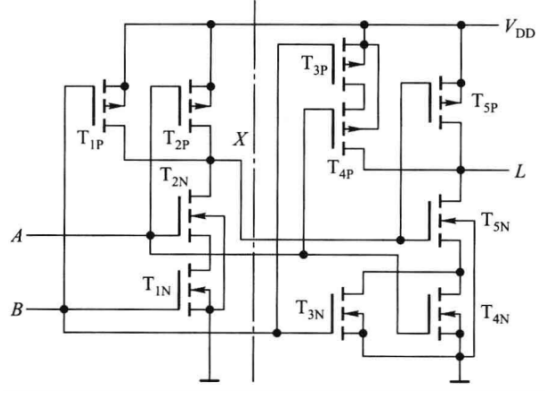 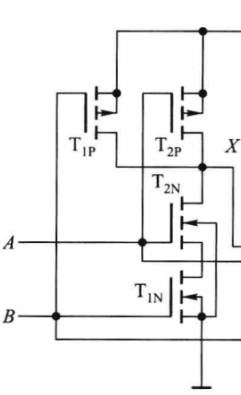 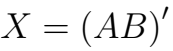 CMOS电路分析
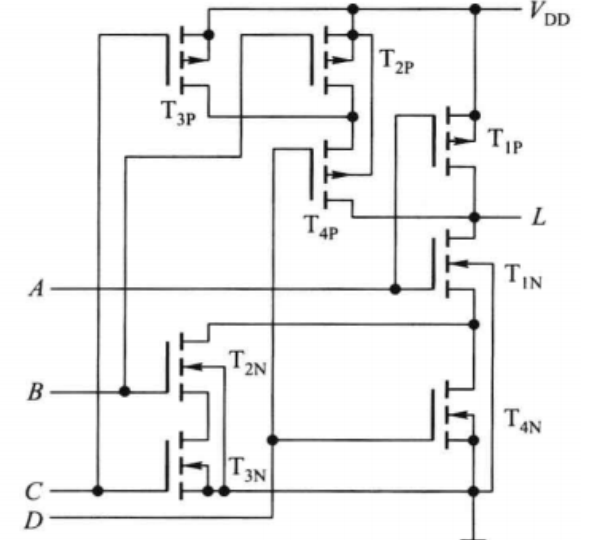 CMOS电路分析
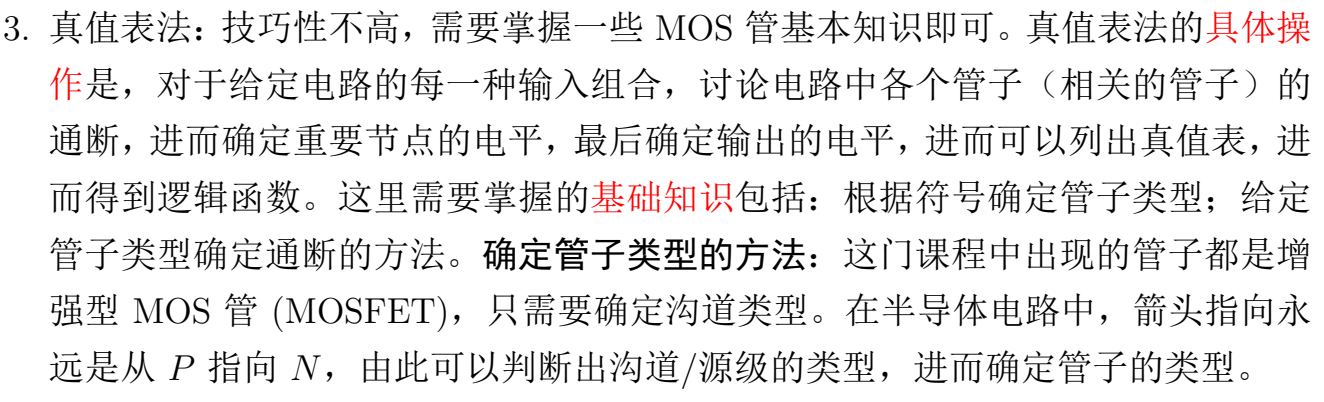 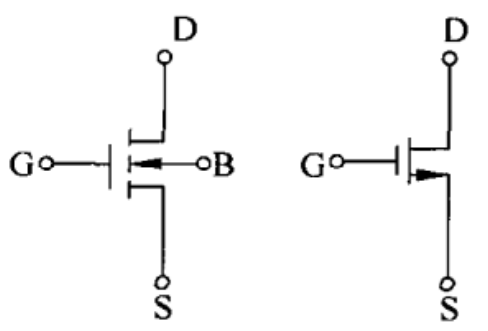 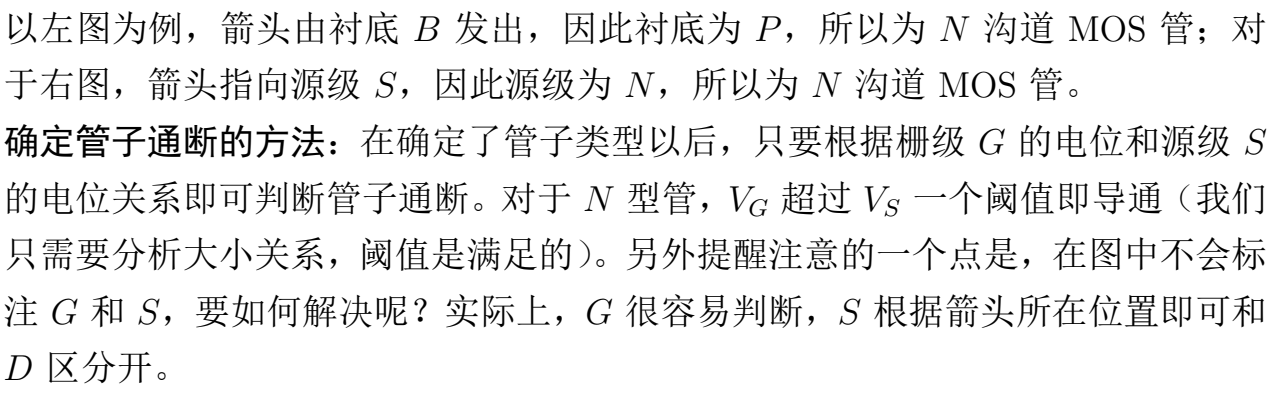 CMOS电路分析
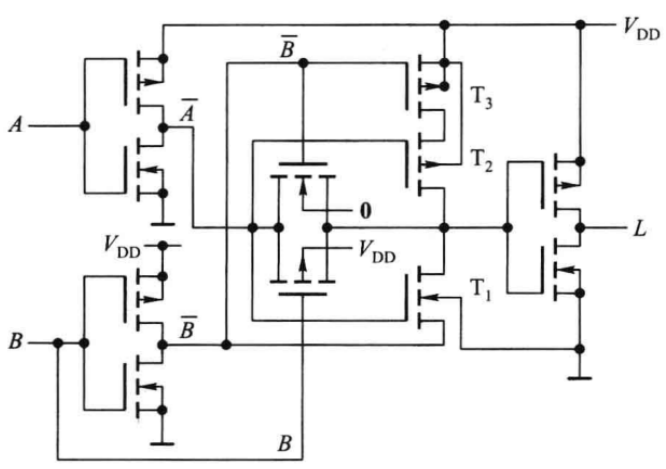 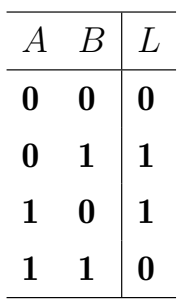 CMOS电路分析
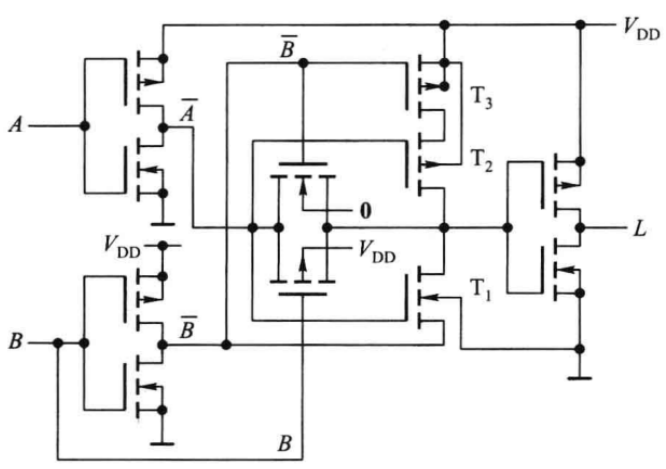 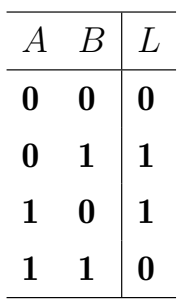 CMOS电路分析
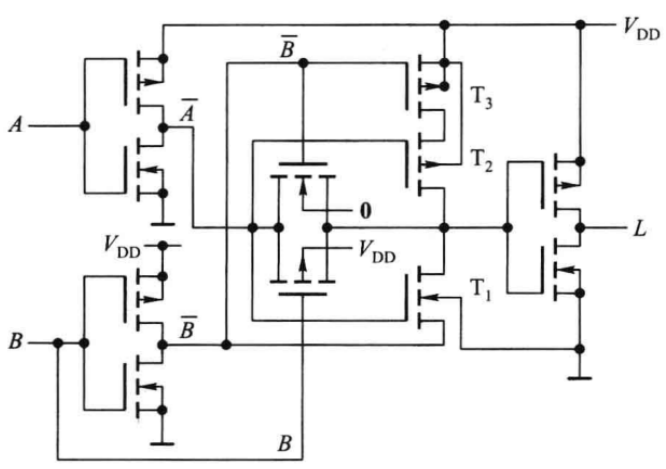 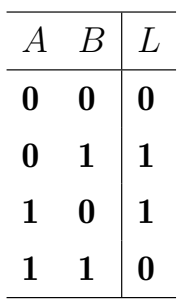 CMOS电路分析
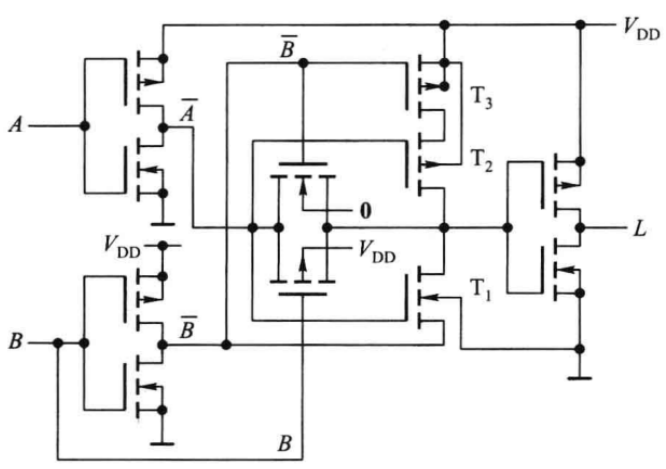 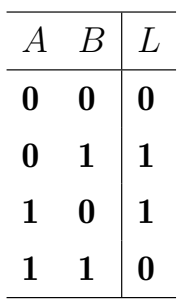 CMOS电路分析
2017-2018期末
2021-2022期末
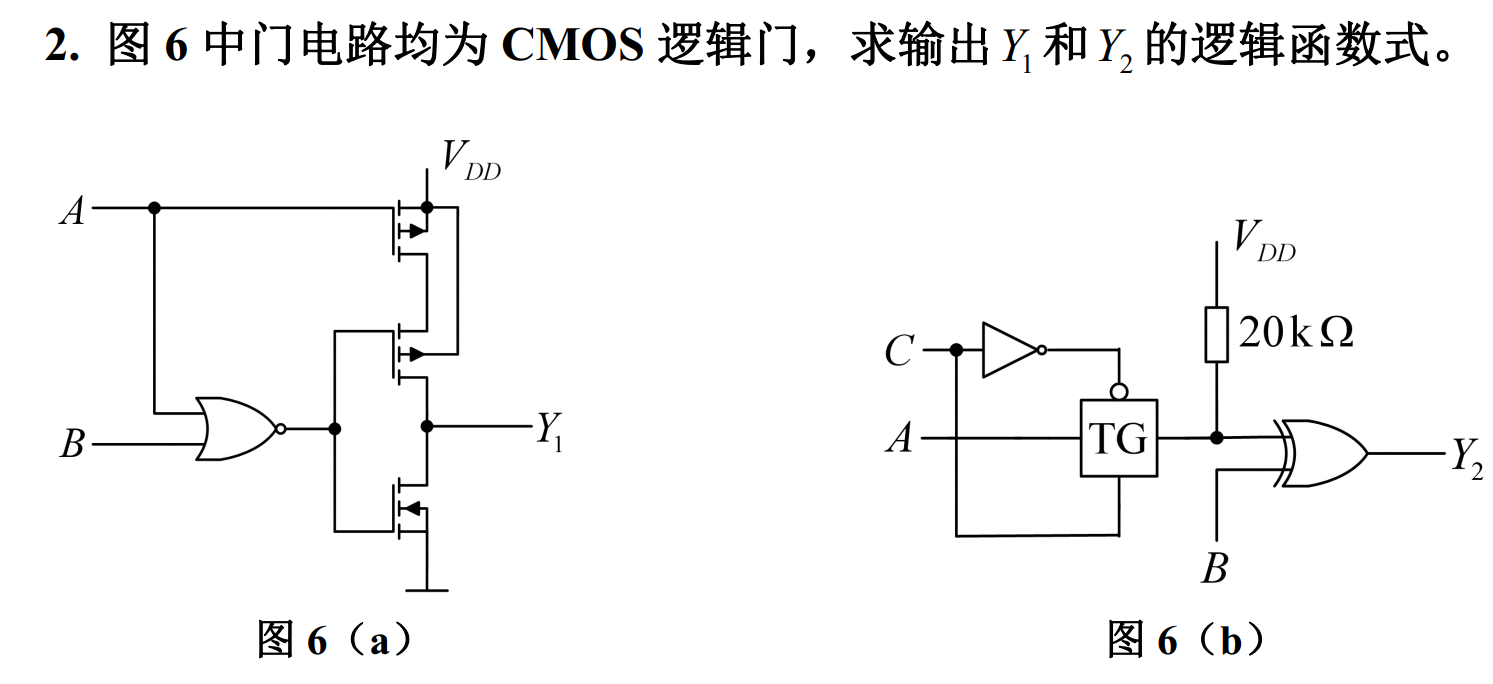 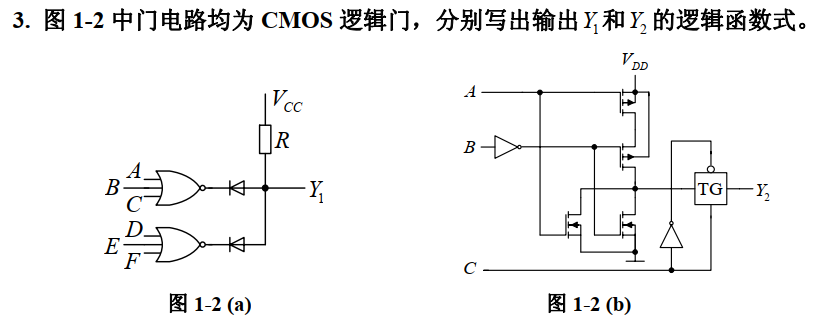 CMOS反向器动态特性参数及其含义：
传输延迟时间：输出电压变化滞后于输入电压变化的时间（根据0.5Vmax点计算）
交流噪声容限：保证输出变化不超过允许限度下，允许输入交流信号的波动范围
动态功耗：从一个稳态转变到另一个稳态过程中产生的附加功耗
提纲
第一章	数制和码制
第二章	逻辑代数基础
第三章	门电路
第四章	组合逻辑电路
第五章	半导体存储电路
第六章	时序逻辑电路
第七章	脉冲波形的产生和整形电路
第八章	数—模和模—数转换
组合逻辑电路分析
2021-2022期末
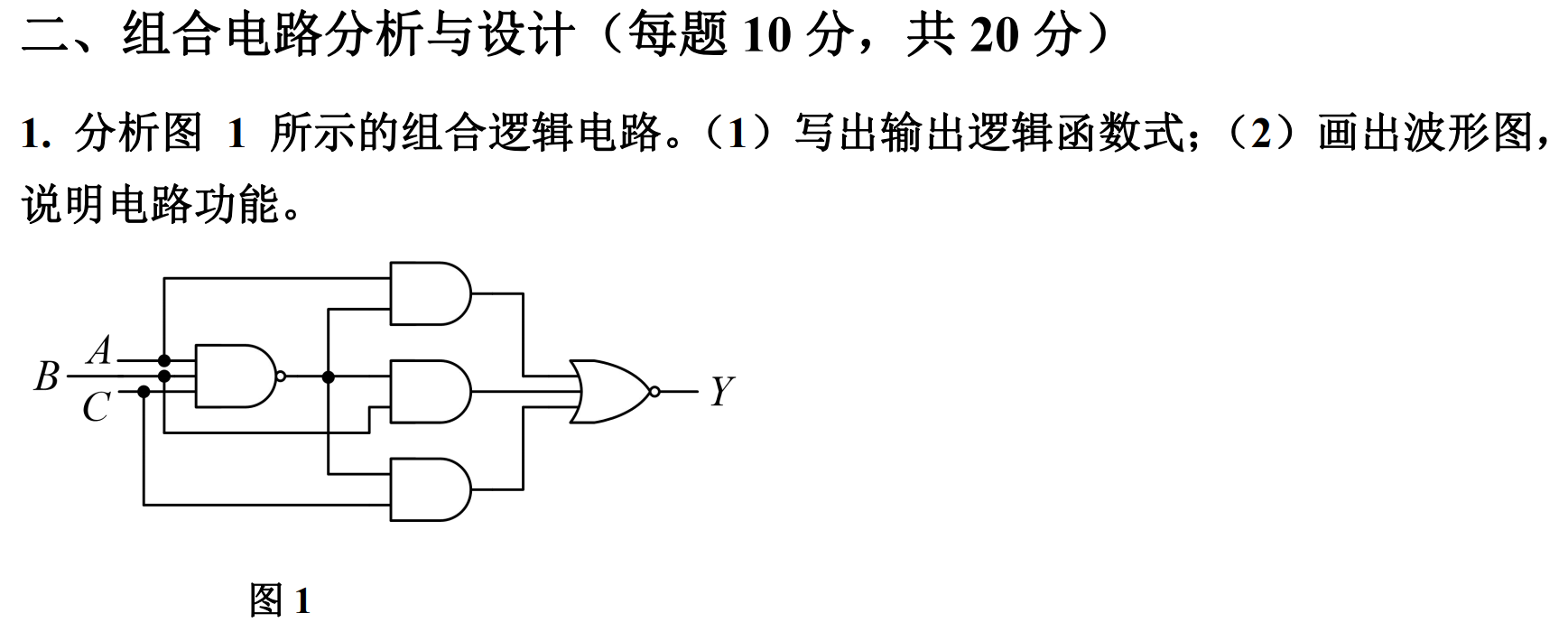 组合逻辑电路分析
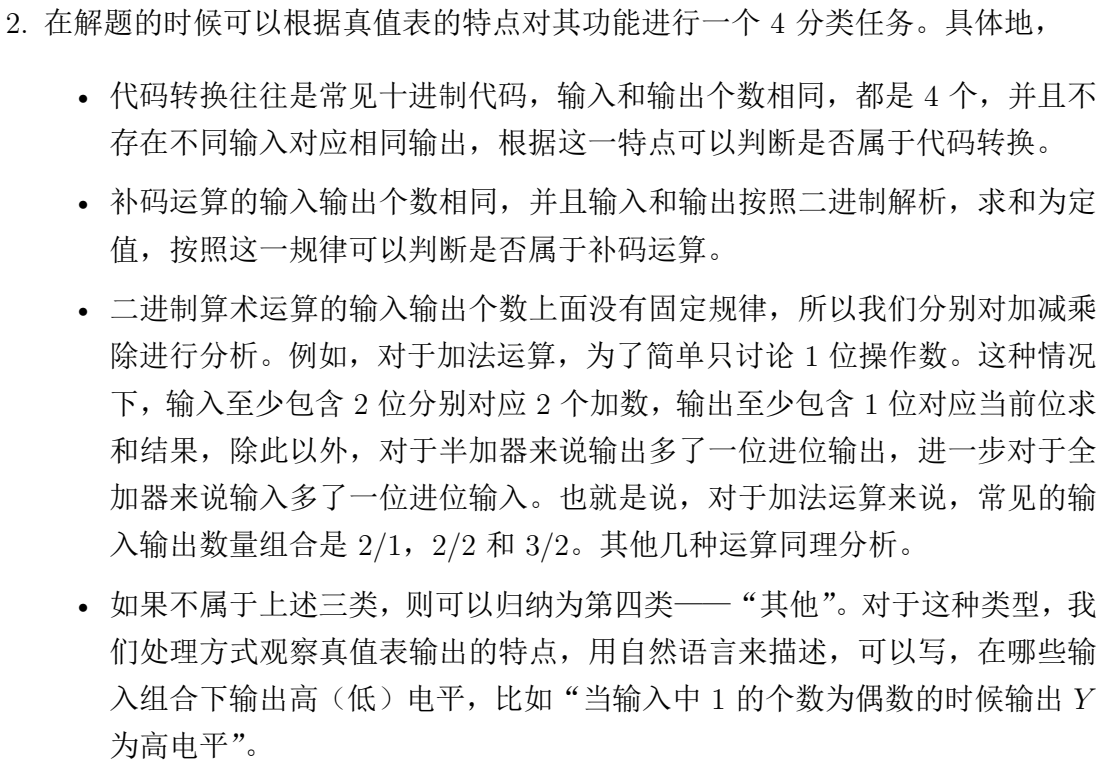 组合逻辑电路分析
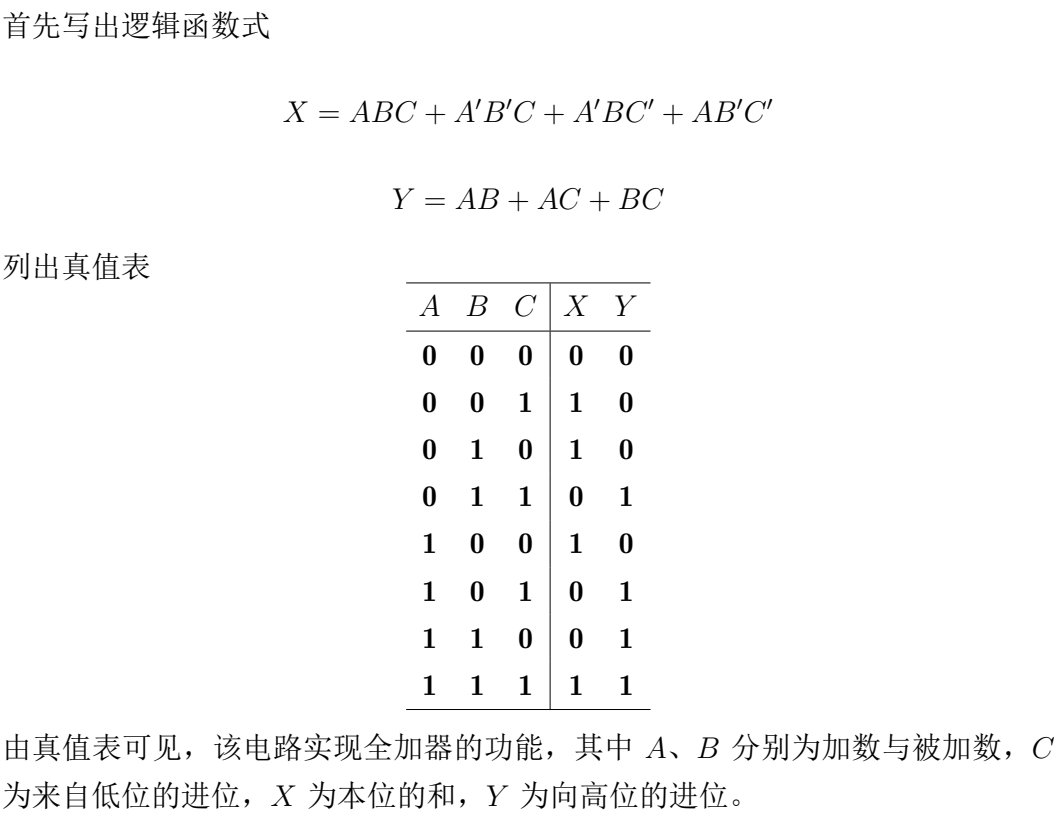 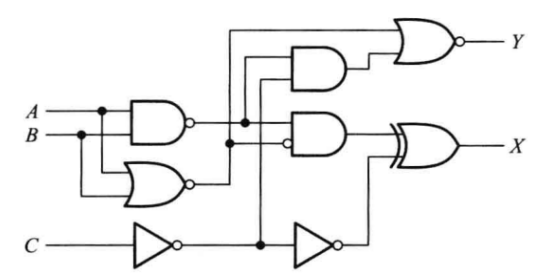 组合逻辑电路分析
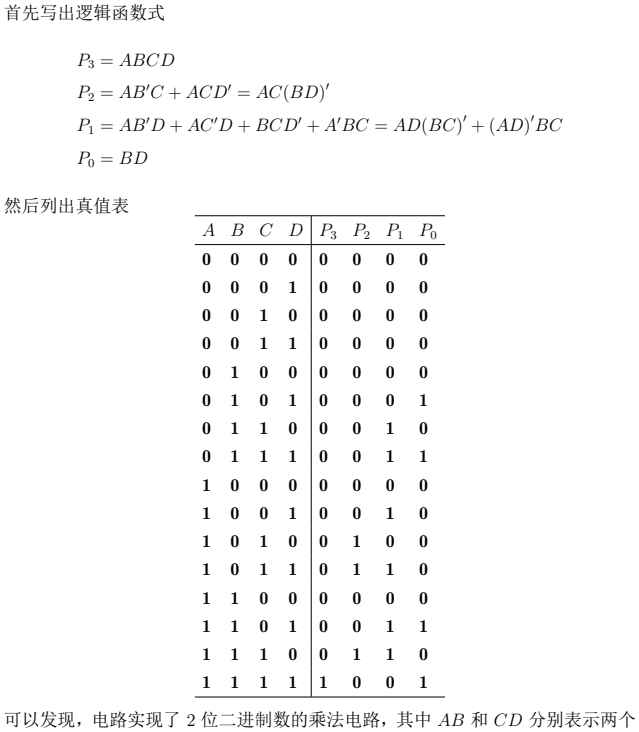 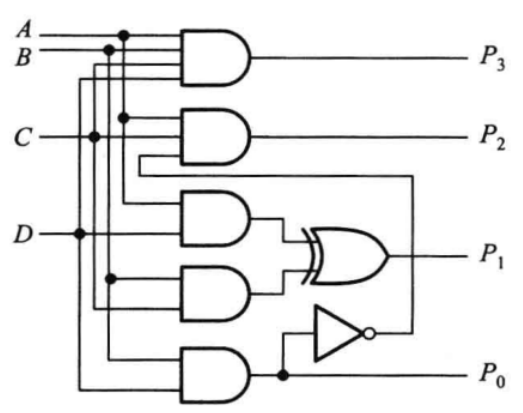 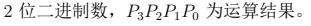 组合逻辑电路分析
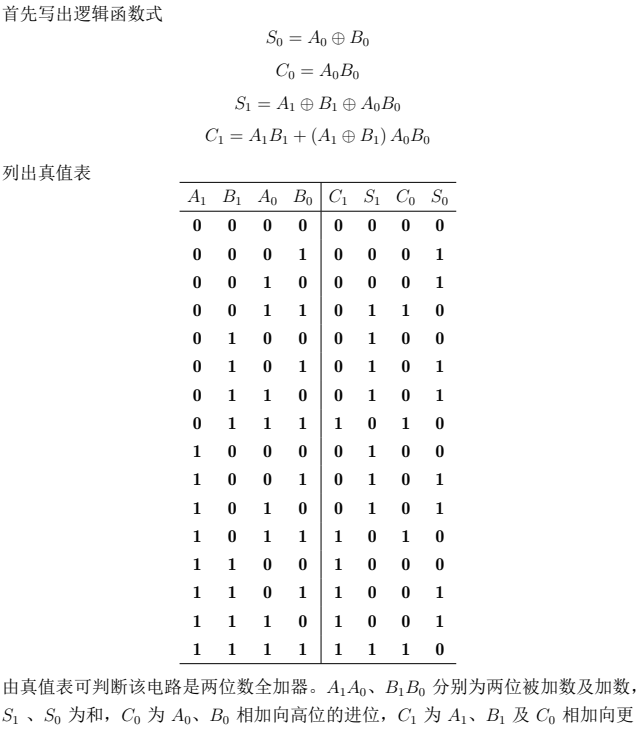 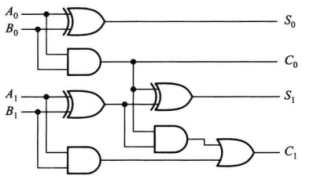 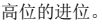 组合逻辑电路分析
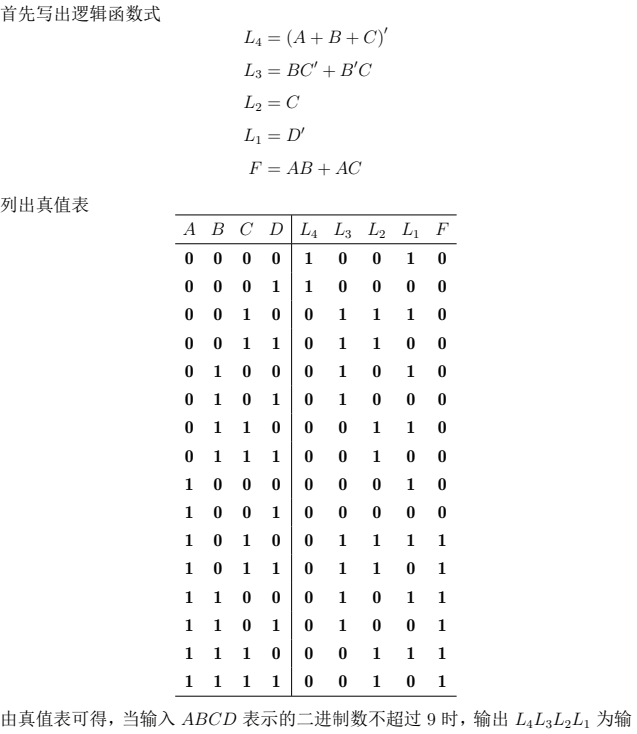 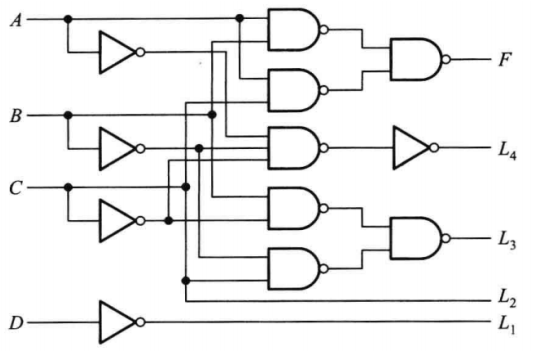 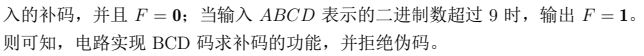 组合逻辑电路设计
2015-2016期末
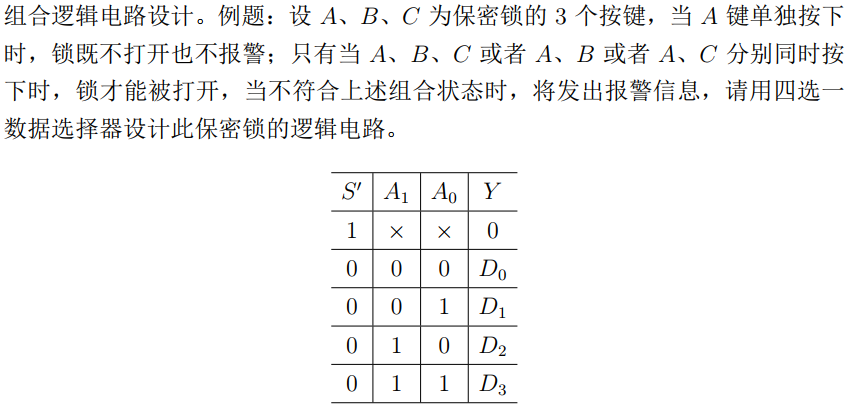 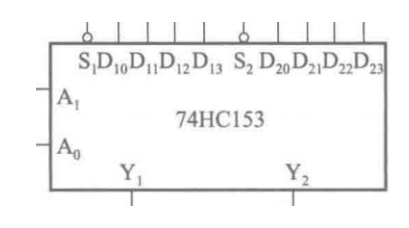 组合逻辑电路设计
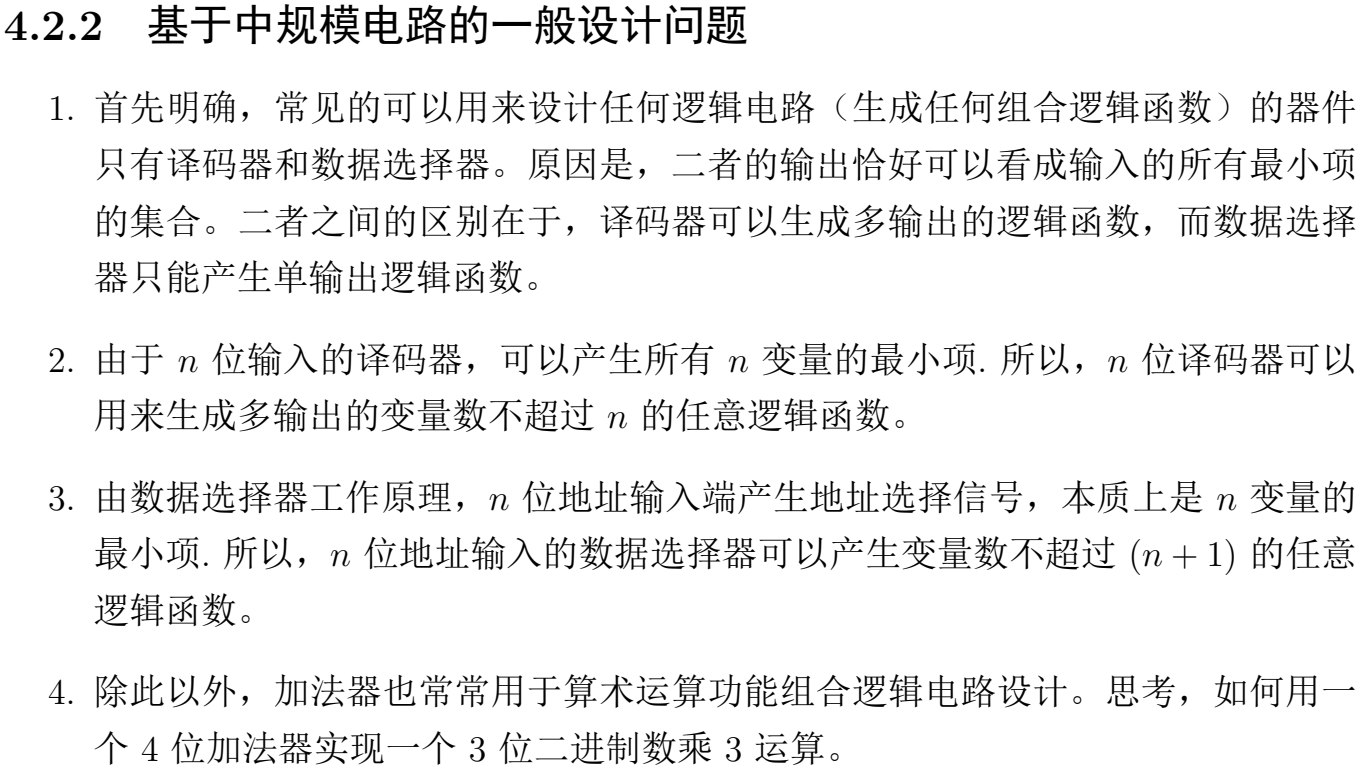 组合逻辑电路设计
2019-2020期末
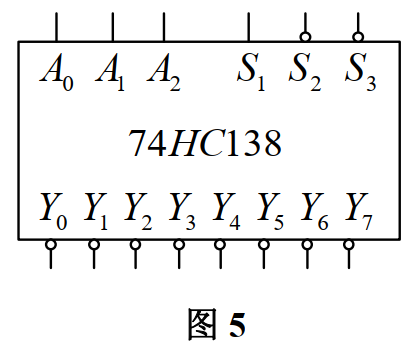 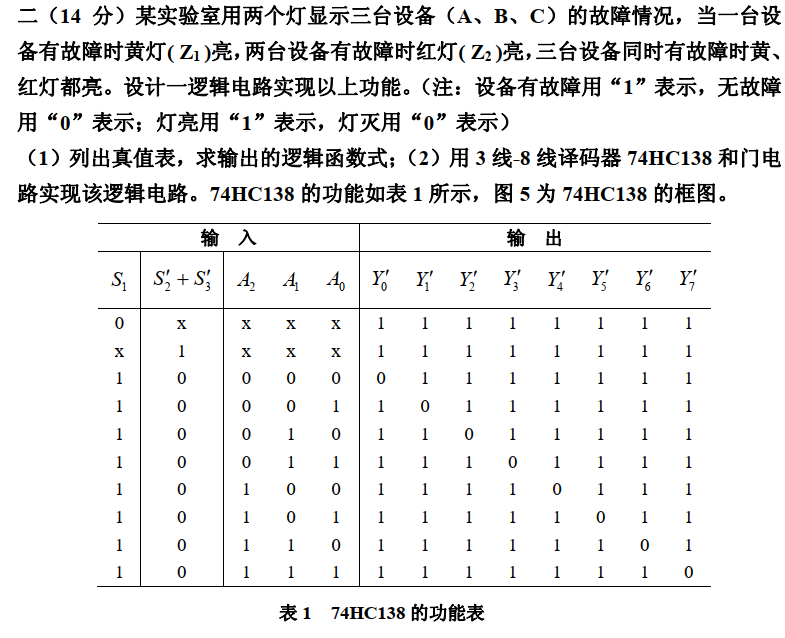 组合逻辑电路设计
2017-2018期末
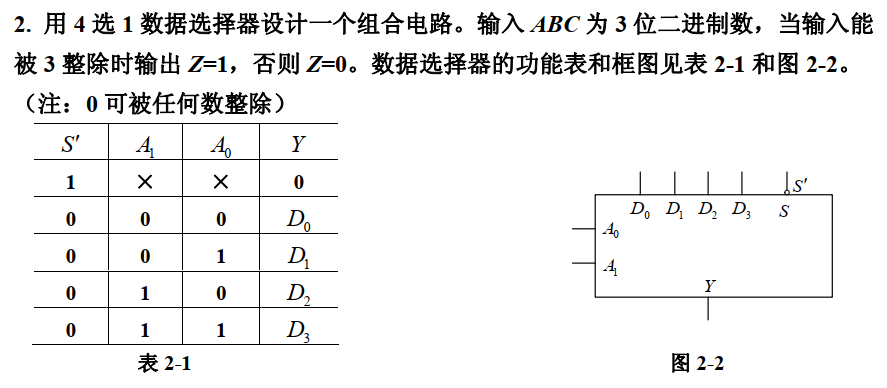 组合逻辑电路设计
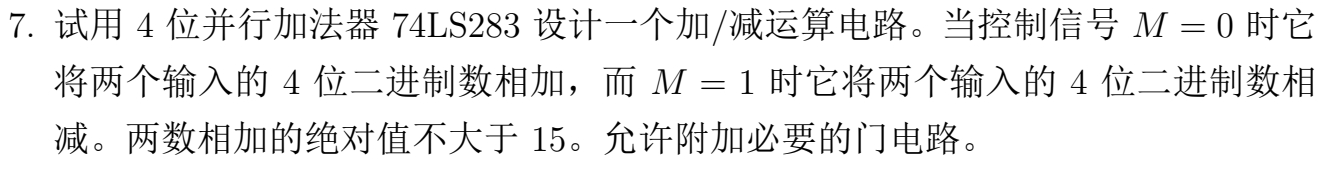 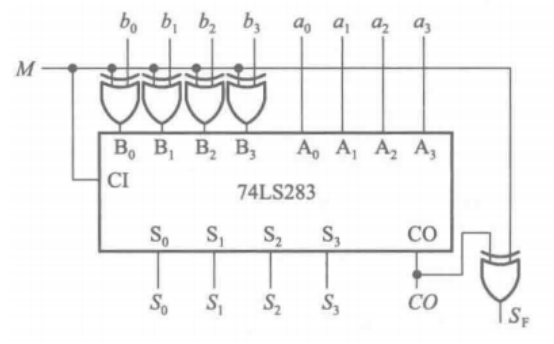 组合逻辑电路设计
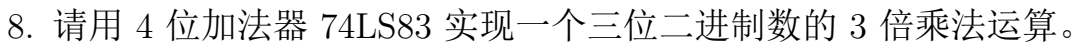 组合逻辑电路功能扩展
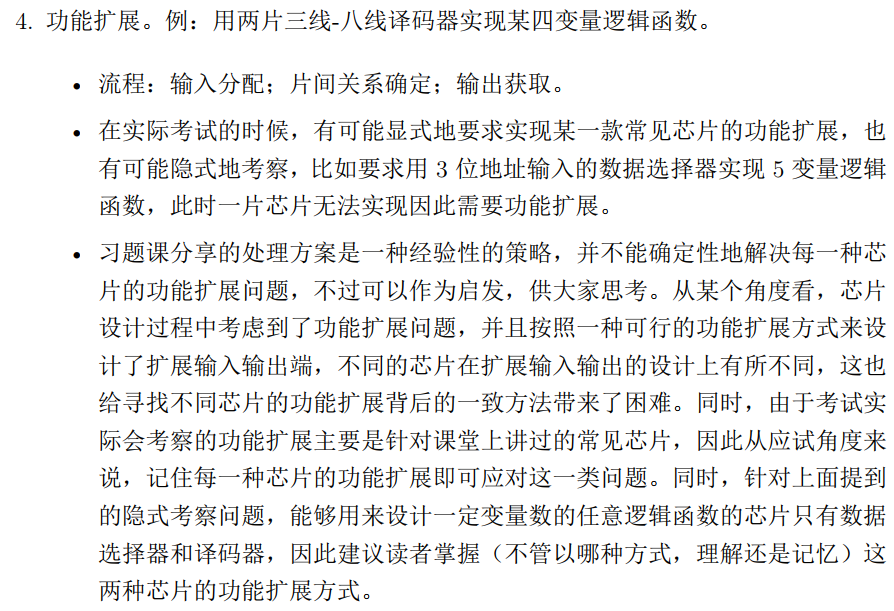 组合逻辑电路功能扩展
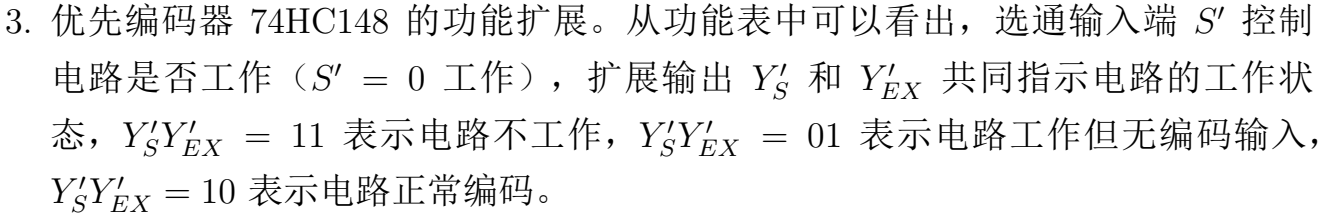 思考：解唯一吗？反证法
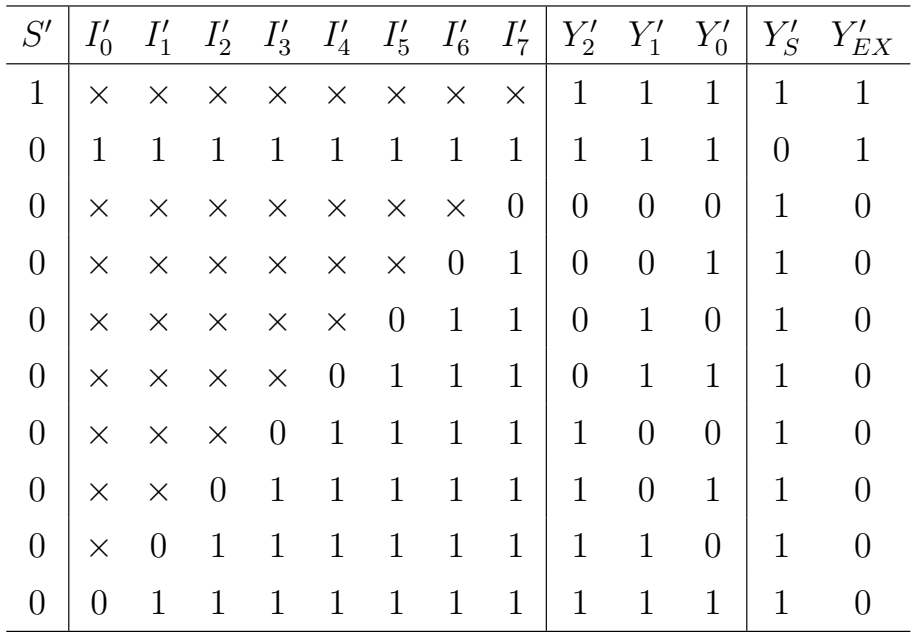 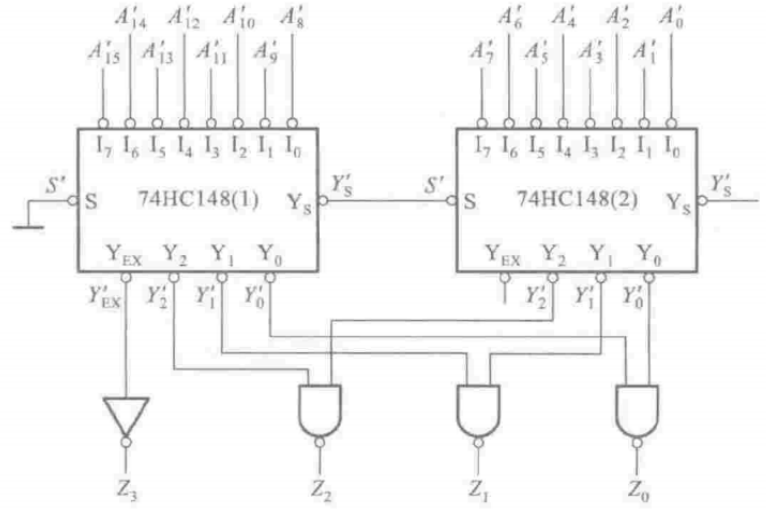 组合逻辑电路功能扩展
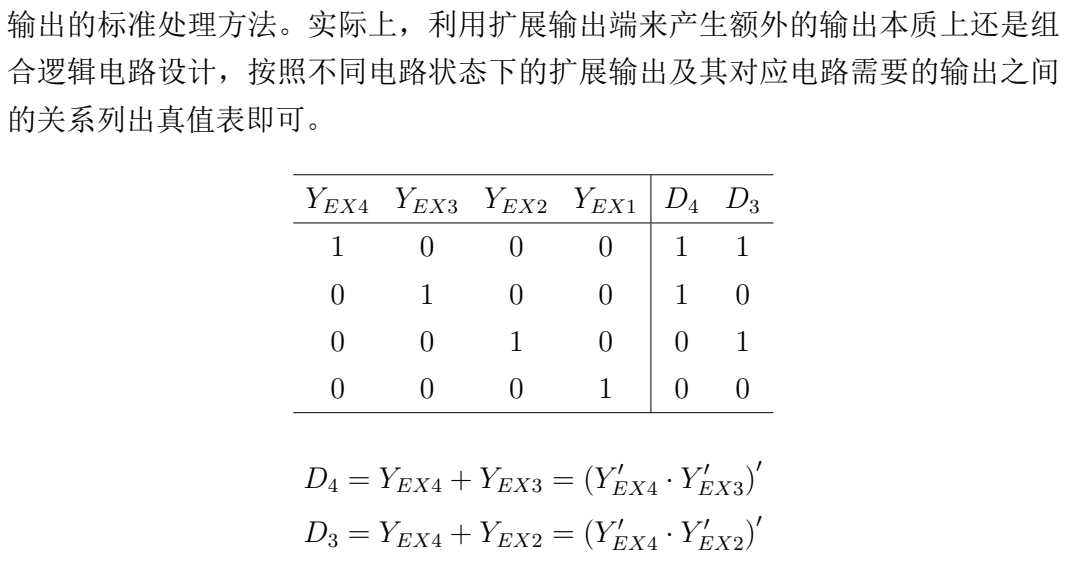 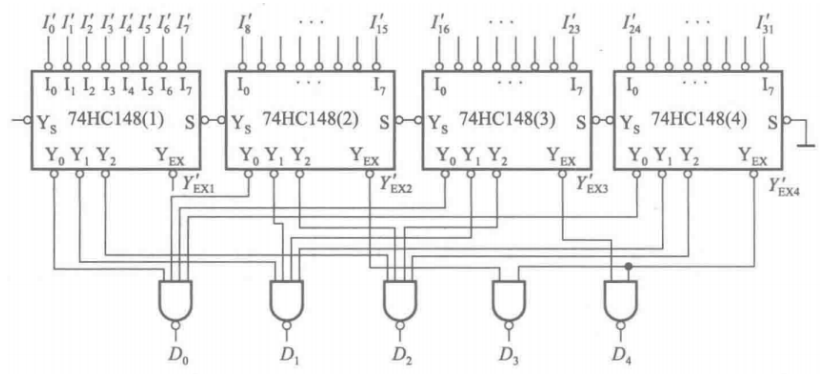 组合逻辑电路功能扩展
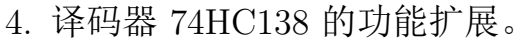 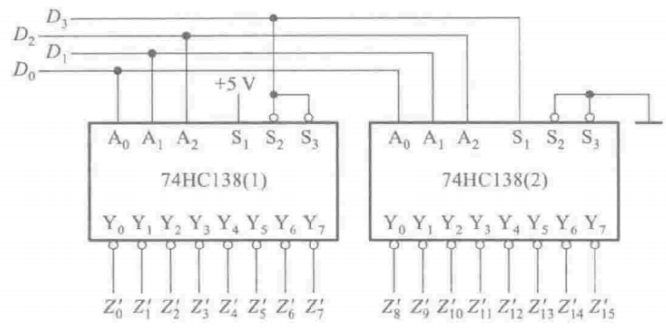 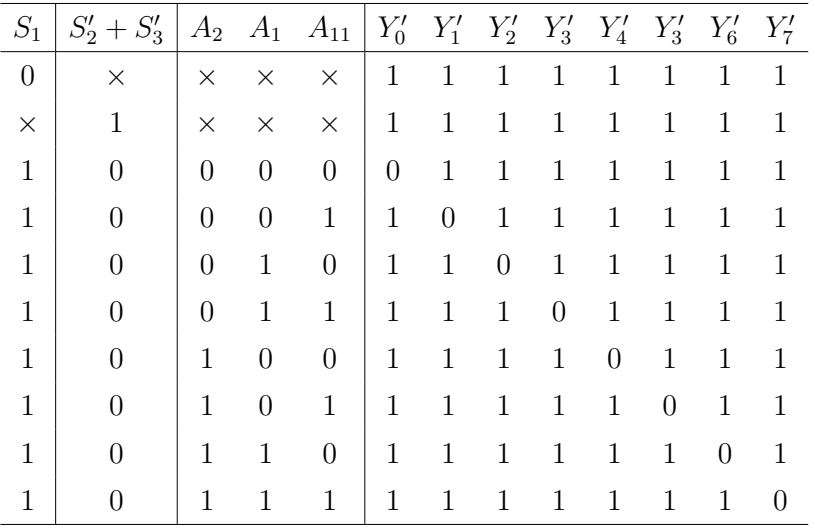 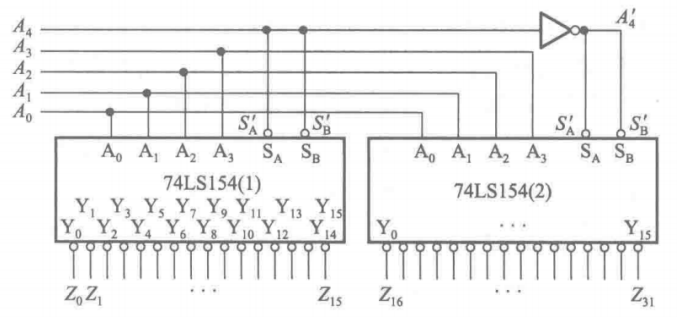 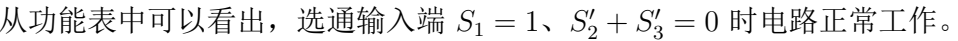 思考：解唯一吗？
组合逻辑电路功能扩展
2020-2021期末
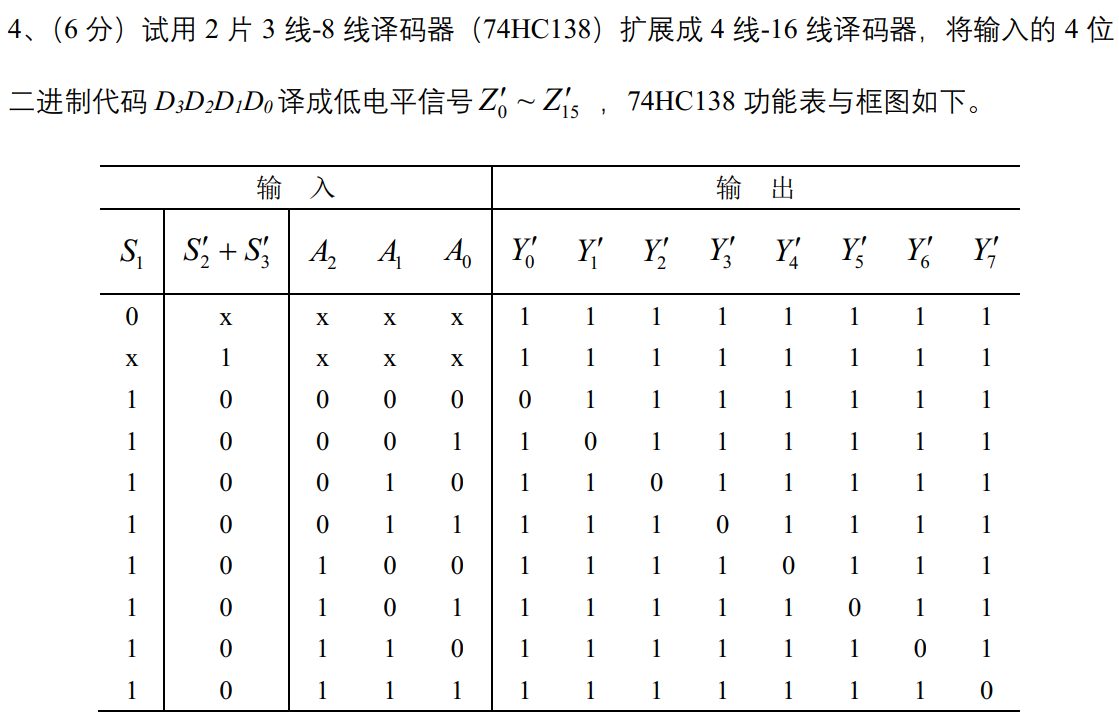 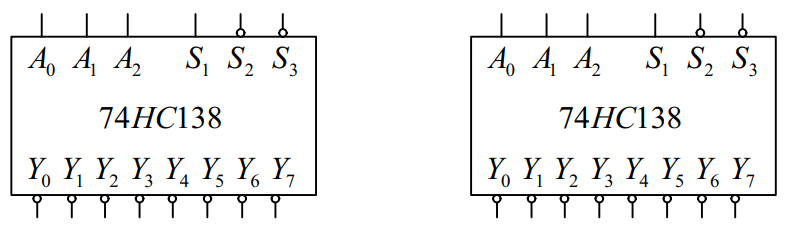 组合逻辑电路功能扩展
2022-2023期末
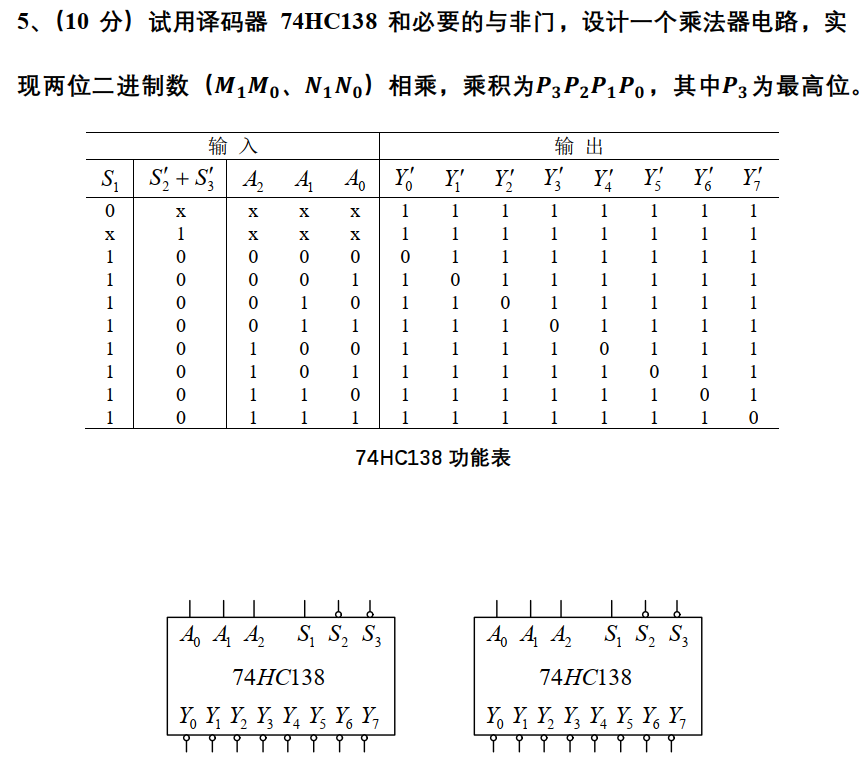 组合逻辑电路功能扩展
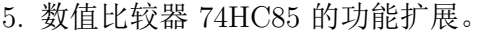 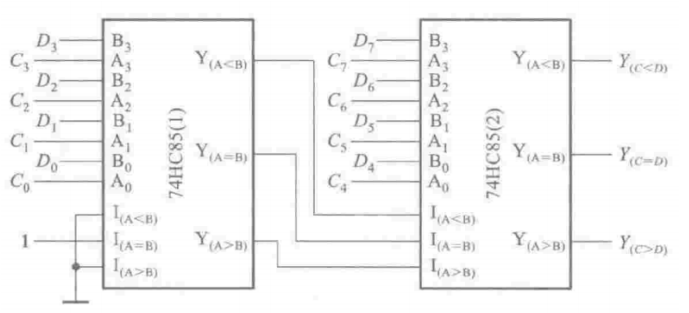 组合逻辑电路功能扩展
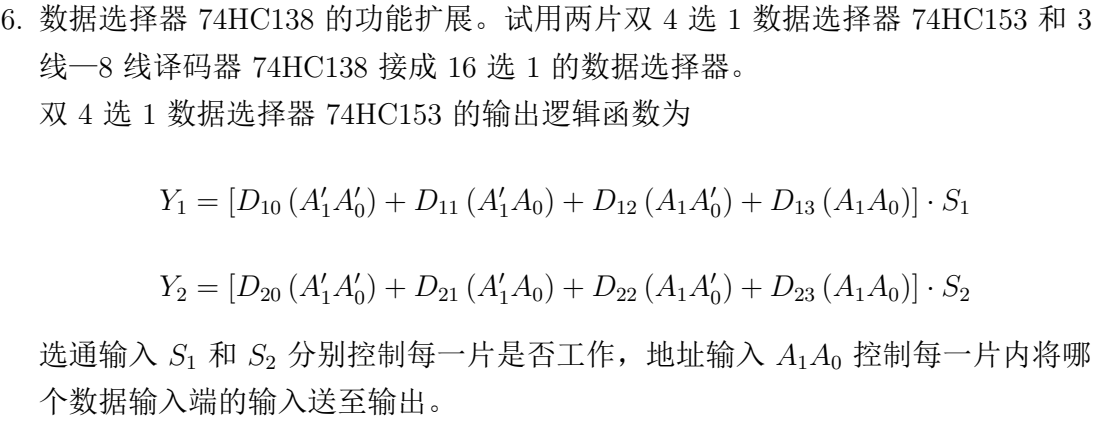 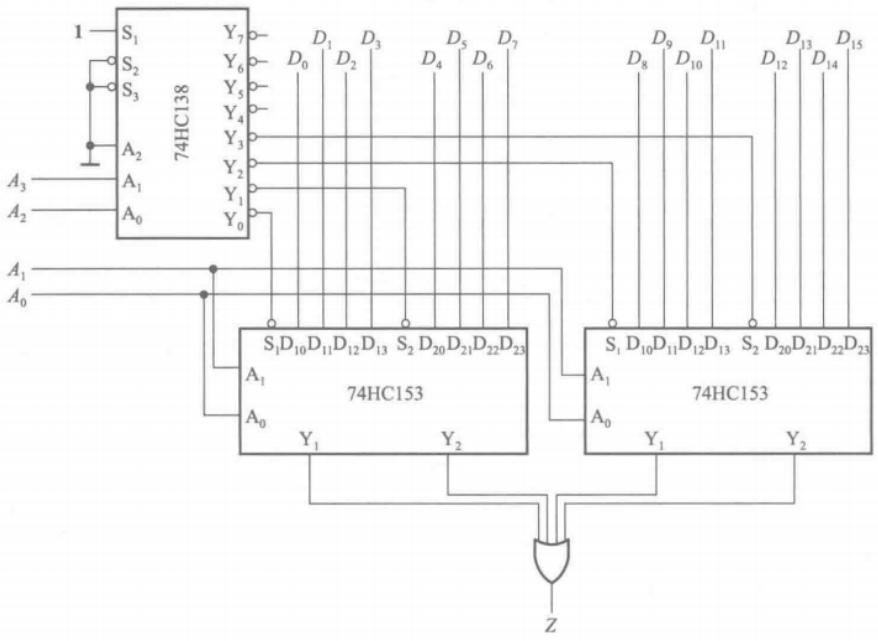 组合逻辑电路功能扩展
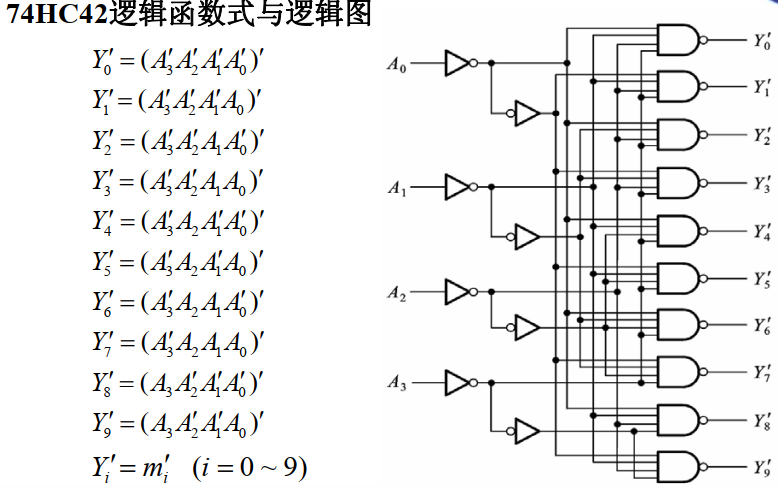 组合逻辑电路功能扩展
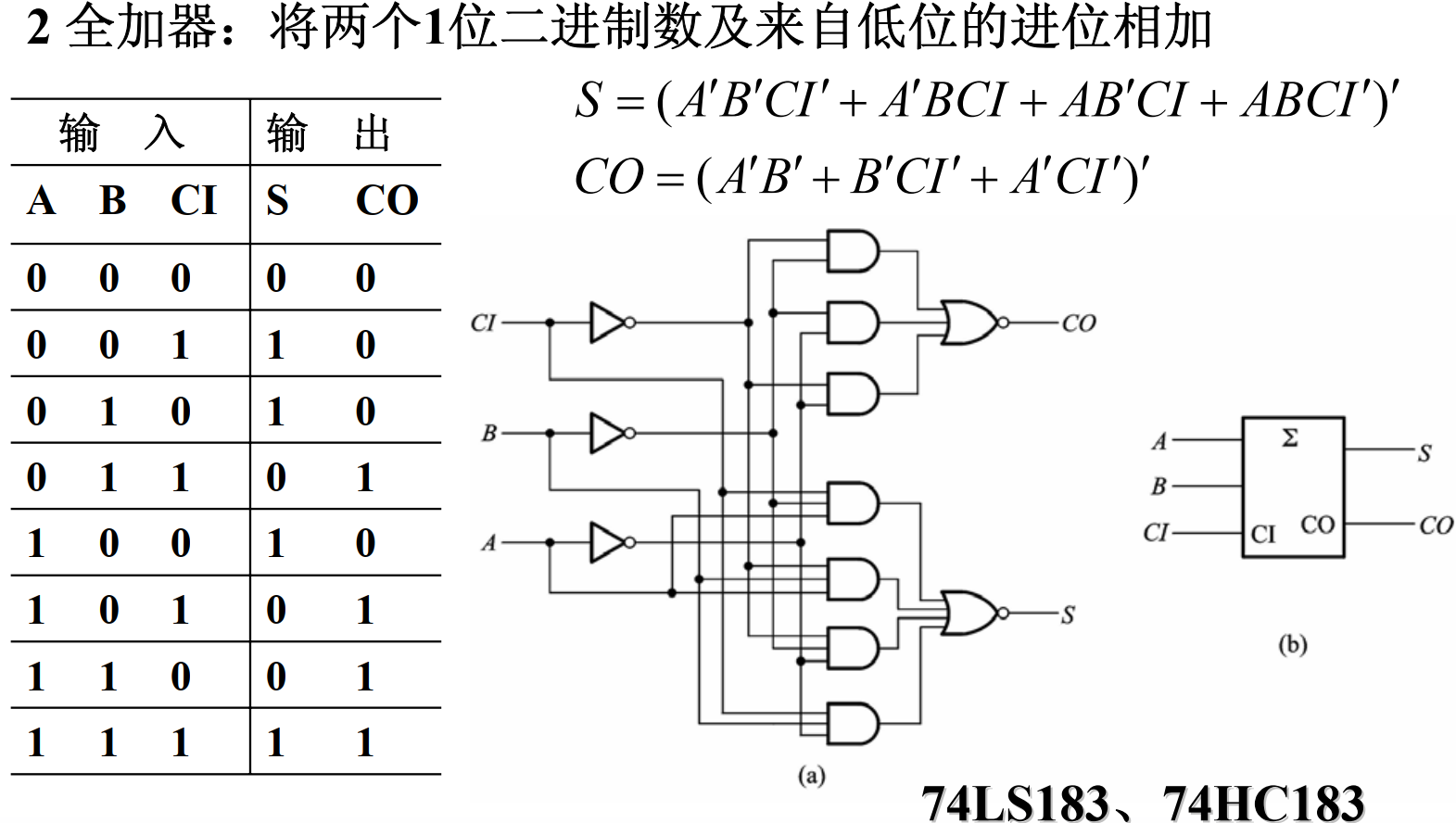 组合逻辑电路功能扩展
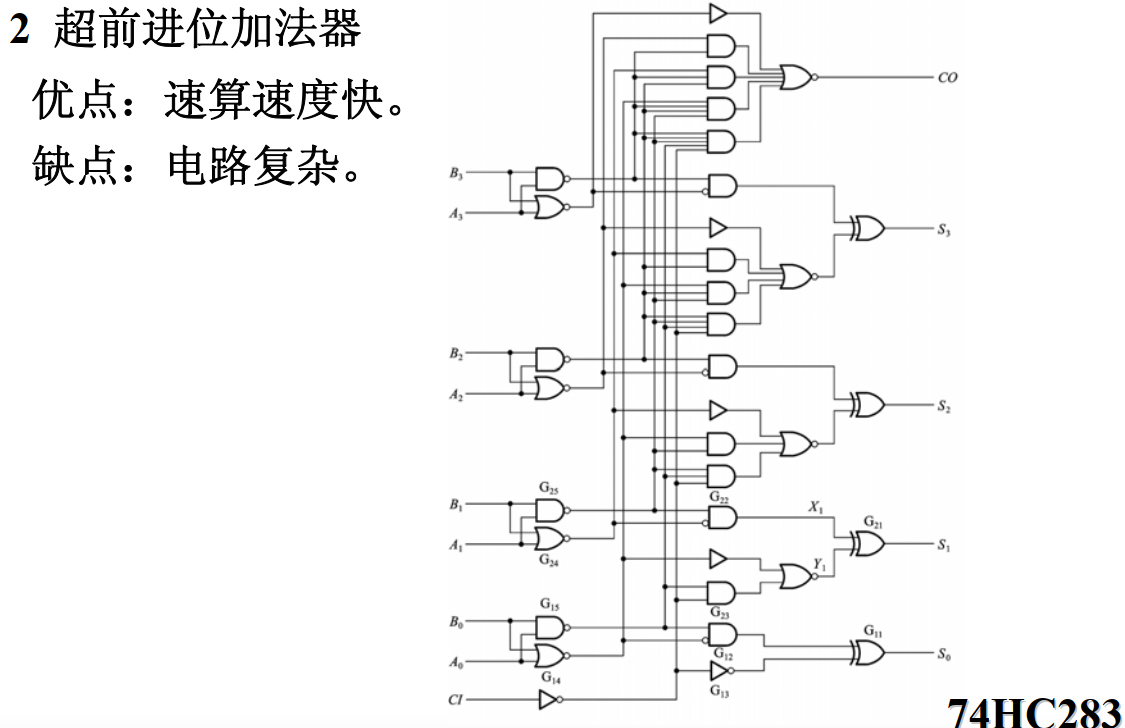 PLA
何为PLA？
组成？
如何分析？
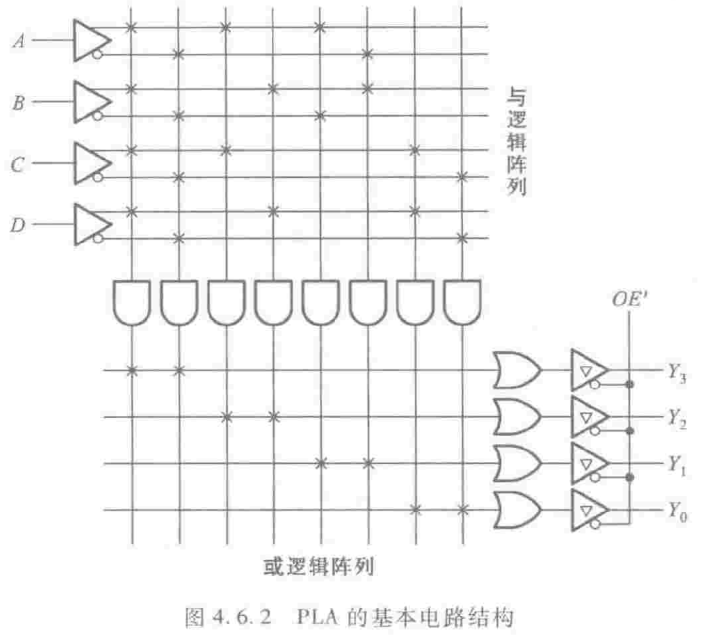 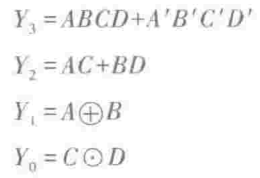 竞争—冒险
概念和成因？
如何检测？
如何消除？
通过这样一个问题，能触发你的哪些思考？请结合数电课程的“工程性”谈谈。
2015-2016期末
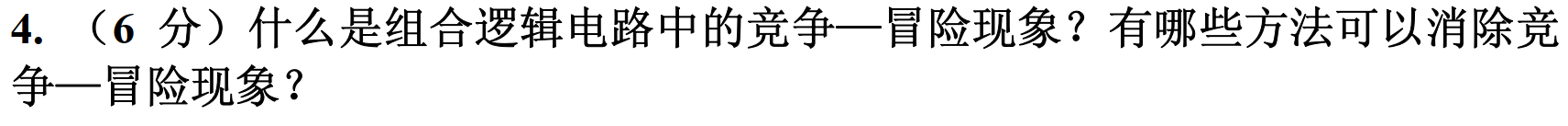 提纲
第一章	数制和码制
第二章	逻辑代数基础
第三章	门电路
第四章	组合逻辑电路
第五章	半导体存储电路
第六章	时序逻辑电路
第七章	脉冲波形的产生和整形电路
第八章	数—模和模—数转换
SR触发器（锁存器）“不定”状态
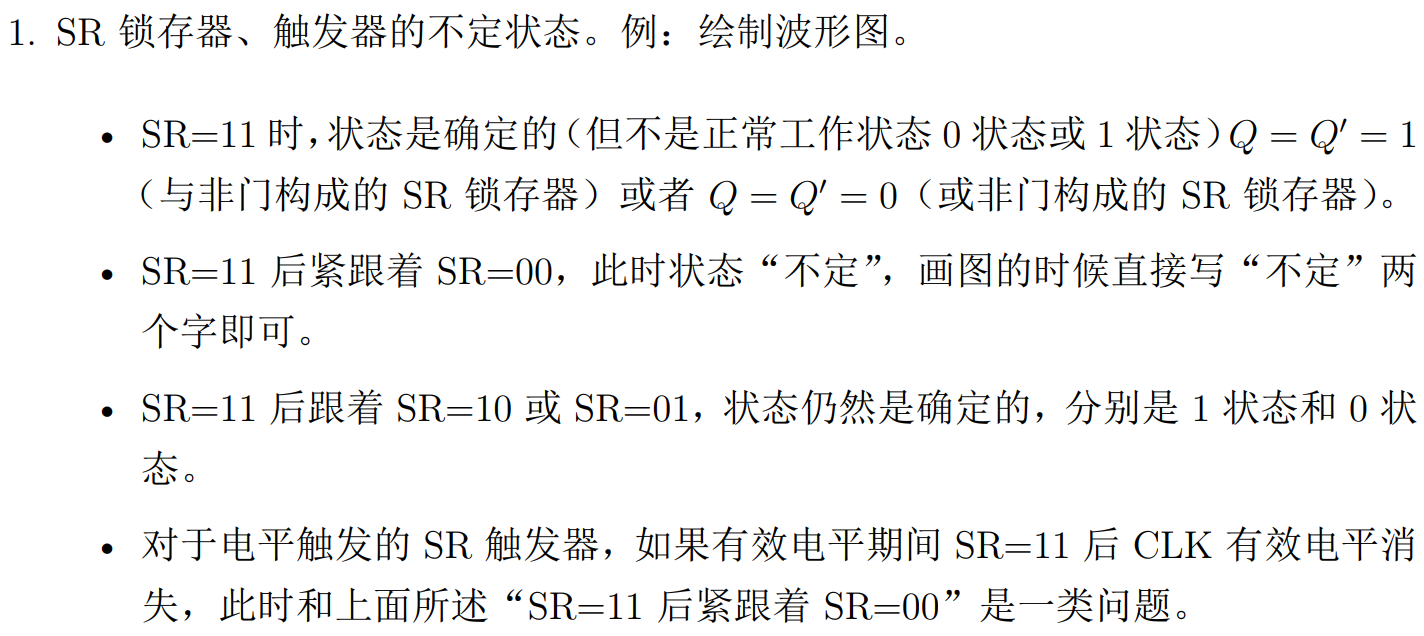 锁存器：注意两种不同的结构的区别
与非门结构输入低电平有效
或非门结构输入高电平有效
触发器：SR=11时为“11”状态
在工程实际中，同步的置1和置0
输入端都是设计为高电平有效
考试就按照教材SR触发器电路
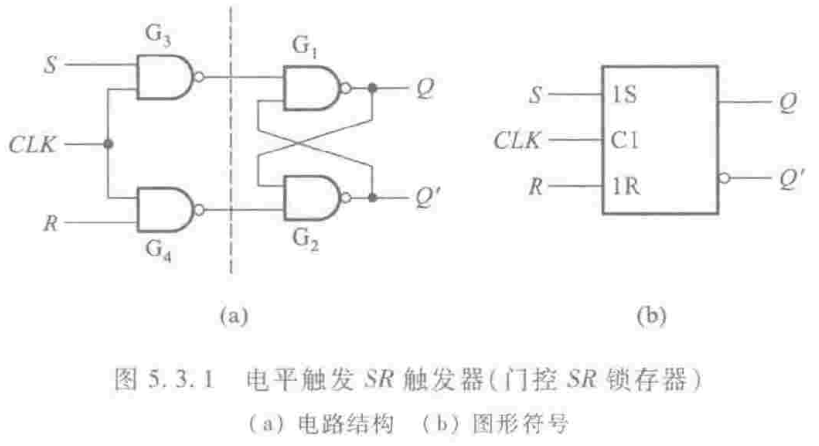 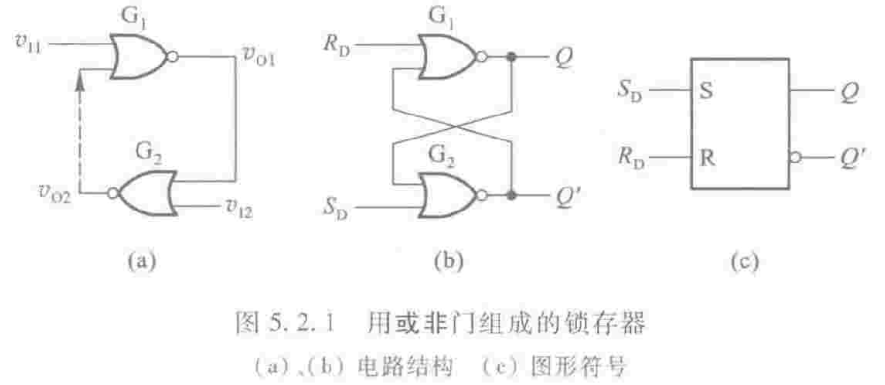 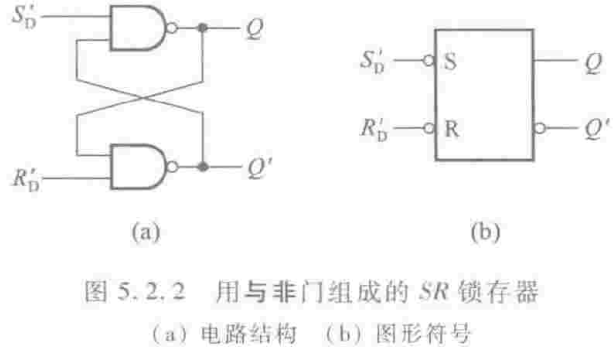 触发器电路分析
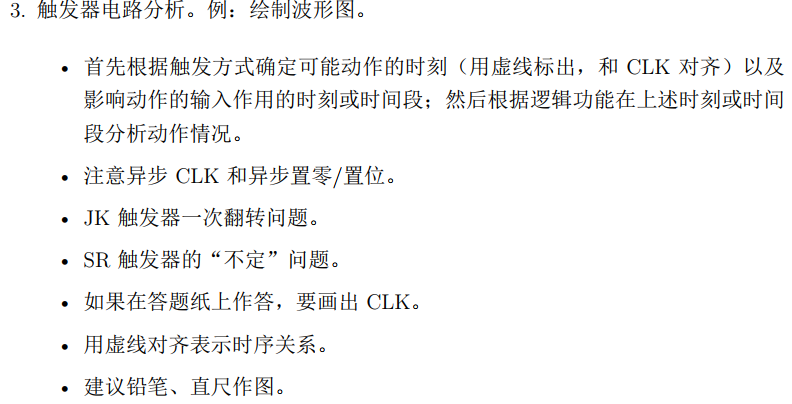 注意：脉冲触发的JK触发器
触发器两大特性：逻辑功能，触发方式
二者彼此独立
触发器电路分析
2019-2020期末
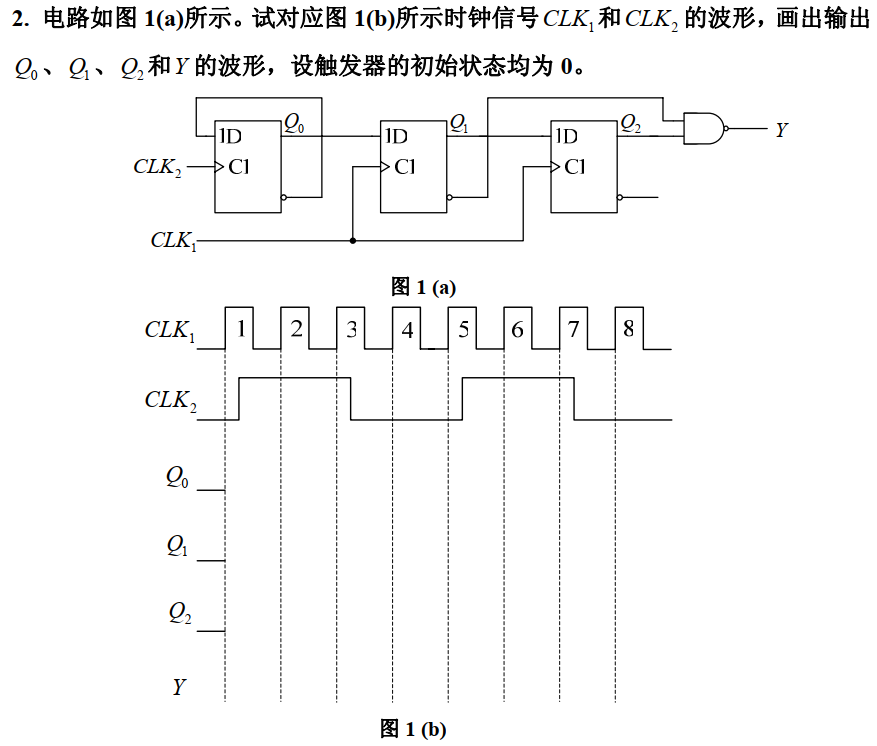 触发器电路分析
能够识别三种触发方式对应电路结构的特点
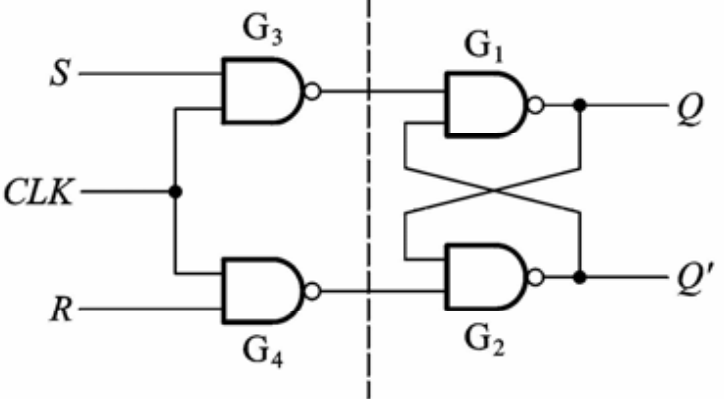 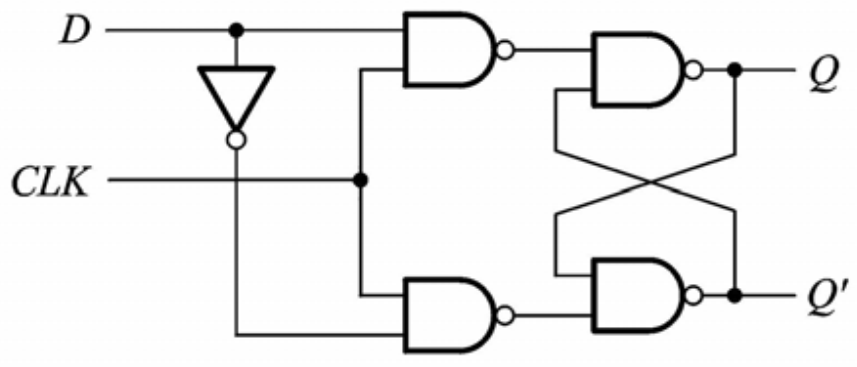 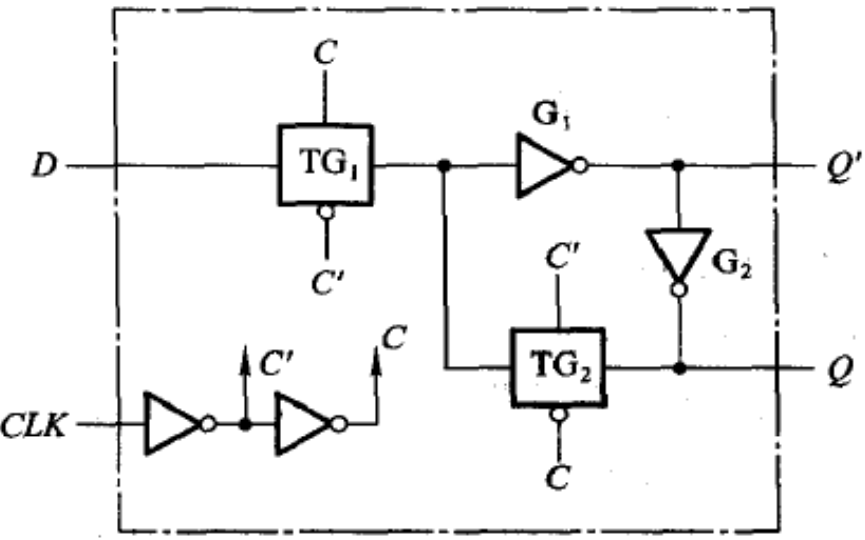 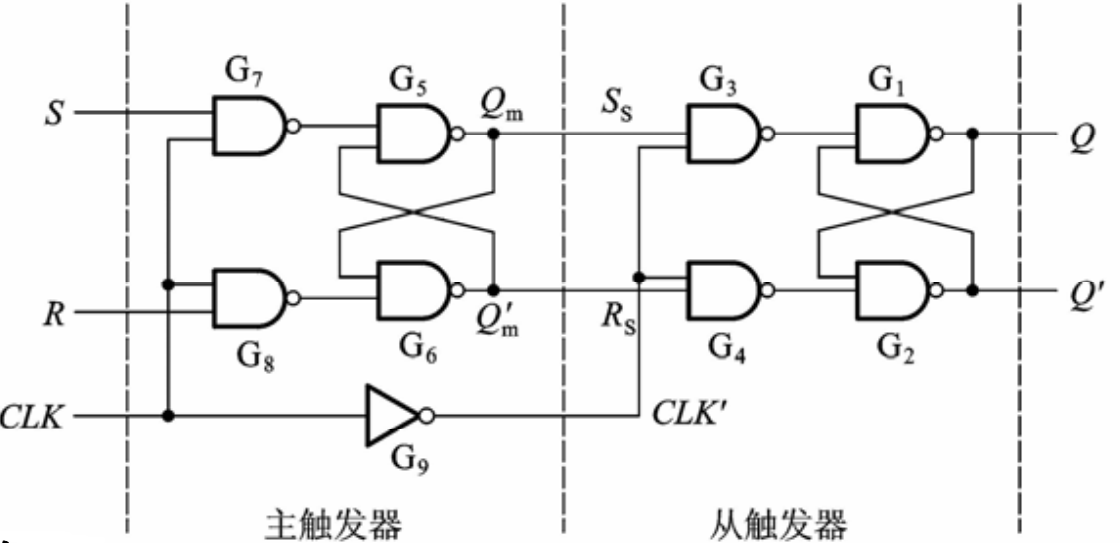 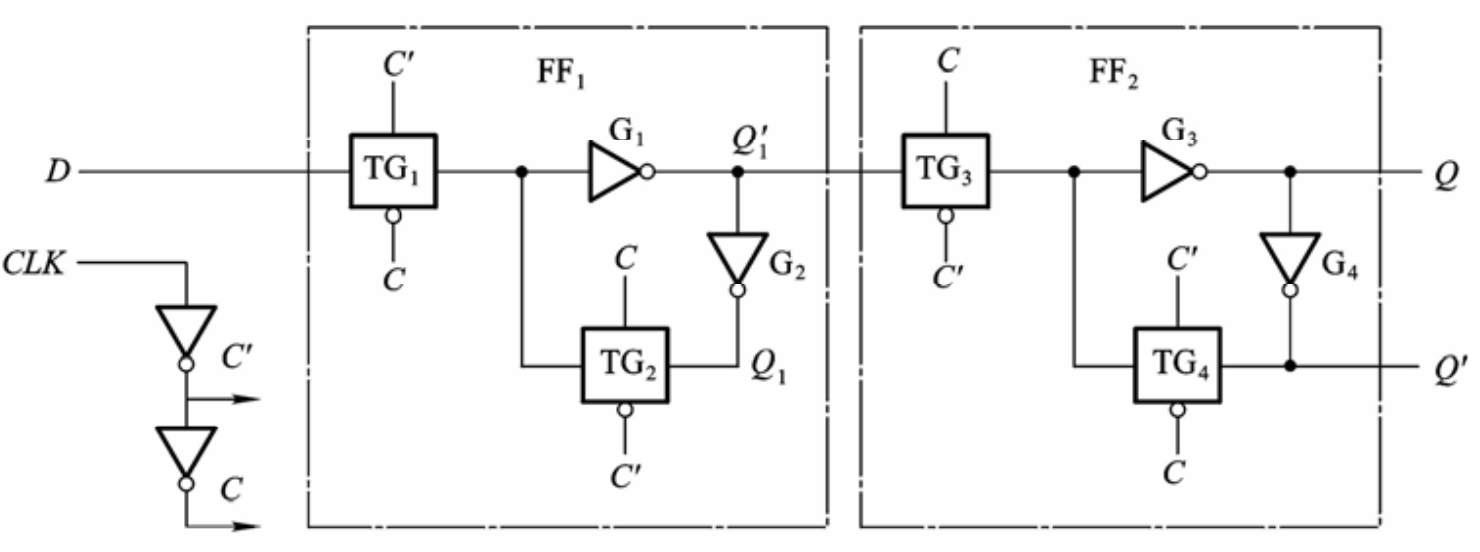 触发器电路分析
2018-2019期末
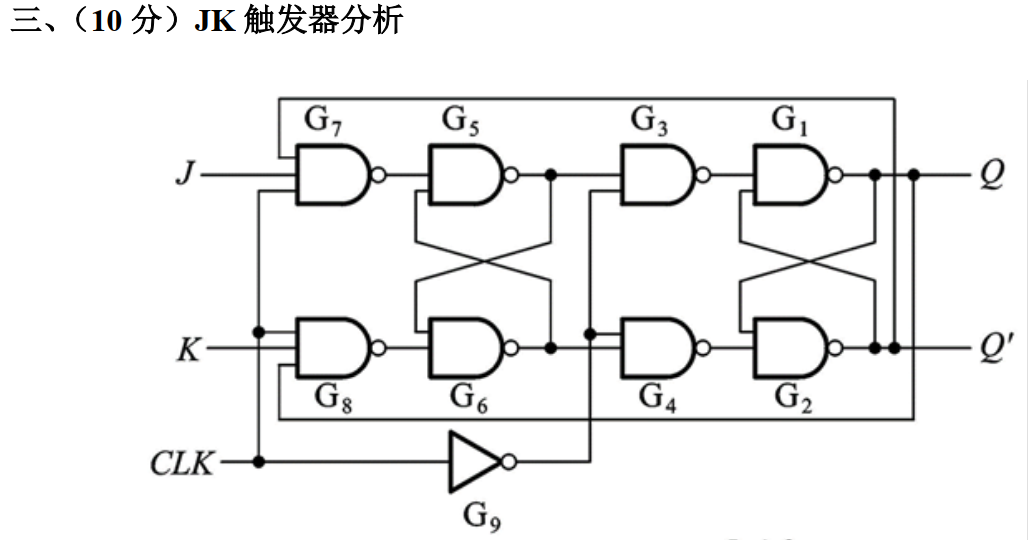 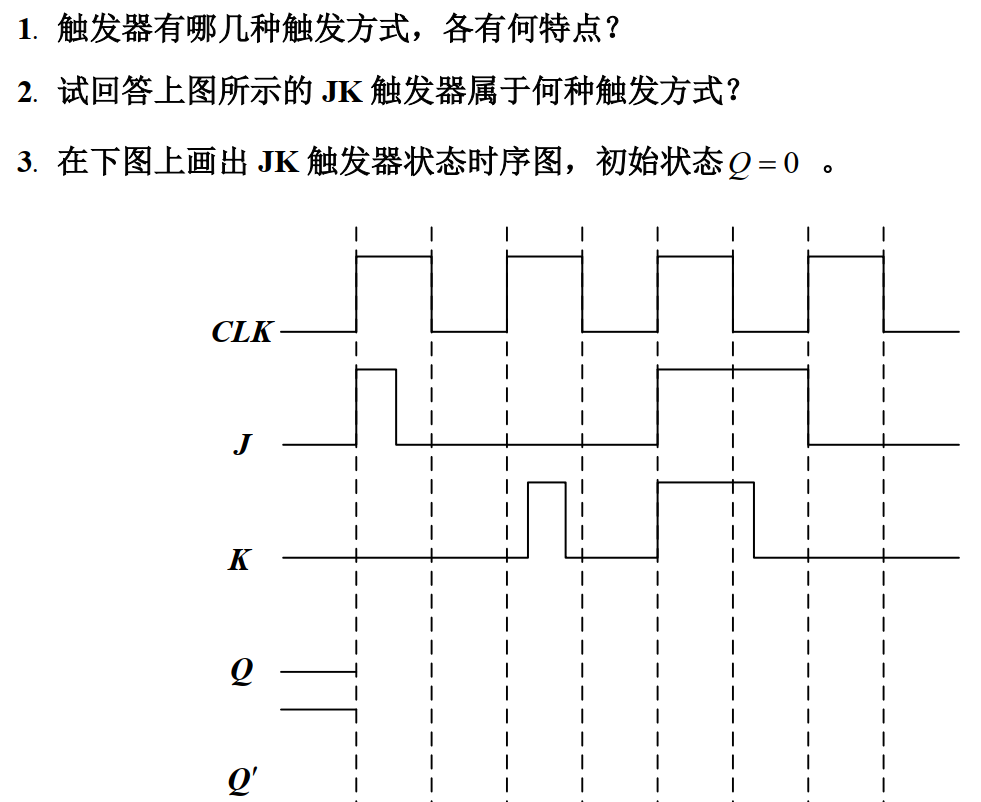 不能只会认识框图
ROM
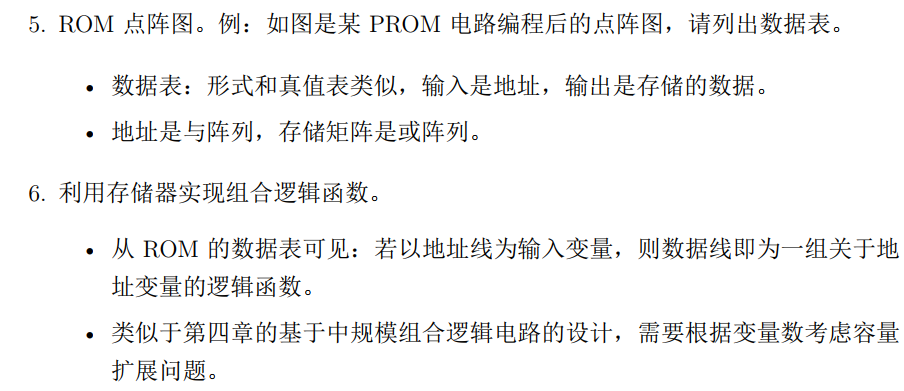 2017-2018期末
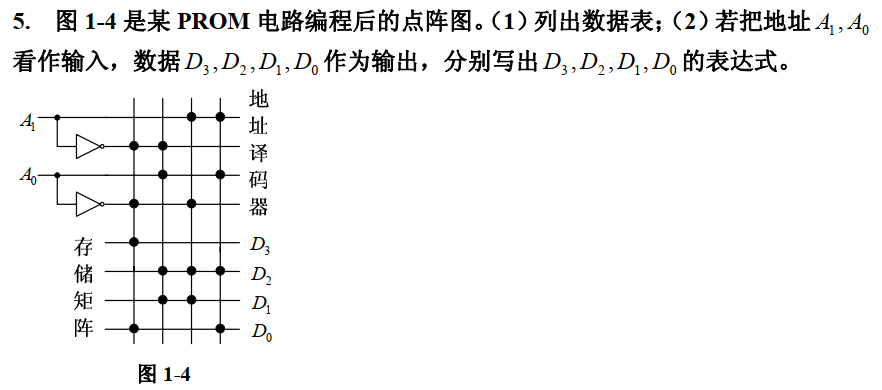 ROM
2016-2017期末
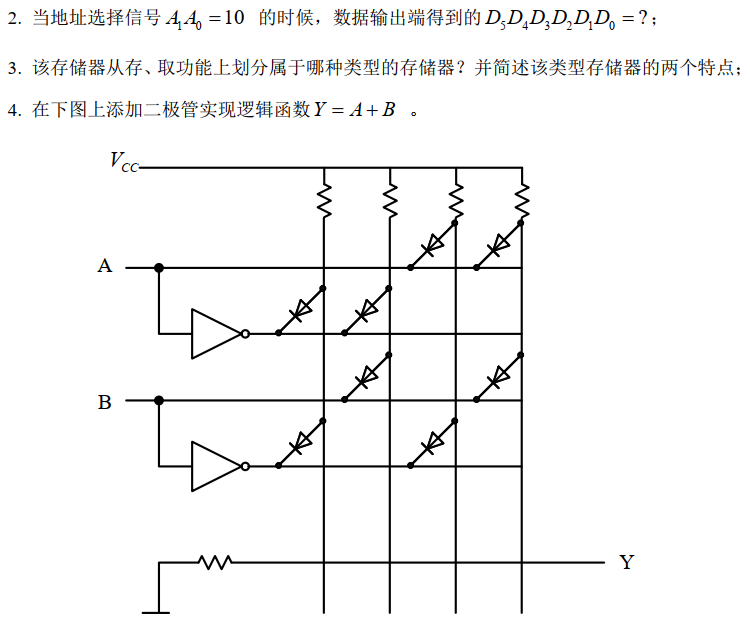 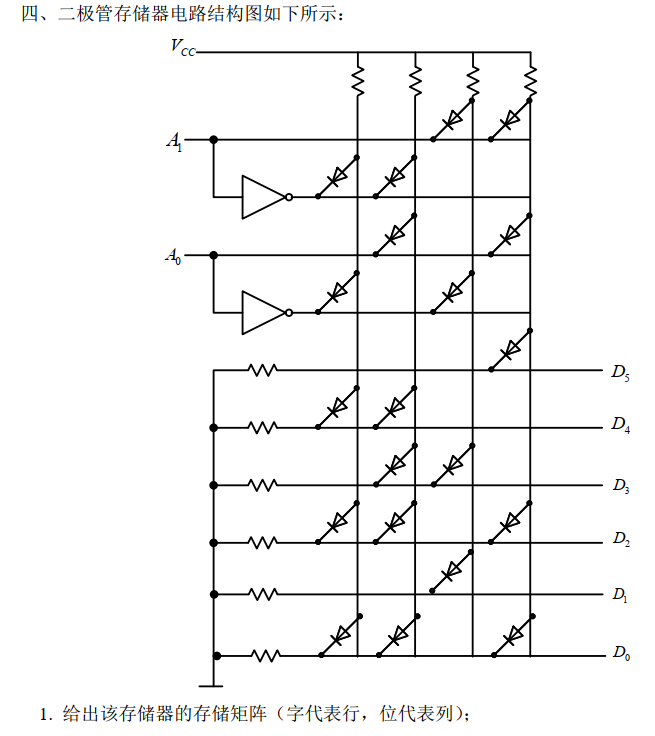 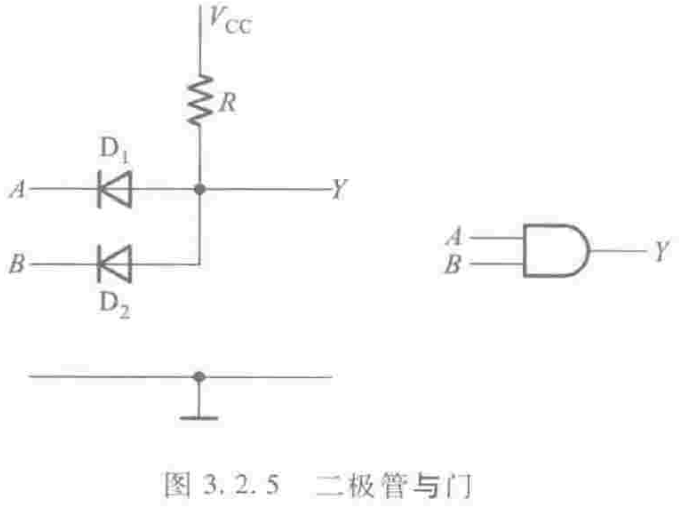 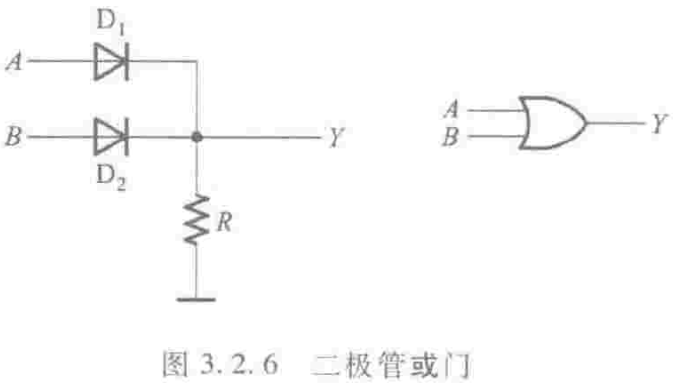 存储器按照存、取功能分类：随机存储器RAM和只读存储器ROM
ROM特点：存储的数据是固定的，正常工作时只能读出不能写入或修改
	     断电后存储的数据不会消失（和随机存储器RAM对比）
动态特性的参数
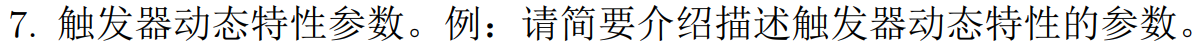 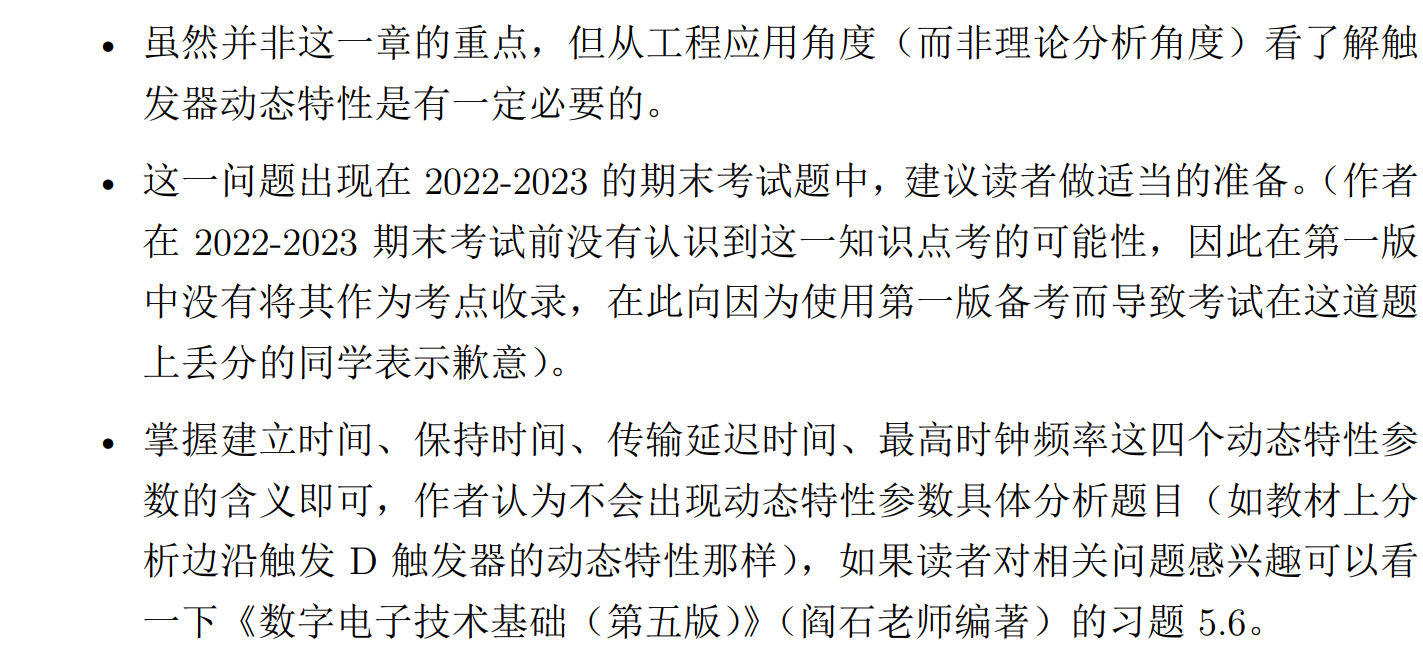 建立时间：输入信号先于CLK到达的时间
保持时间：CLK到达后输入信号仍需要
	   保持的时间
传输延迟时间：CLK动作沿到达开始到
	          触发器新状态稳定建立
	          需要的时间
最高时钟频率：触发器连续、重复翻转
	           情况下CLK最高频率
2022-2023期末
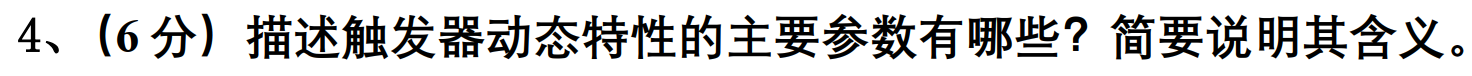 存储器容量
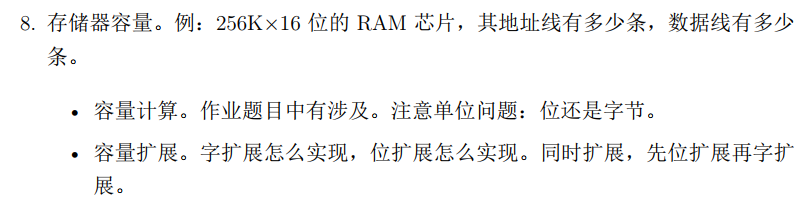 2015-2016期末
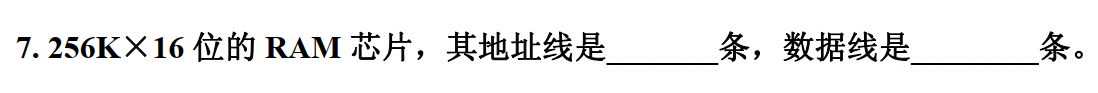 一些补充问题
哪种触发方式的触发器可以用来构成寄存器？
衡量存储器性能的两个最重要的指标是什么？
根据所采用的存储单元的工作原理不同，随机存储器可以分成哪几类？他们的优缺点分别是什么？
SRAM电路的构成包括哪几部分？
ROM电路的构成包括哪几部分？
存储器中“字”的概念是什么？
ROM按照制作工艺可以分为哪几类？
[Speaker Notes: 都可以
存储容量和存取速度
动态和静态 动态存储器结构简单，因此集成度高 静态存储器存取速度快（按照最重要的指标比较）
存储矩阵、地址译码器、读写控制电路
存储矩阵、地址译码器、输出缓冲器
并行输出的一组数据
掩模ROM、可编程ROM、用电信号擦除的可编程ROM]
提纲
第一章	数制和码制
第二章	逻辑代数基础
第三章	门电路
第四章	组合逻辑电路
第五章	半导体存储电路
第六章	时序逻辑电路
第七章	脉冲波形的产生和整形电路
第八章	数—模和模—数转换
时序逻辑电路分析
注意题目要求
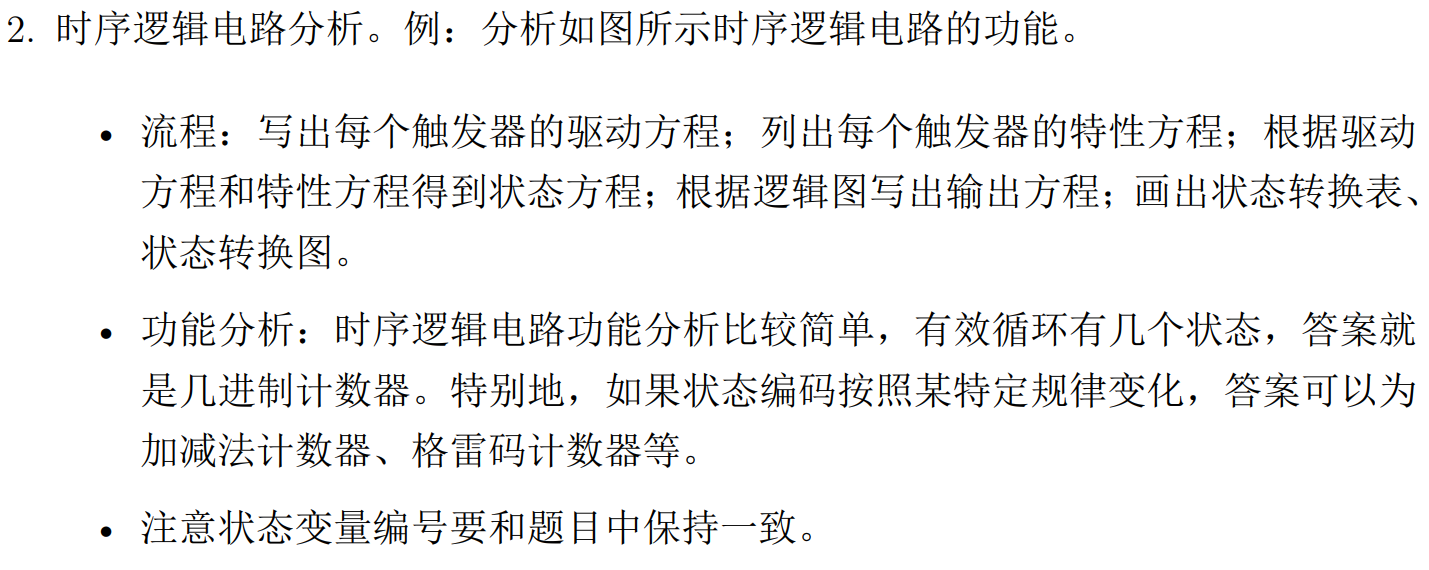 2019-2020期末
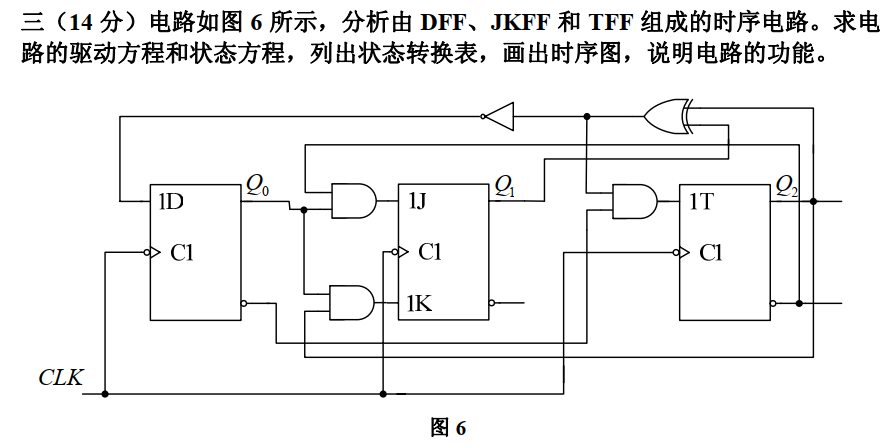 状态转换图/表
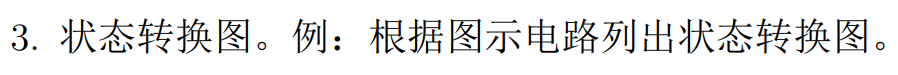 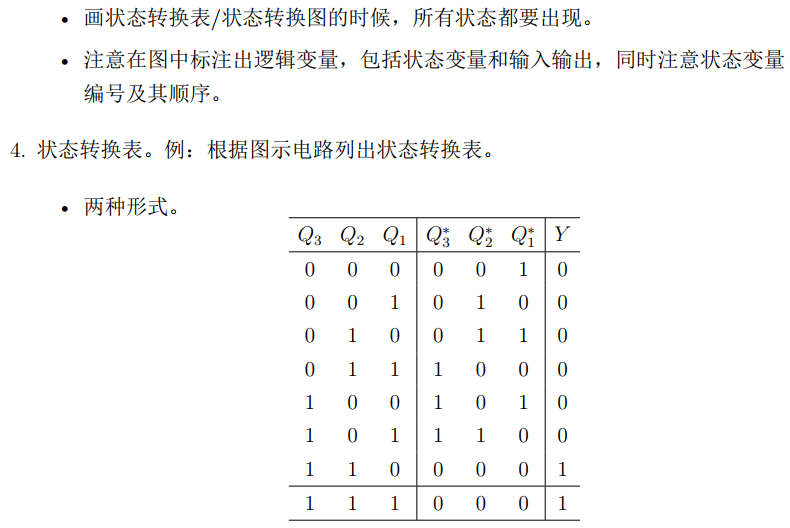 然而在画时序图的时候只需要画有效循环
注意输入输出的标注方法
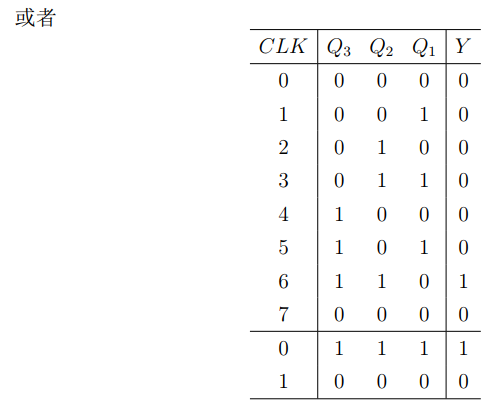 时序逻辑电路设计
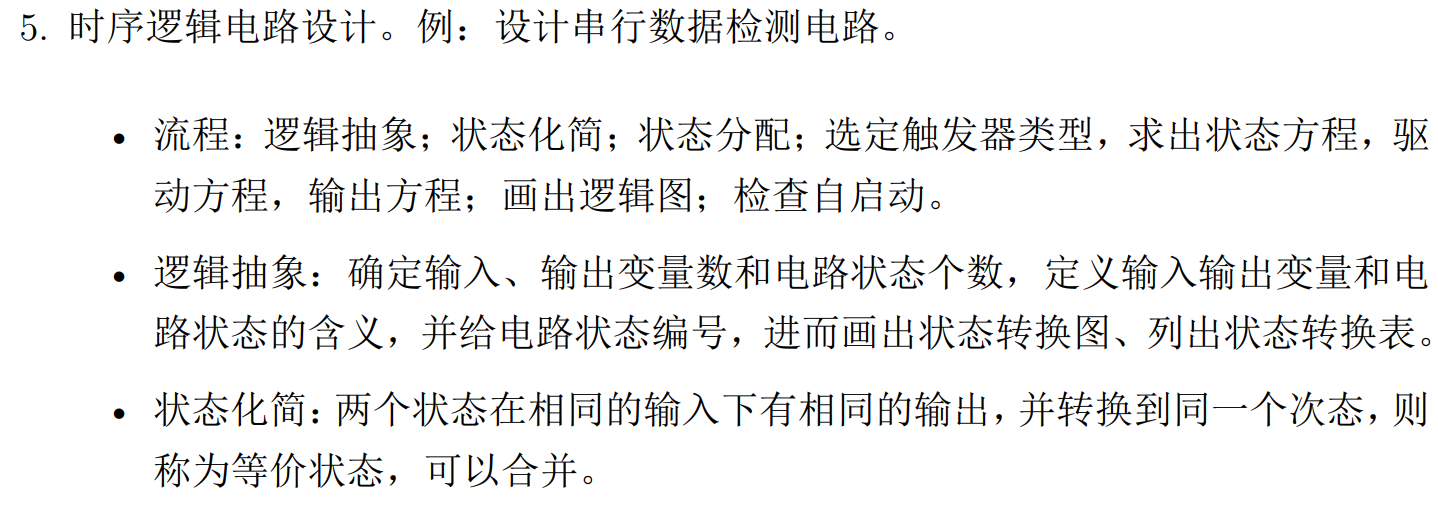 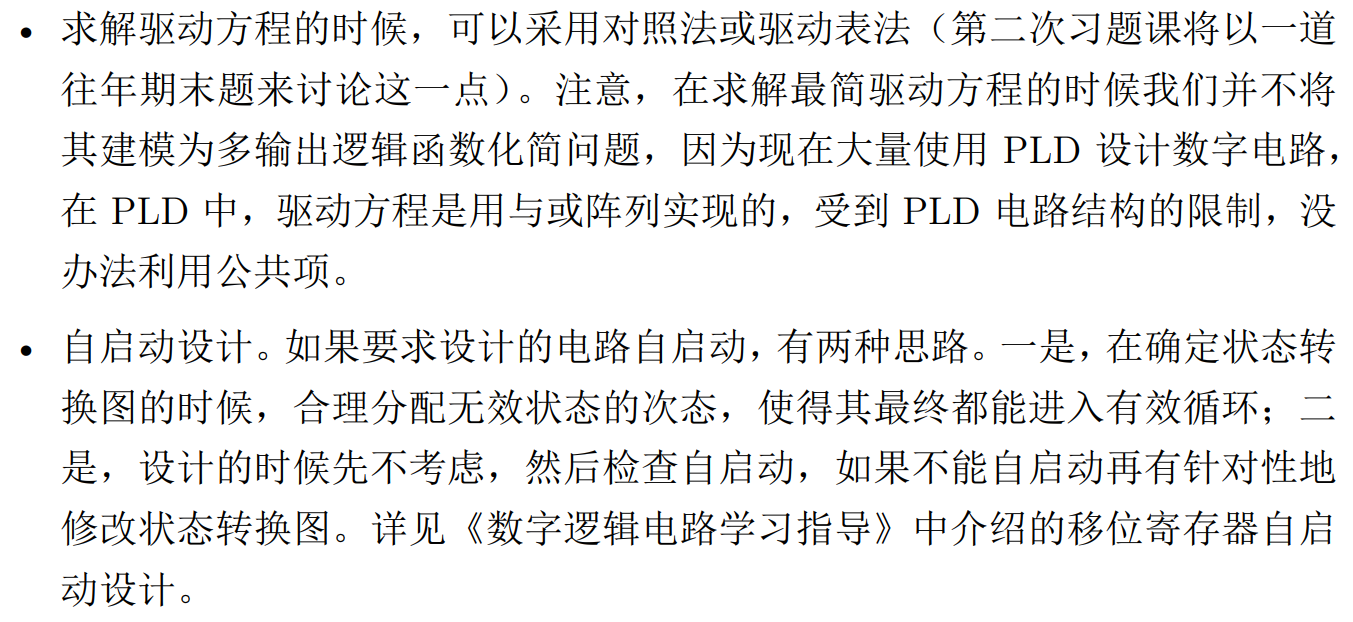 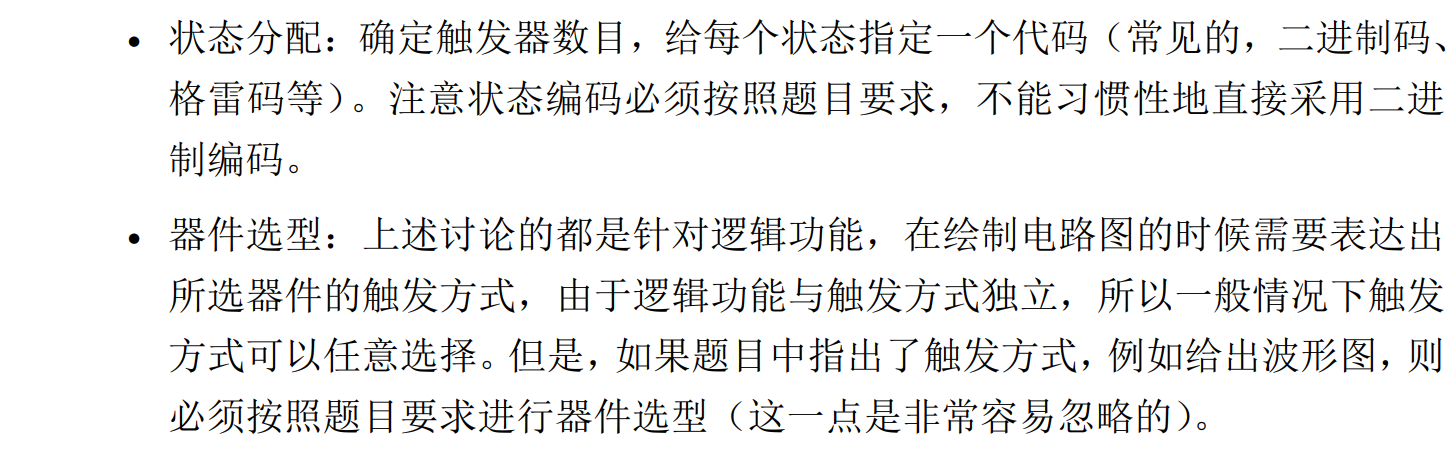 和组合逻辑电路设计相似，在得到状态方程后不要急着化简，要先看器件选型！
时序逻辑电路设计
2019-2020期末
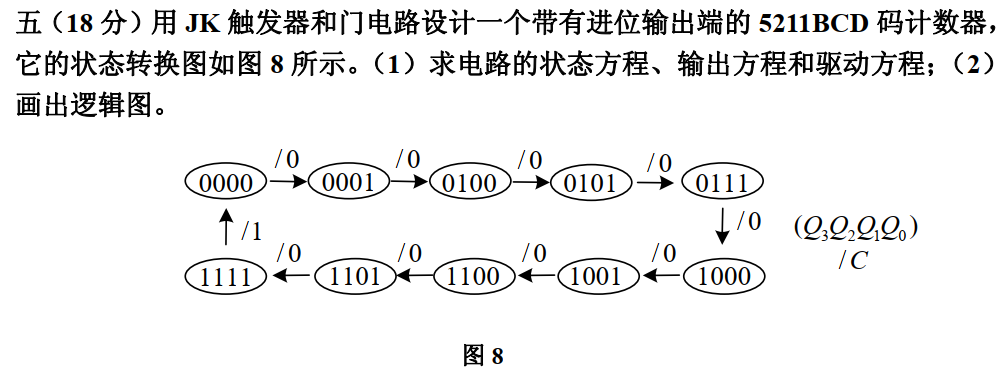 JK触发器最简驱动方程求解
时序逻辑电路设计
2020-2021期末
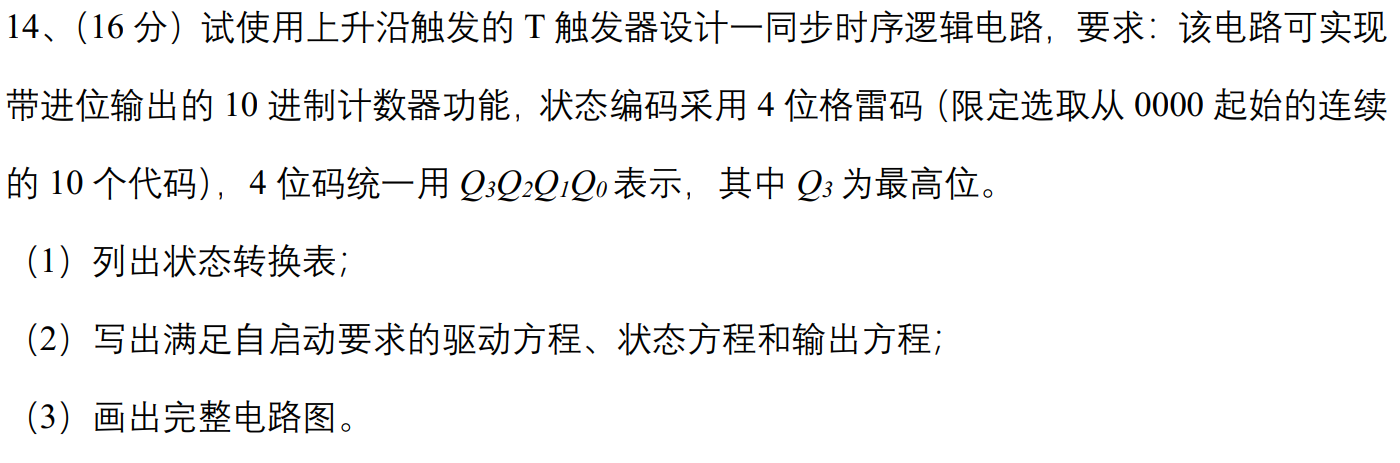 时序逻辑电路设计
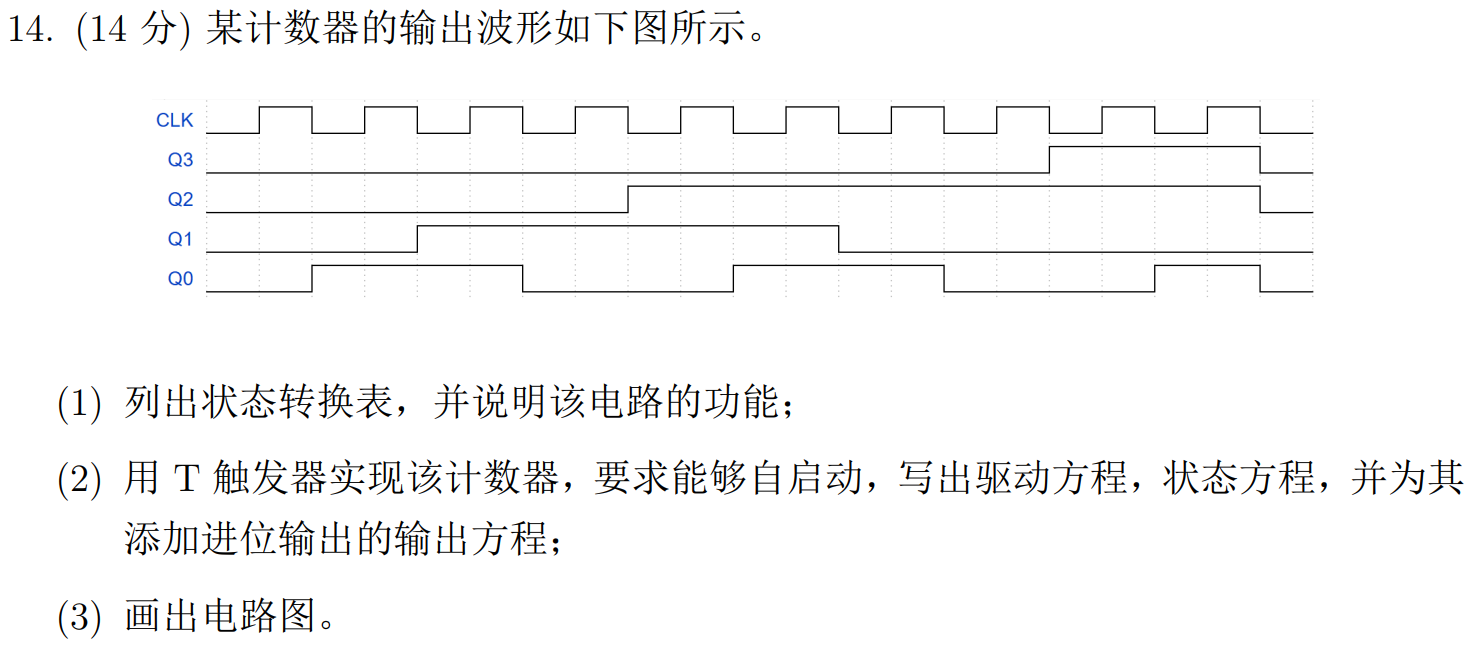 开课之初发下去的纸质版模拟试卷
时序逻辑电路设计
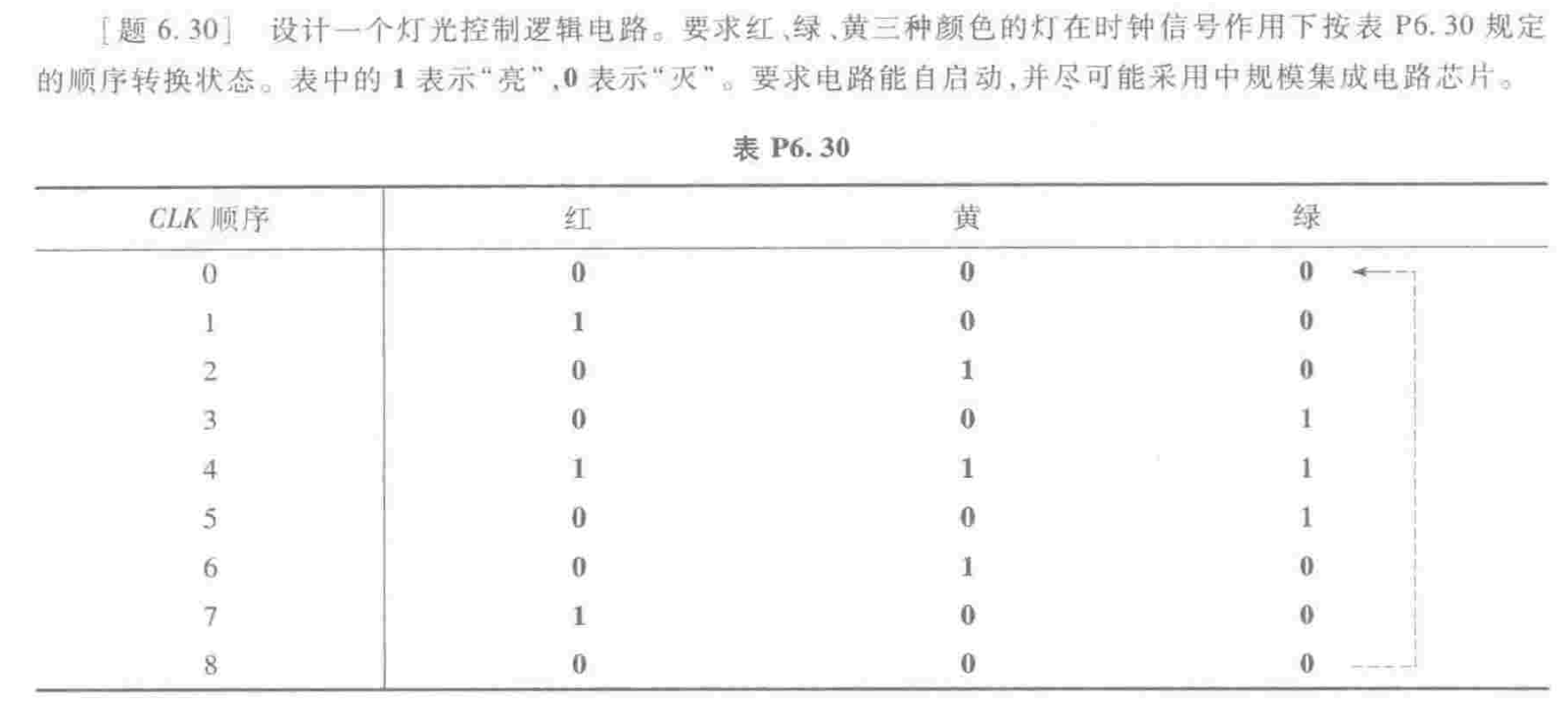 时序逻辑电路设计
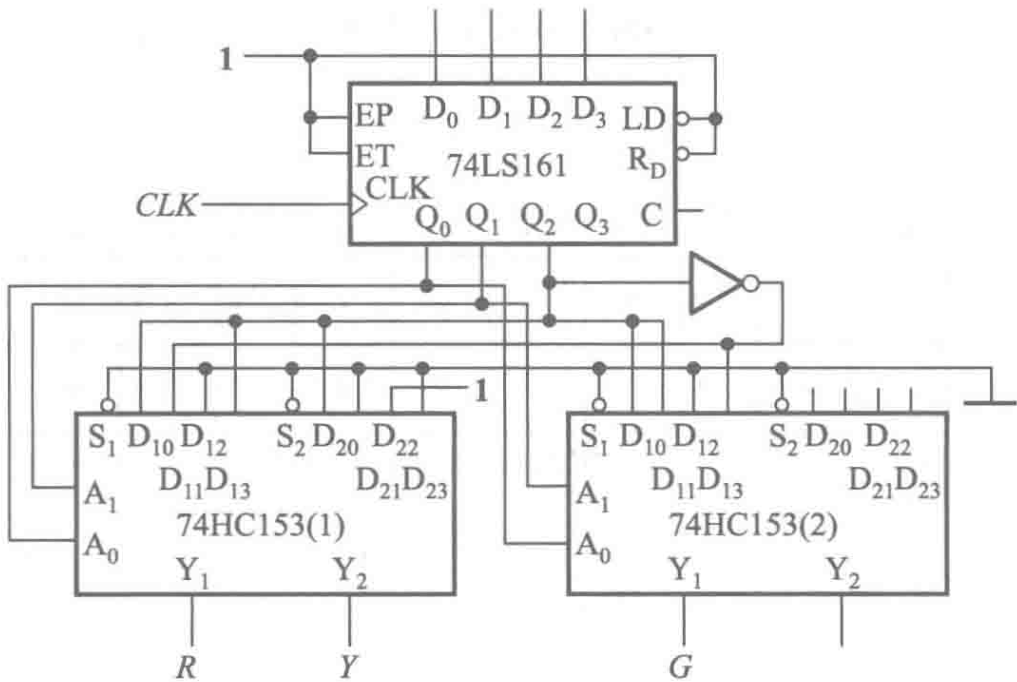 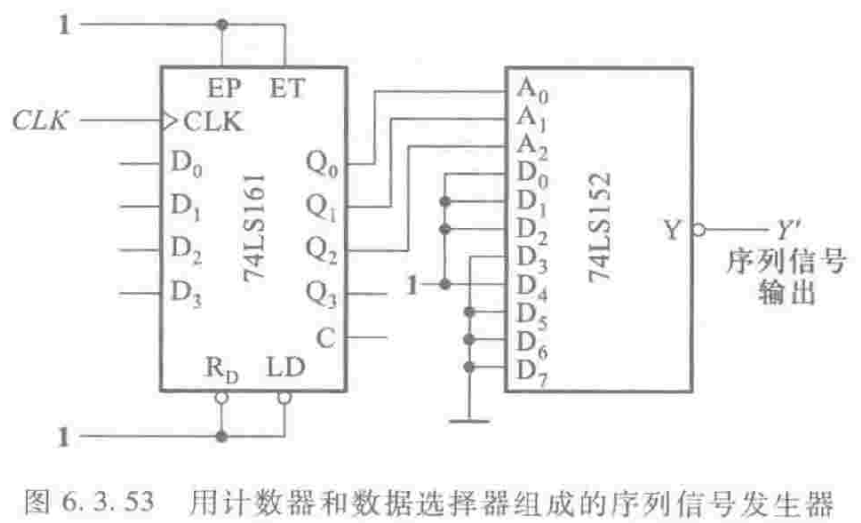 事实上，可以看成序列信号发生器
计数器电路
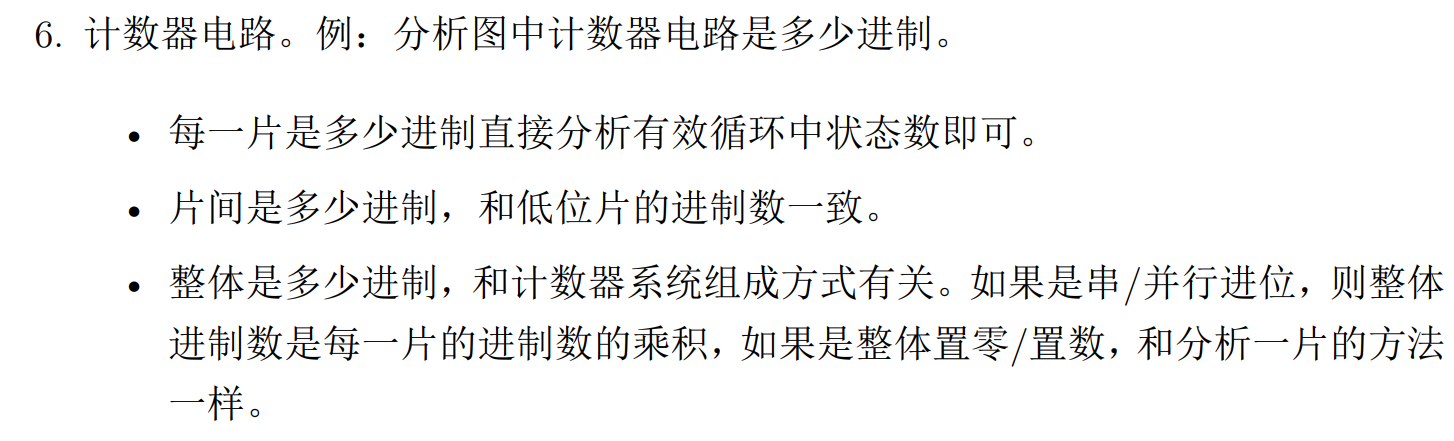 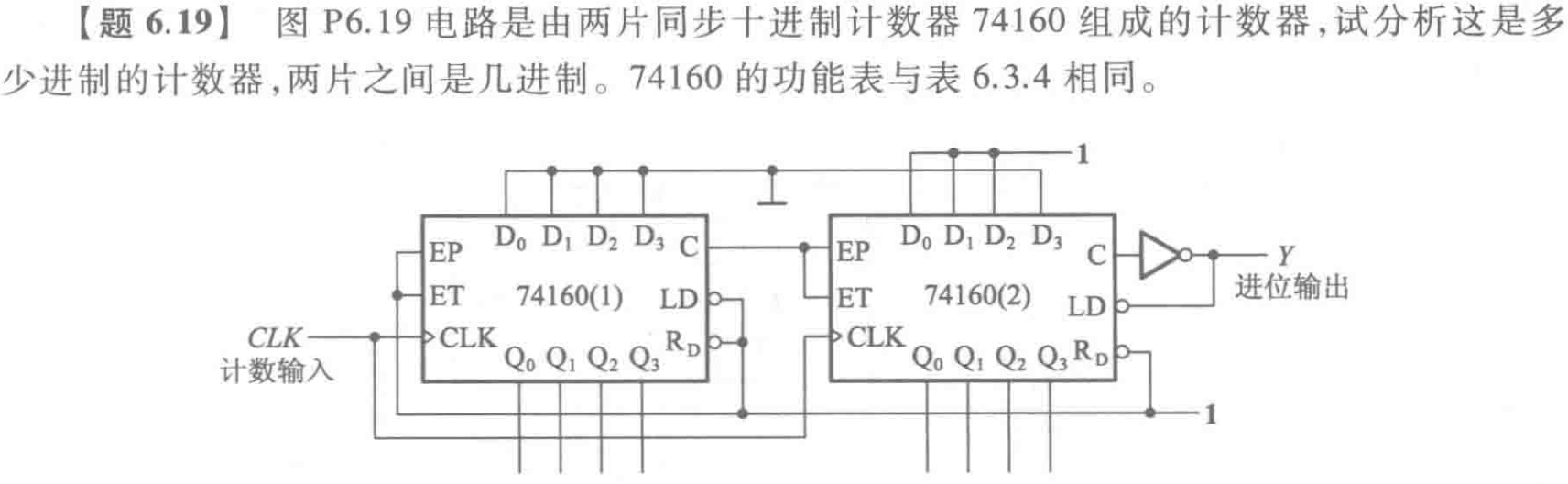 计数器电路
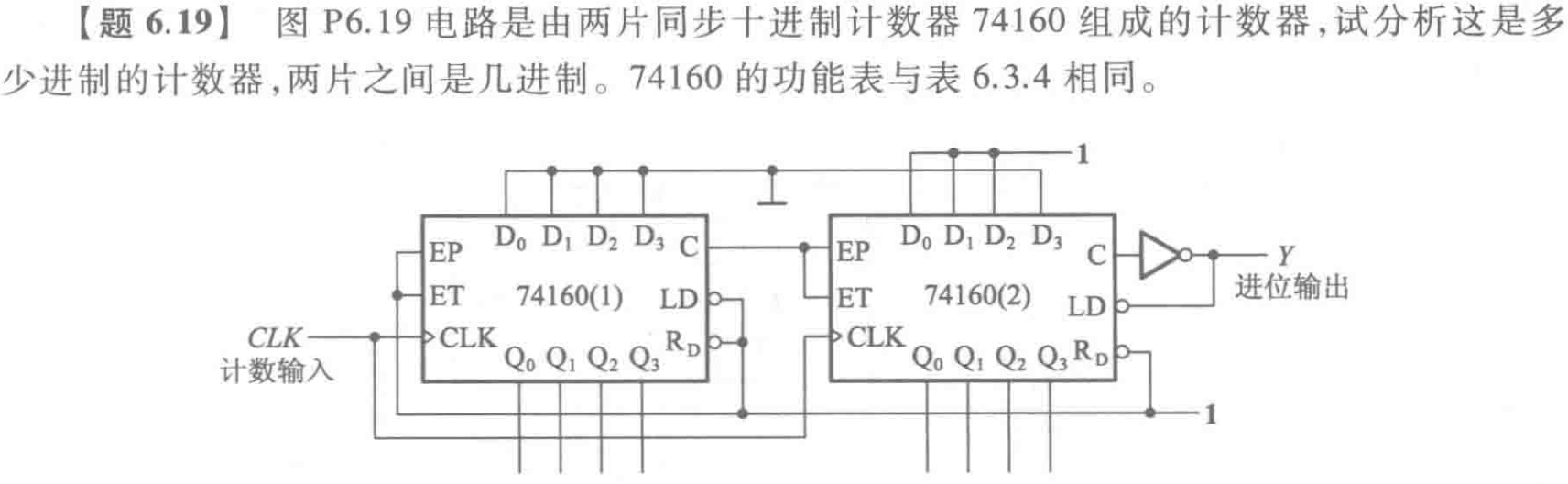 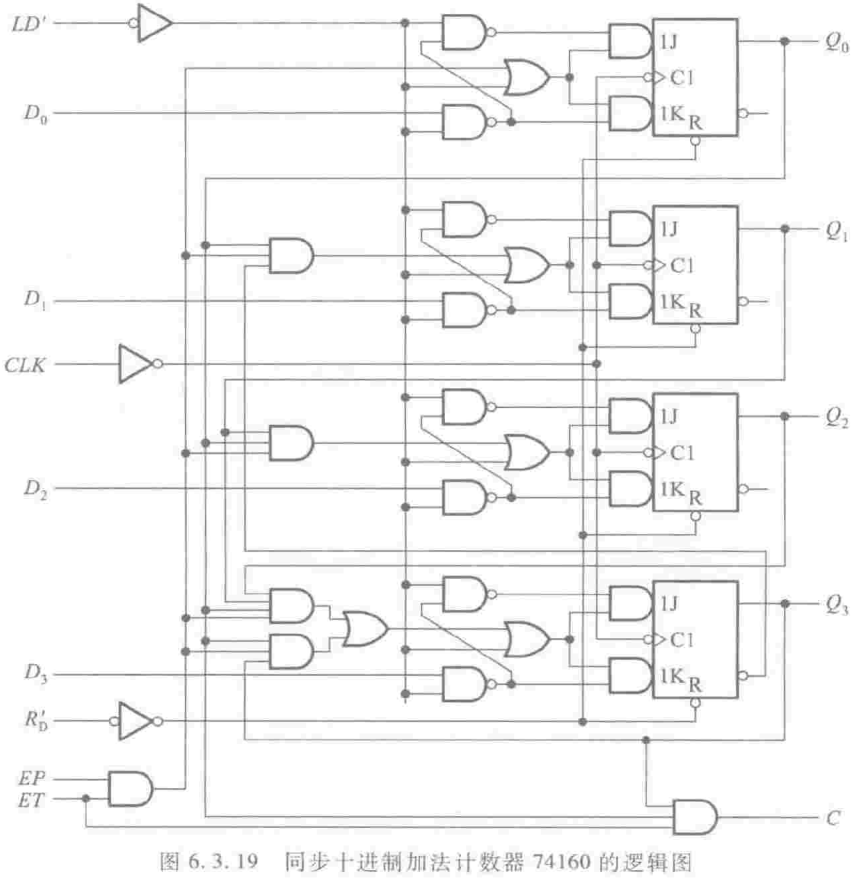 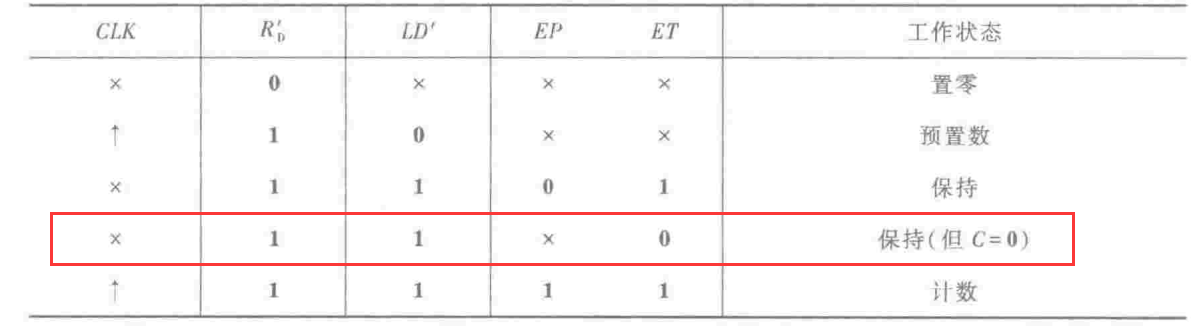 计数器电路
2022-2023期末
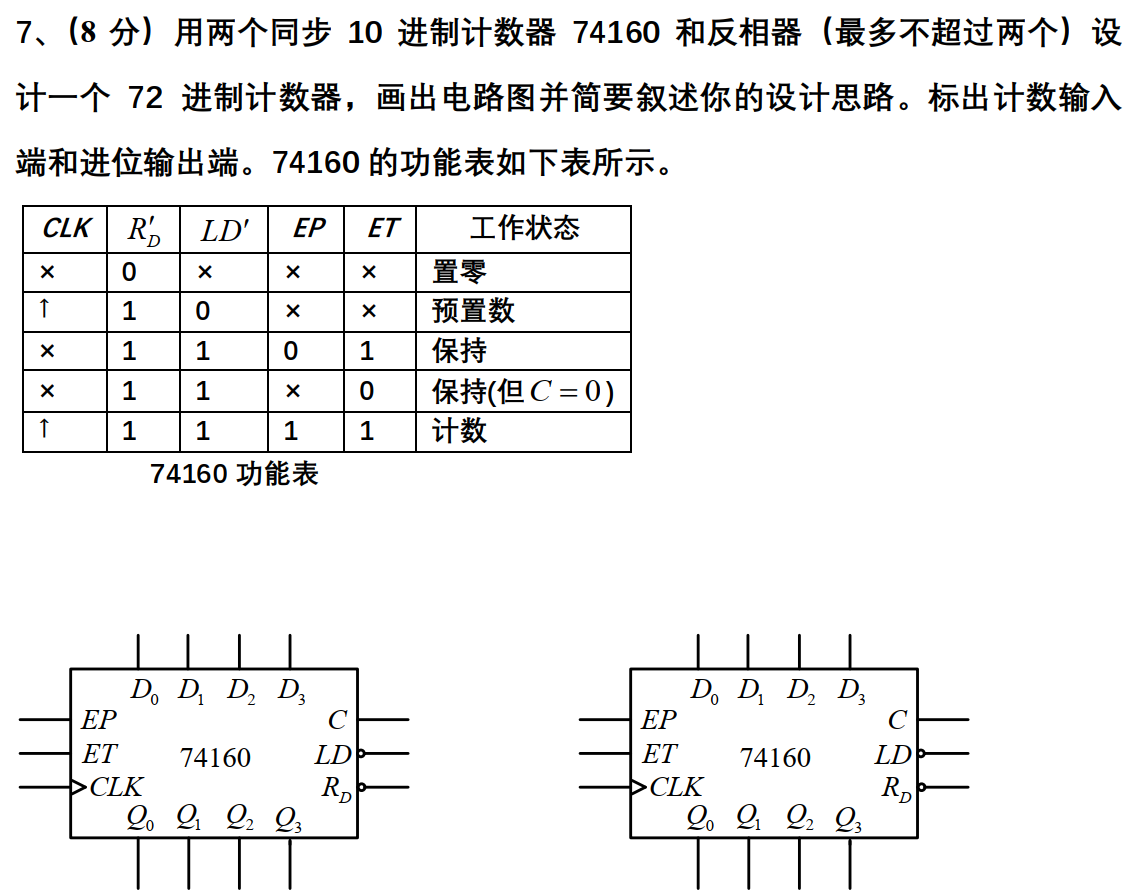 计数器电路
2021-2022期末
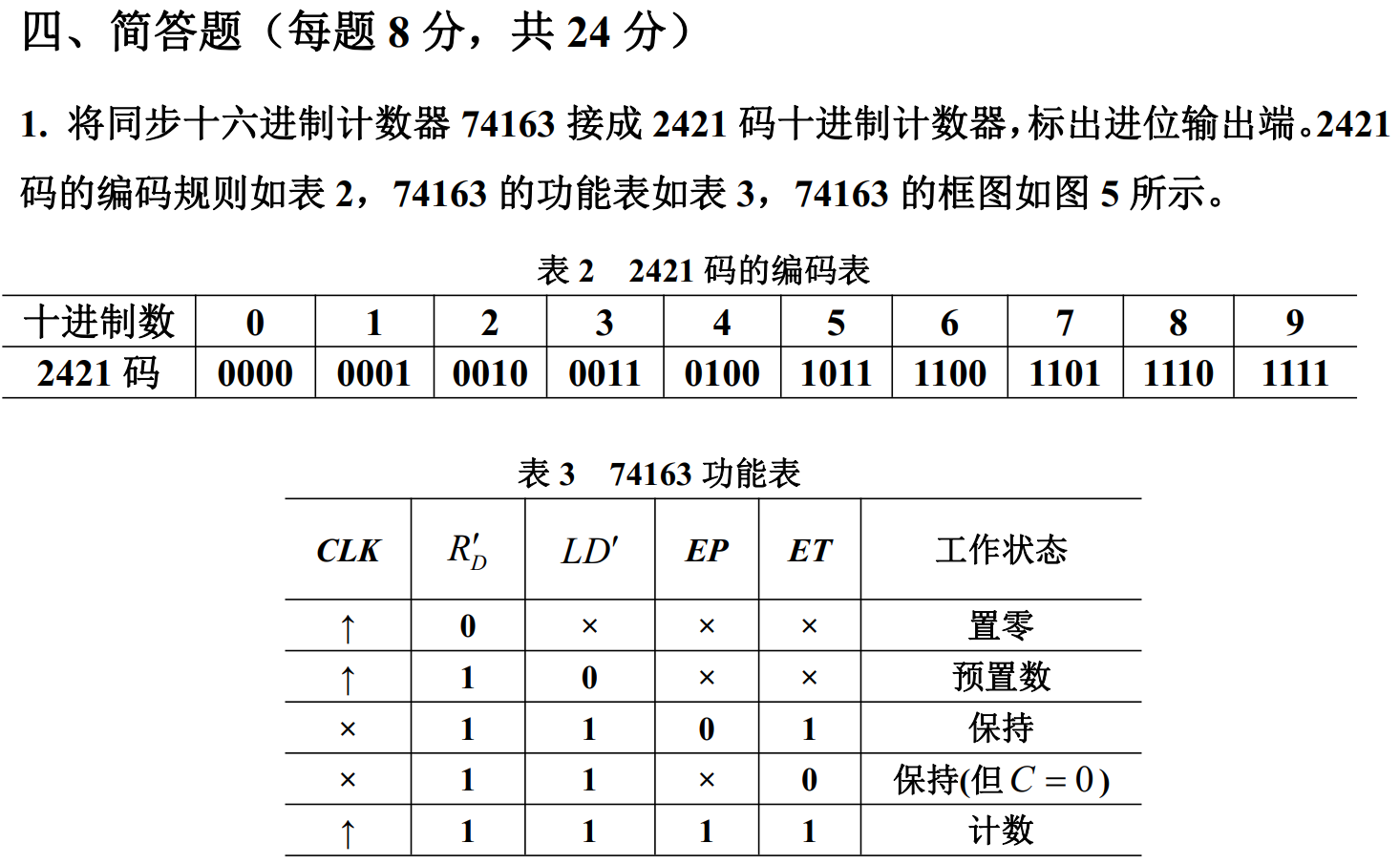 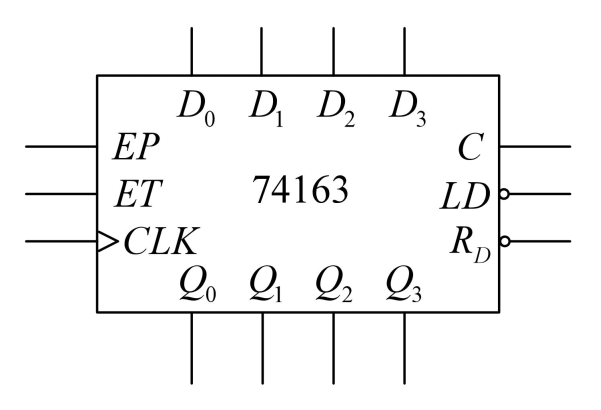 移位寄存器
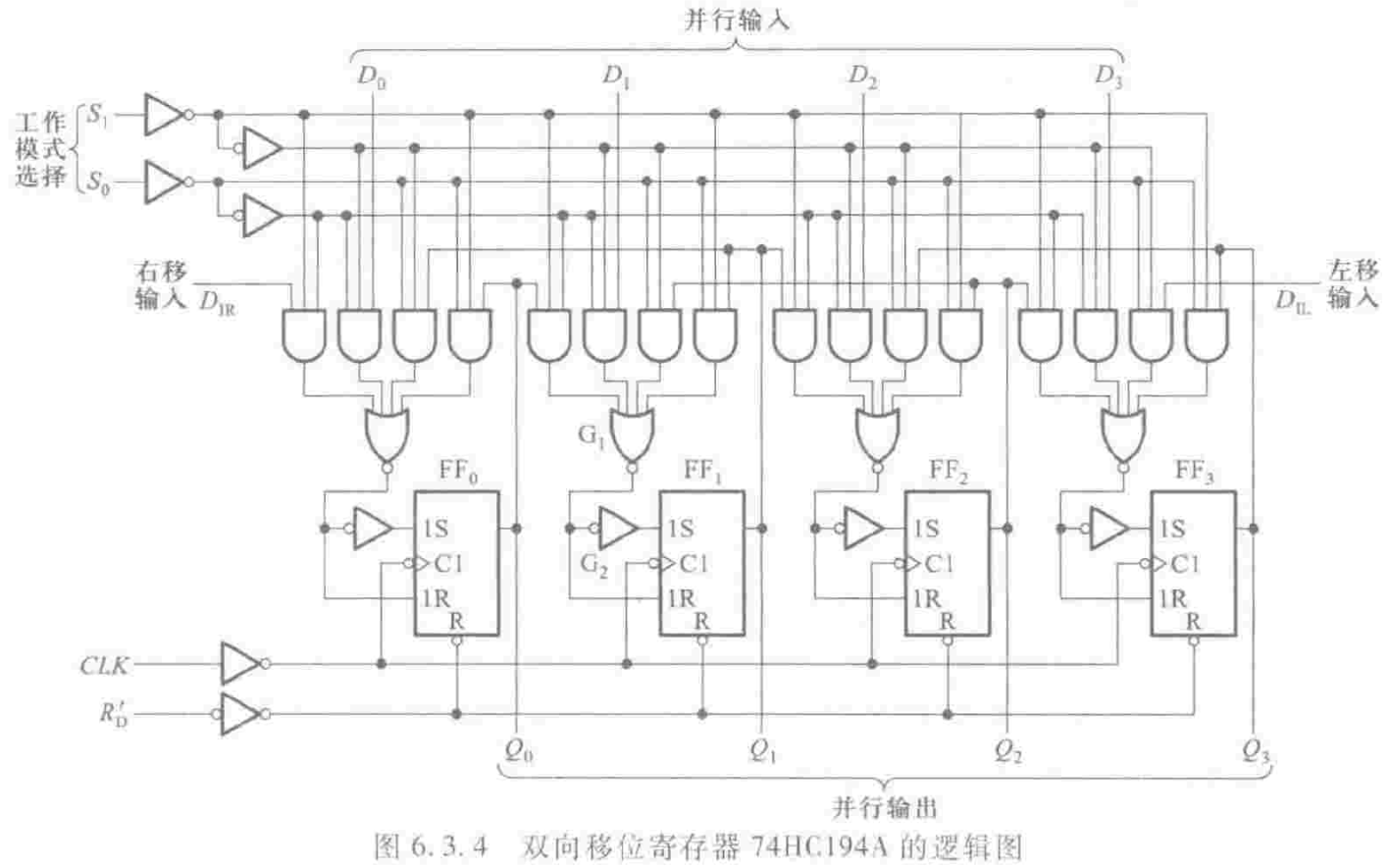 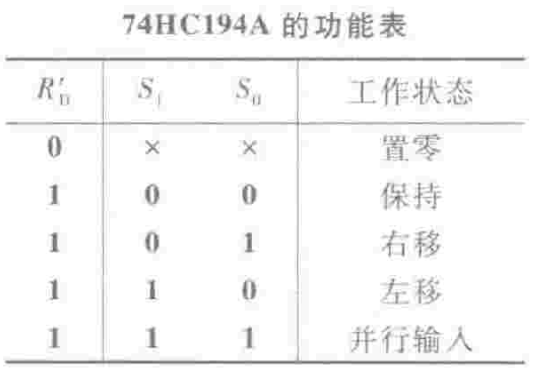 移位寄存器功能扩展
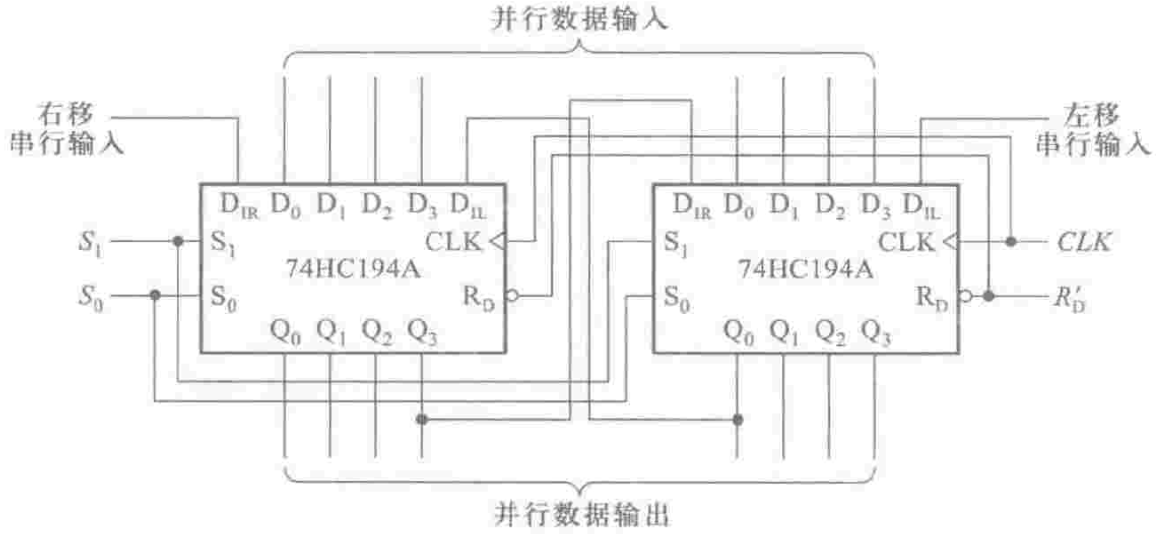 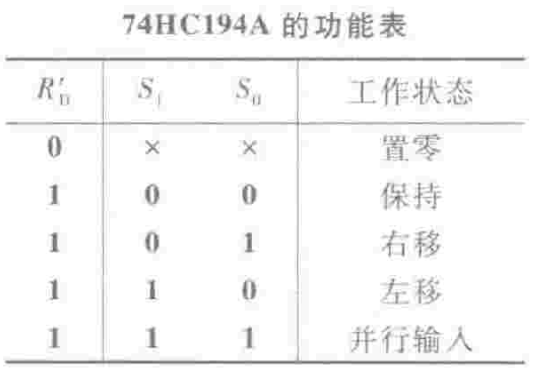 顺序脉冲发生器
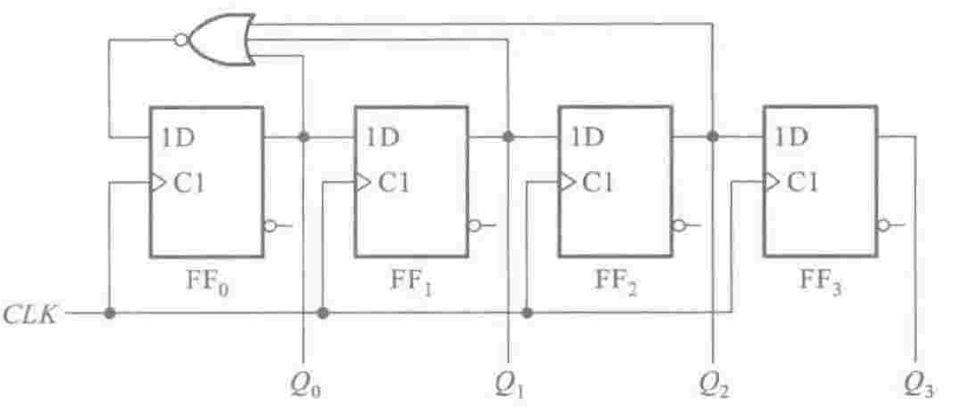 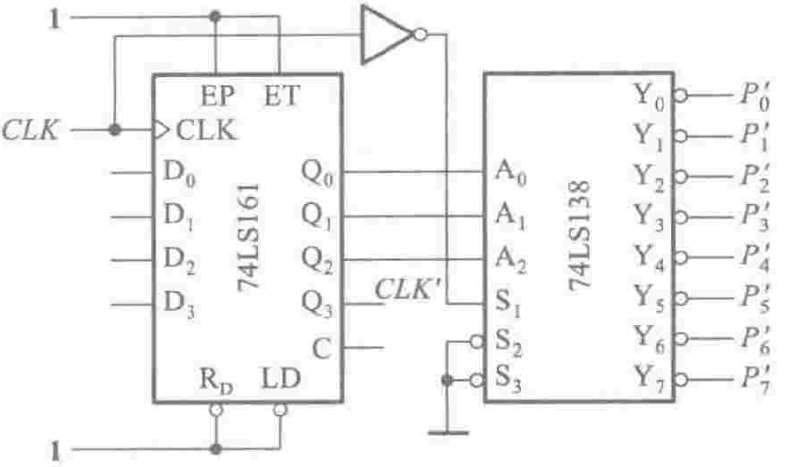 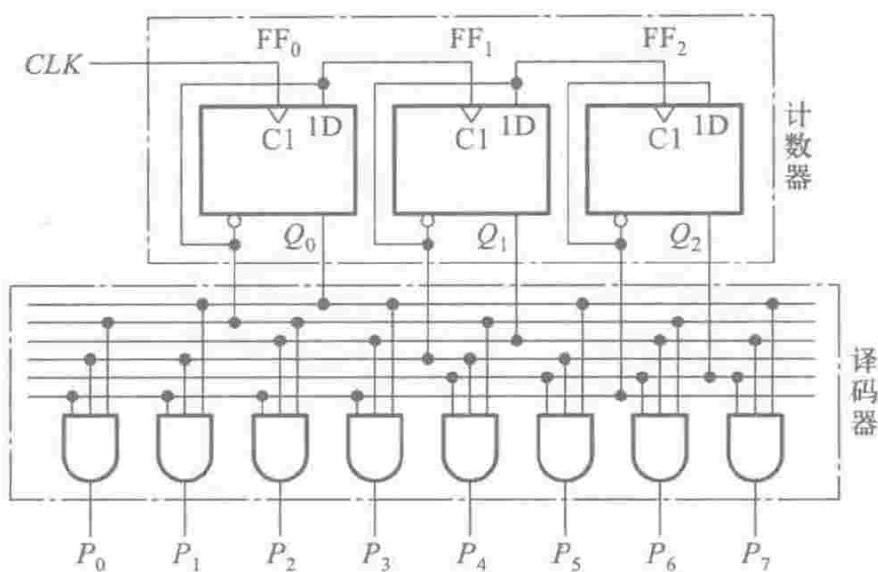 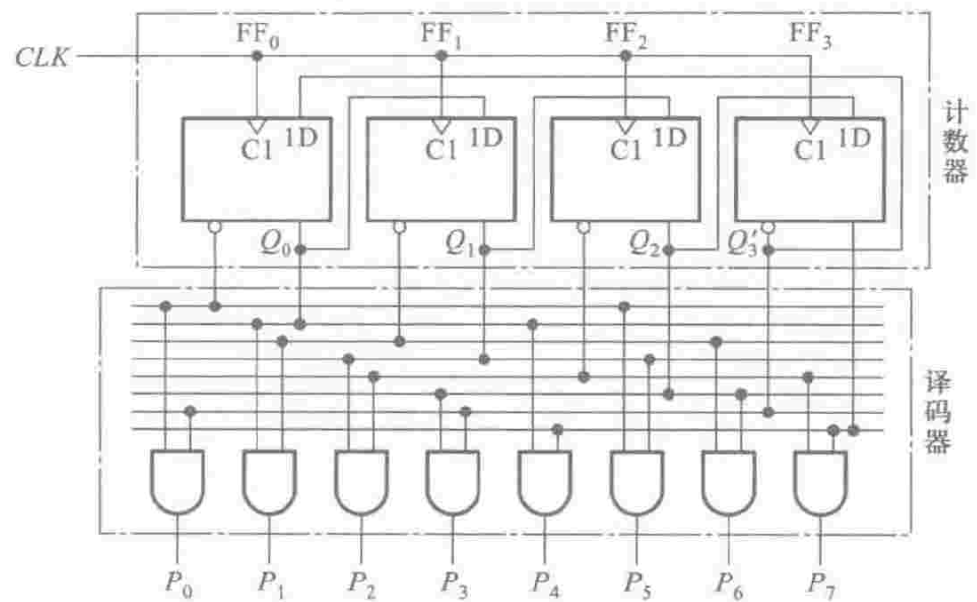 序列信号发生器
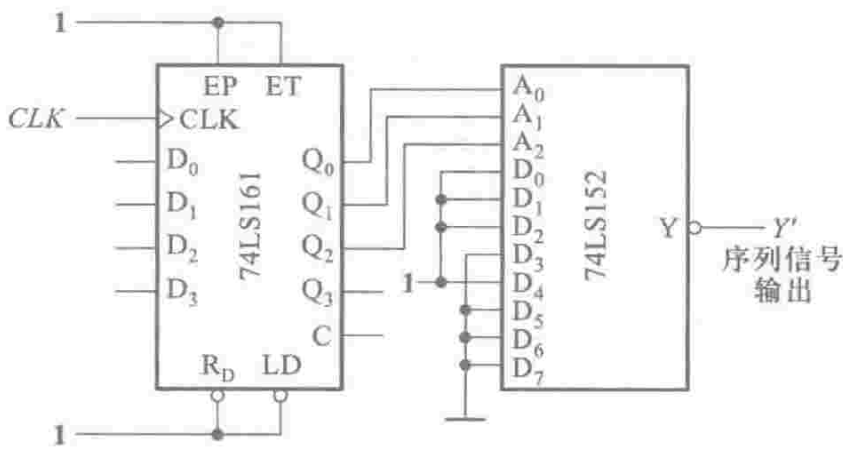 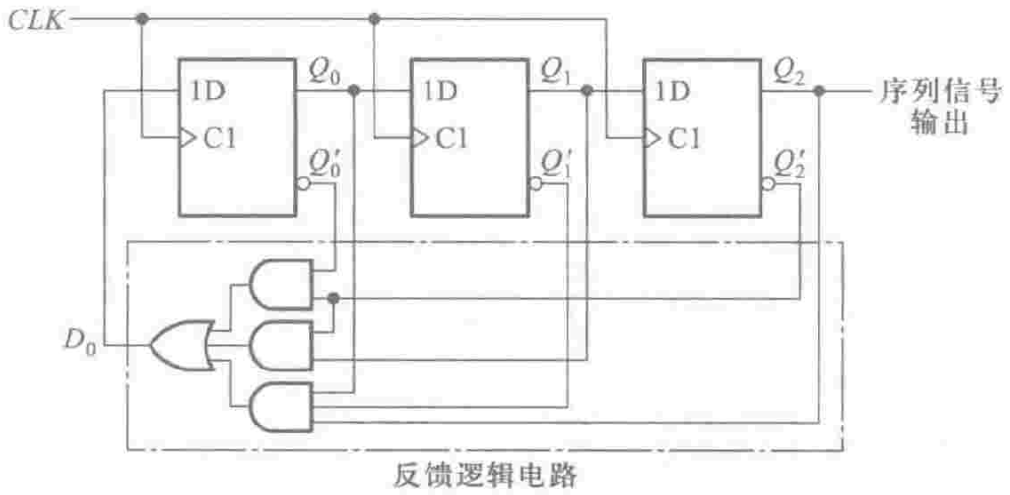 异步时序逻辑电路——波形分析法
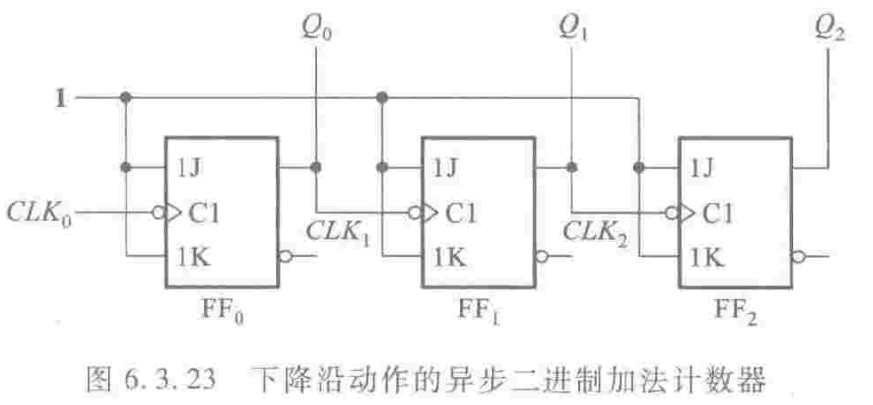 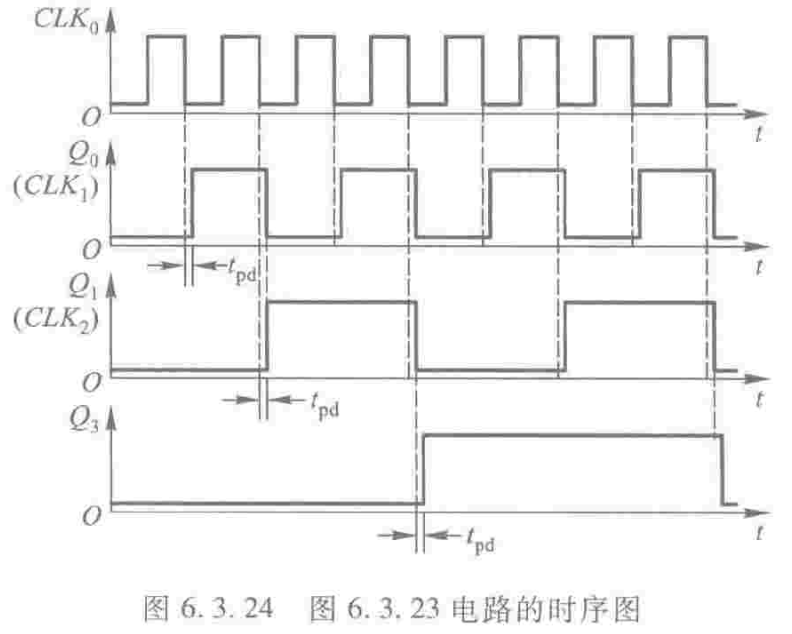 不会出现在时序逻辑电路分析题中，但确实在非星号部分出现（有考的可能性，可能在综合题里出现）
提纲
第一章	数制和码制
第二章	逻辑代数基础
第三章	门电路
第四章	组合逻辑电路
第五章	半导体存储电路
第六章	时序逻辑电路
第七章	脉冲波形的产生和整形电路
第八章	数—模和模—数转换
三种电路识图
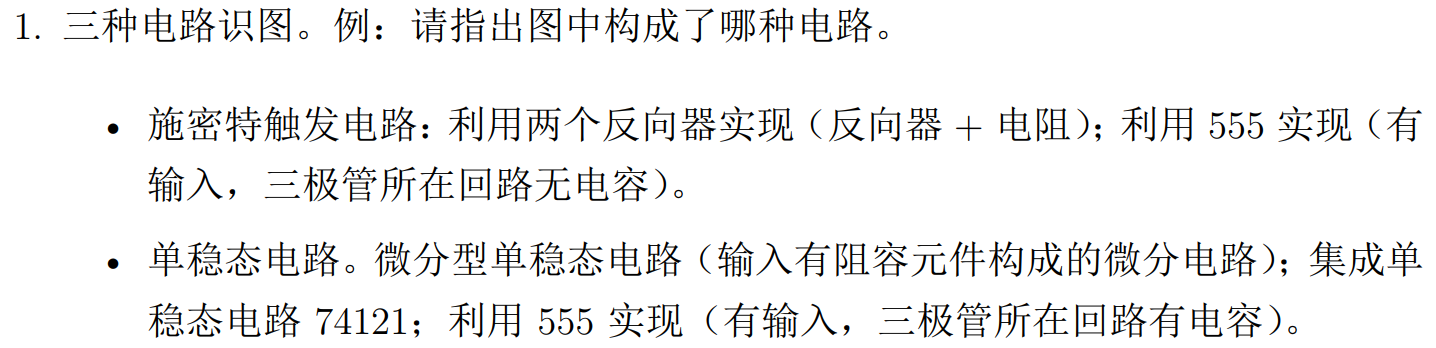 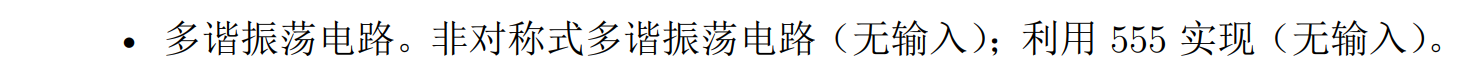 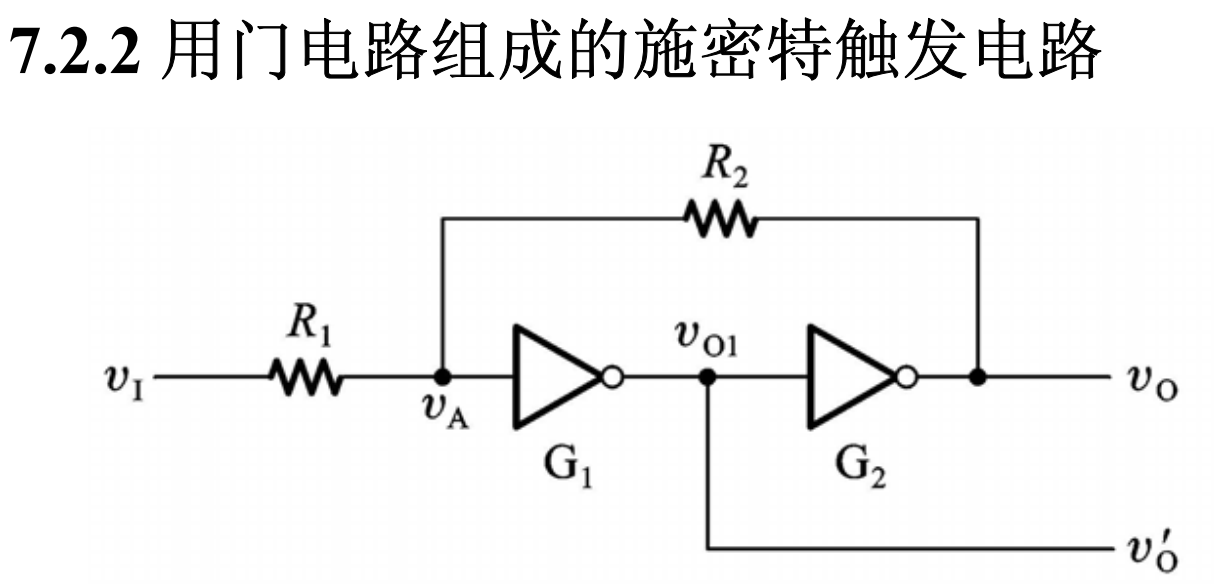 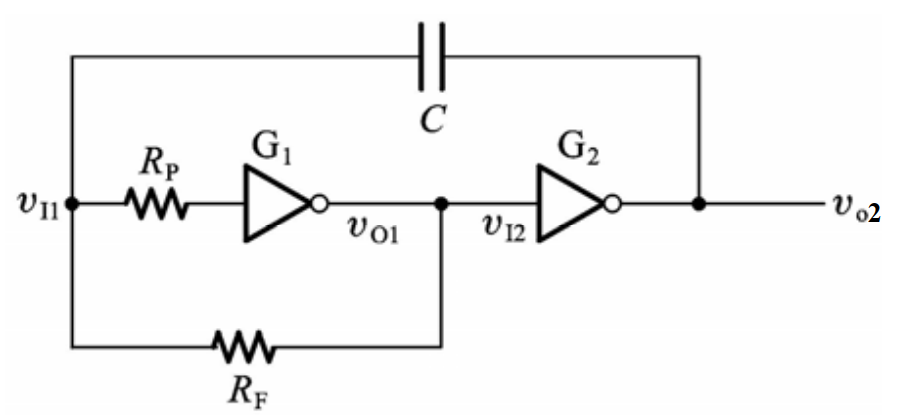 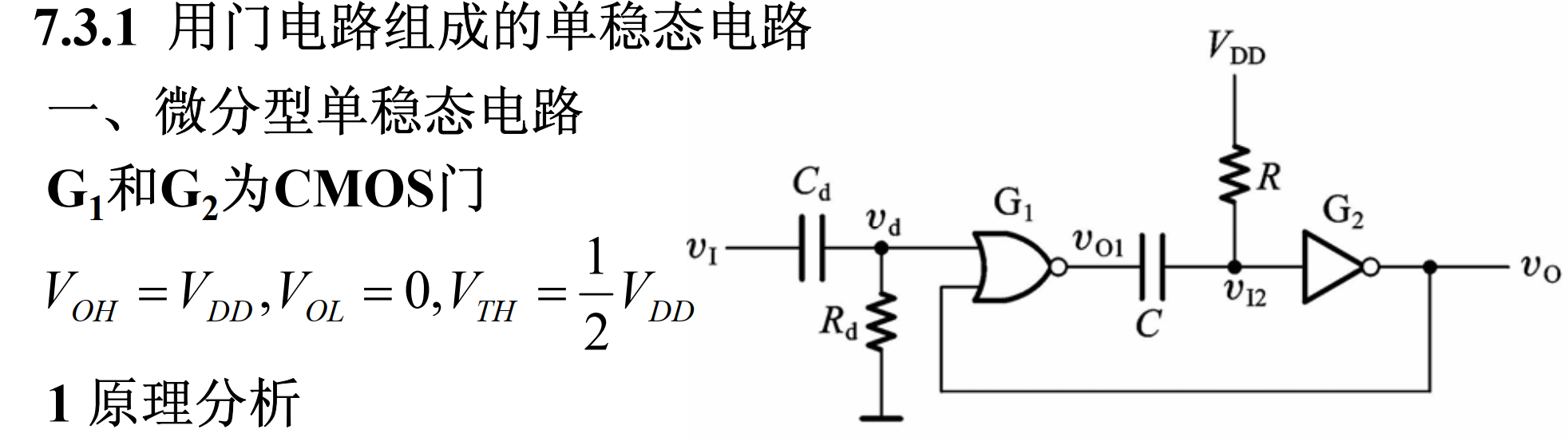 三种电路识图
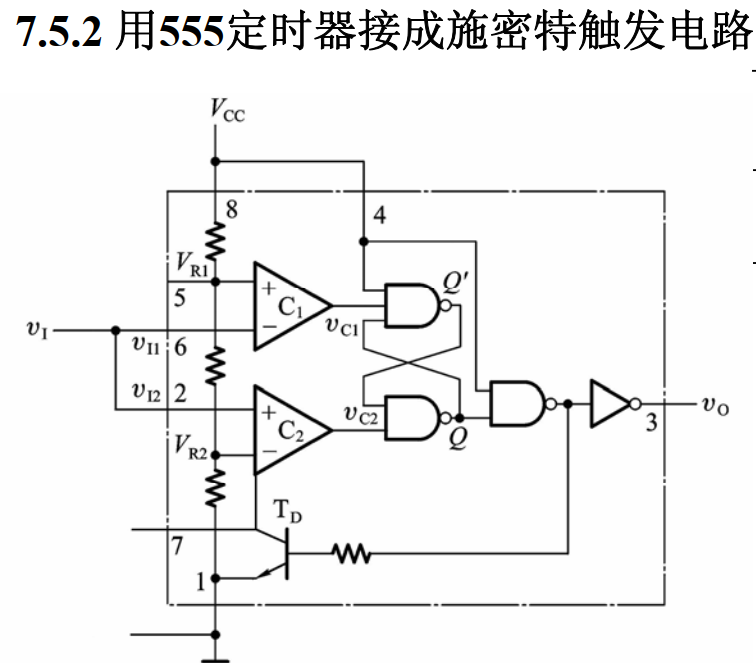 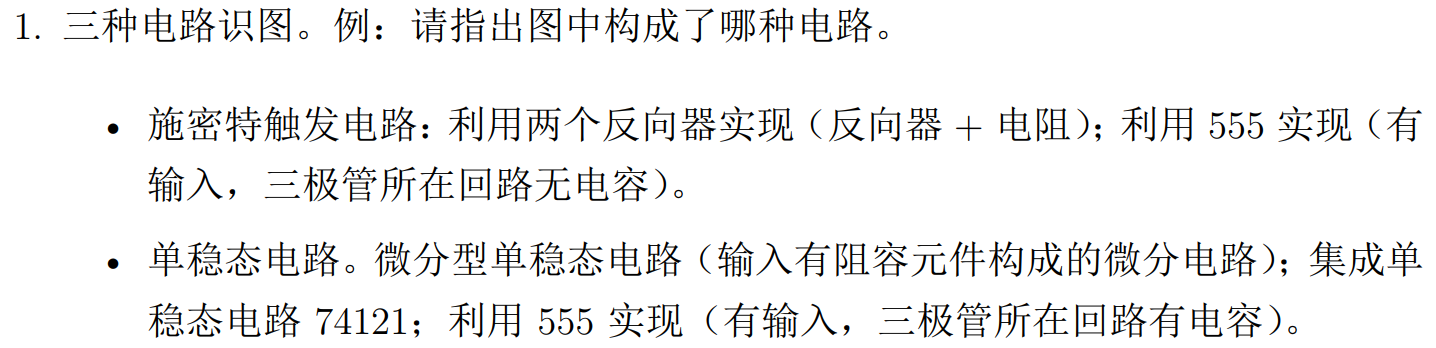 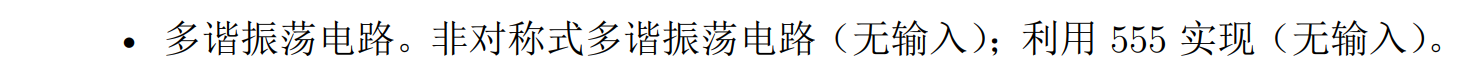 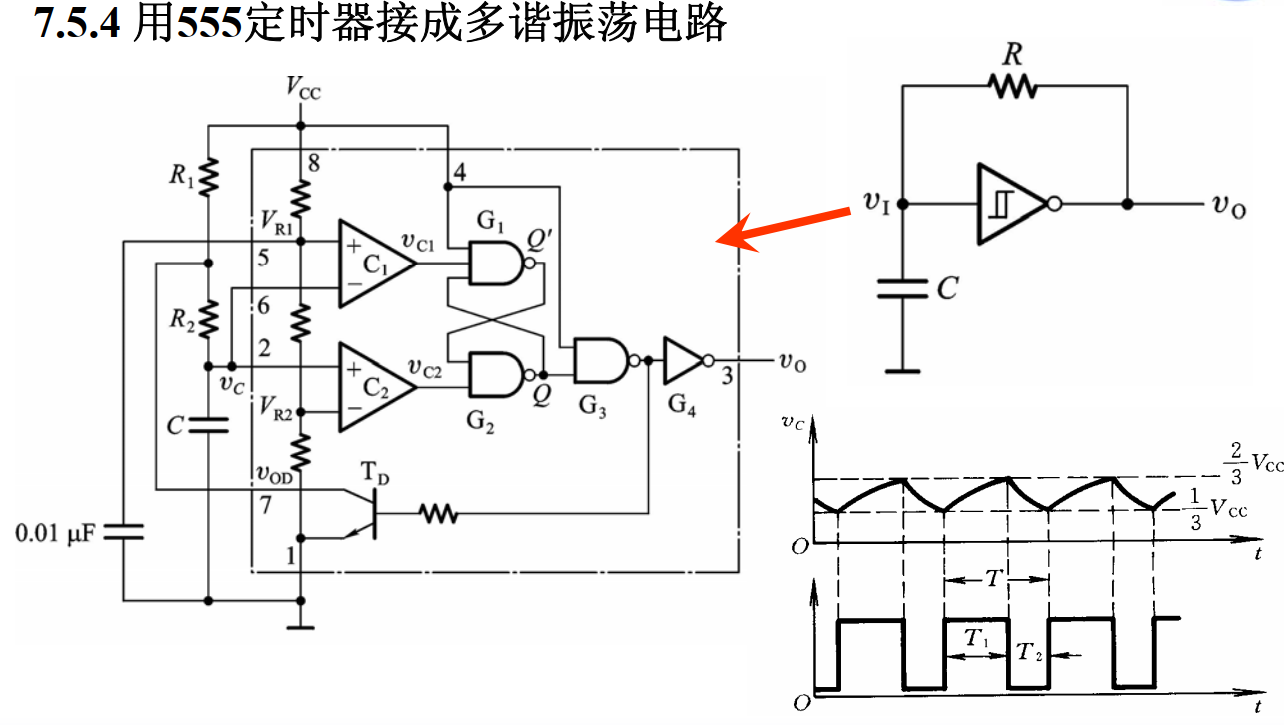 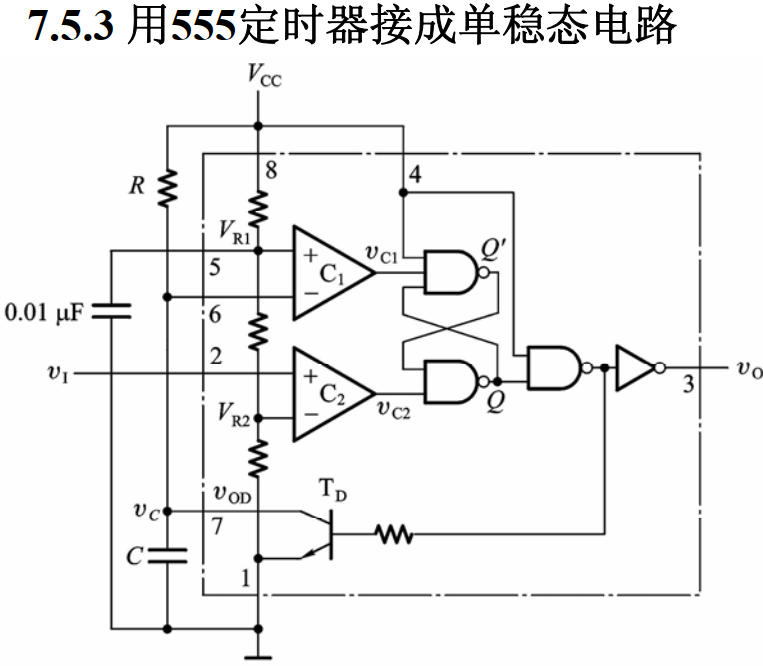 关键参数计算
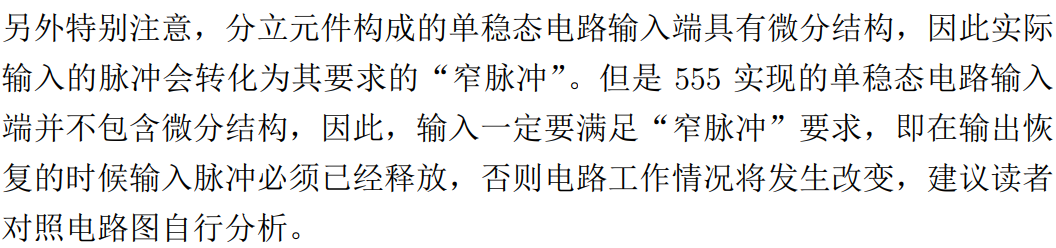 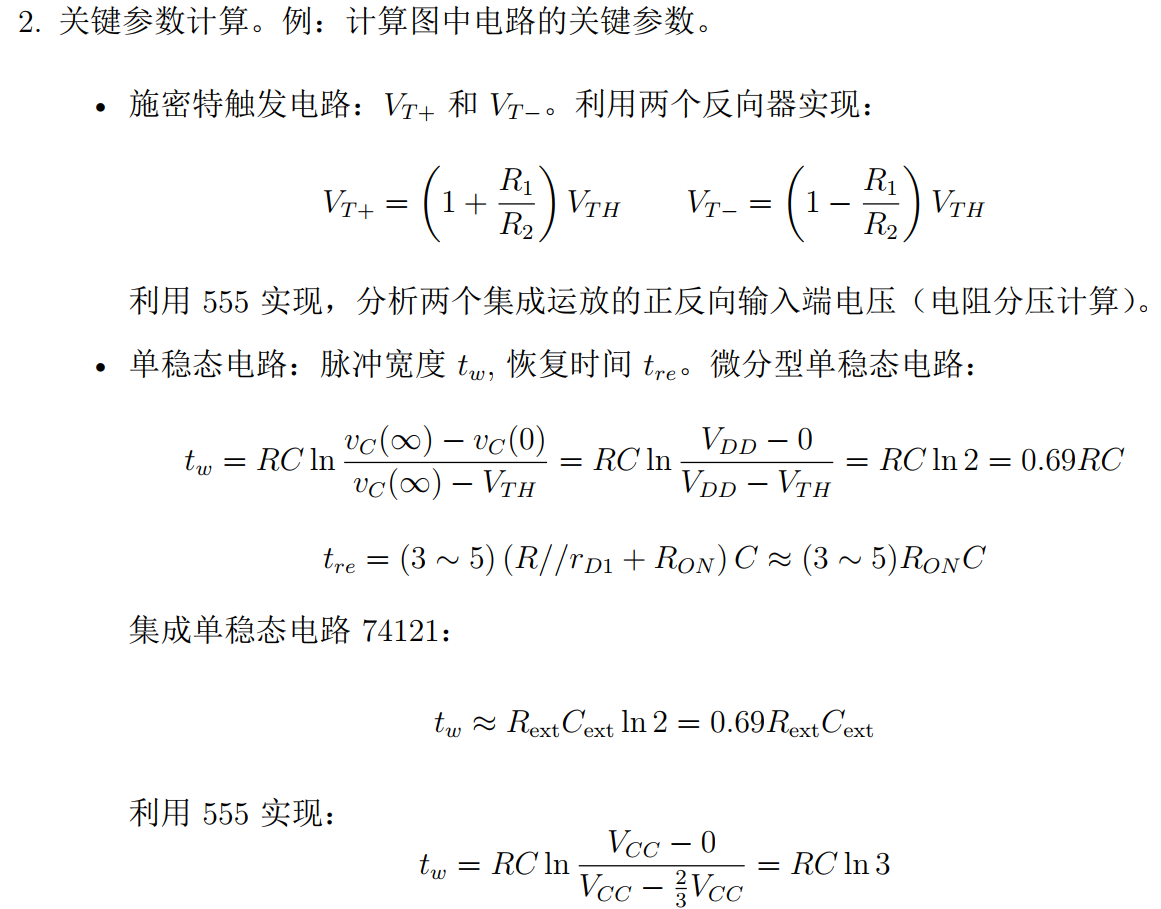 回差电压
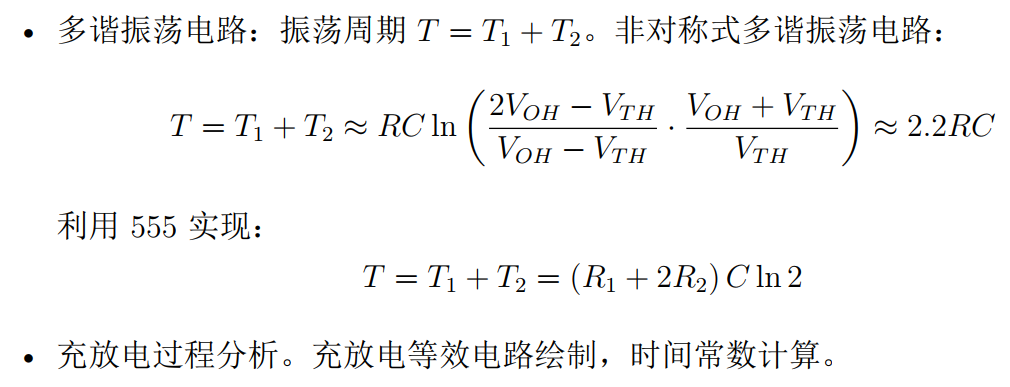 类比2022-2023期末
描述单稳态电路的性能参数有哪些？请简要说明其含义
记住重要参数计算公式（包括各个参数的含义）和波形的轮廓！
充放电电路分析
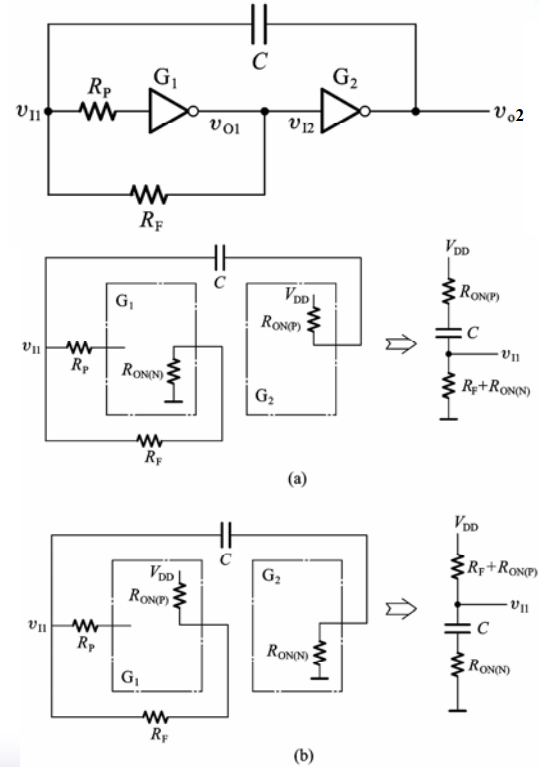 确定电容两端电压
沿着电容电压的正端找到电源（通过导通的上拉管）
沿着电容电压的负端找到地（通过导通的下拉管）
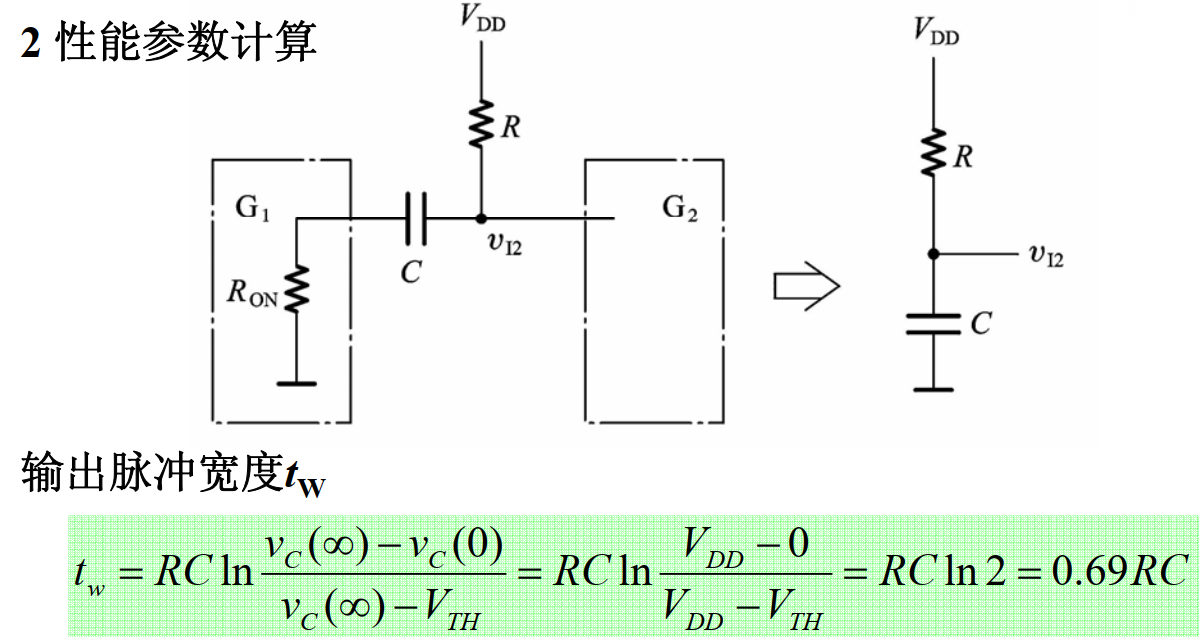 脉冲发生/整形电路分析
2017-2018期末
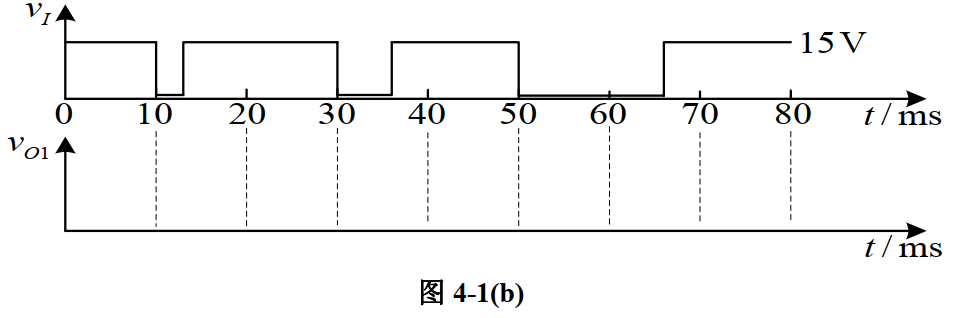 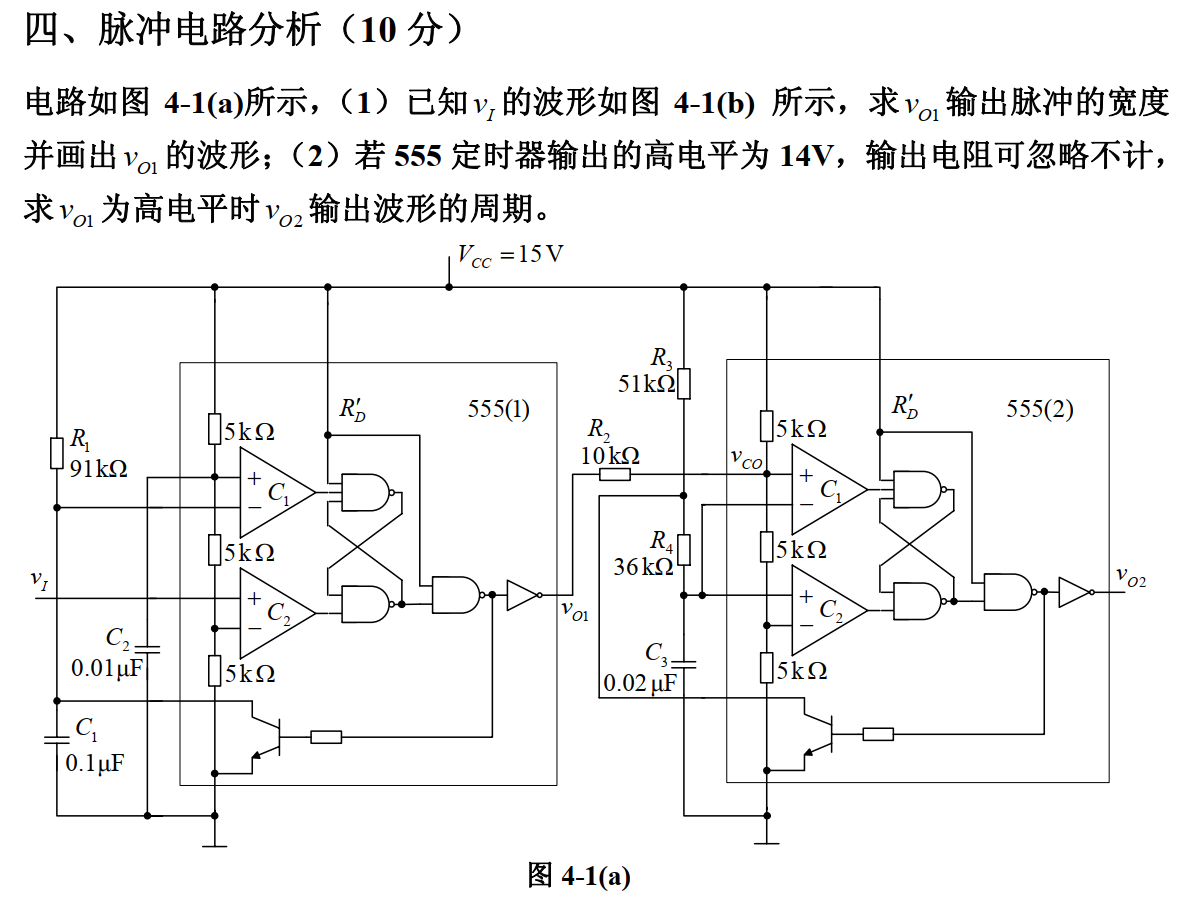 重要题目！！！
脉冲发生/整形电路分析
2019-2020期末
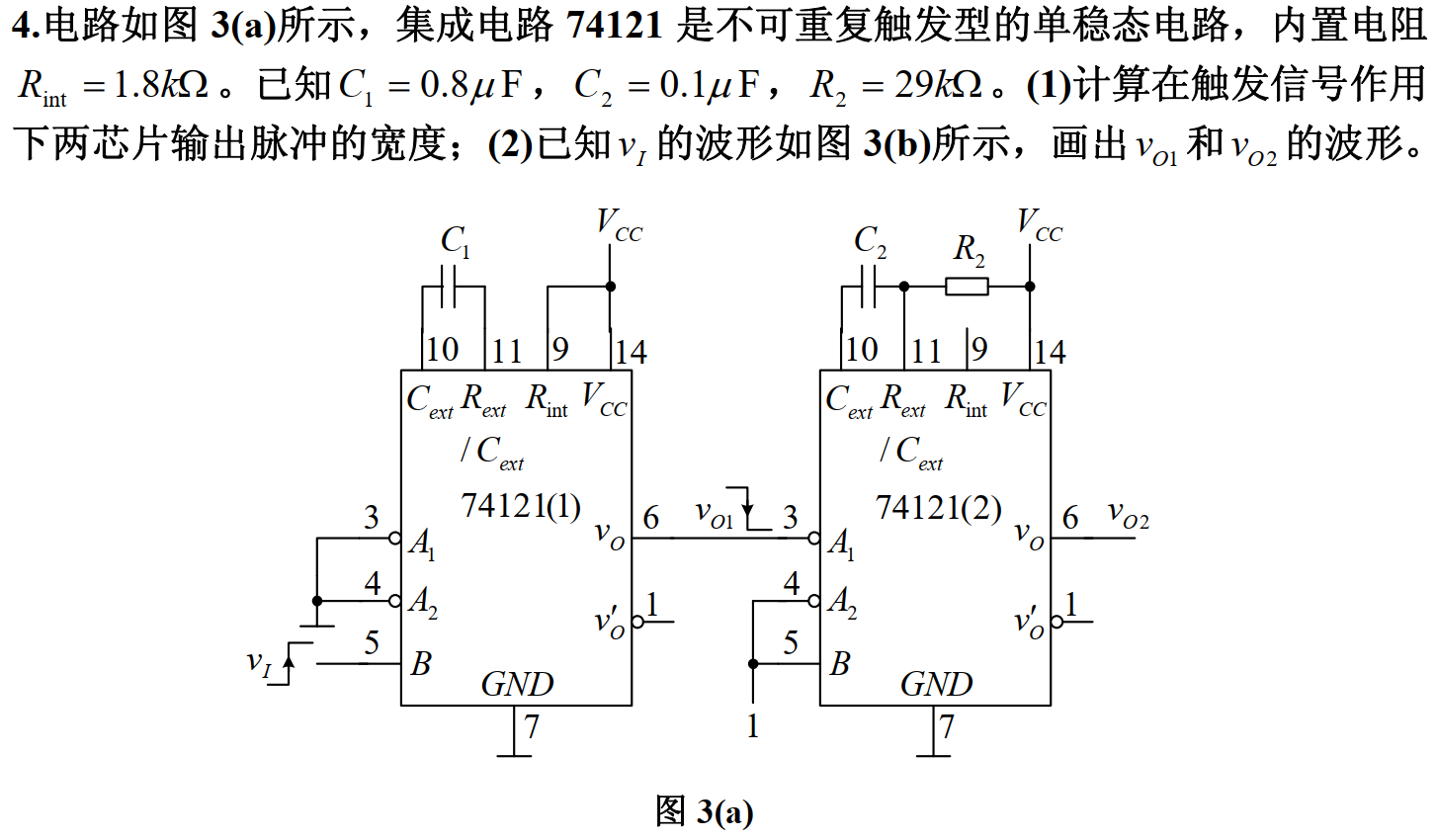 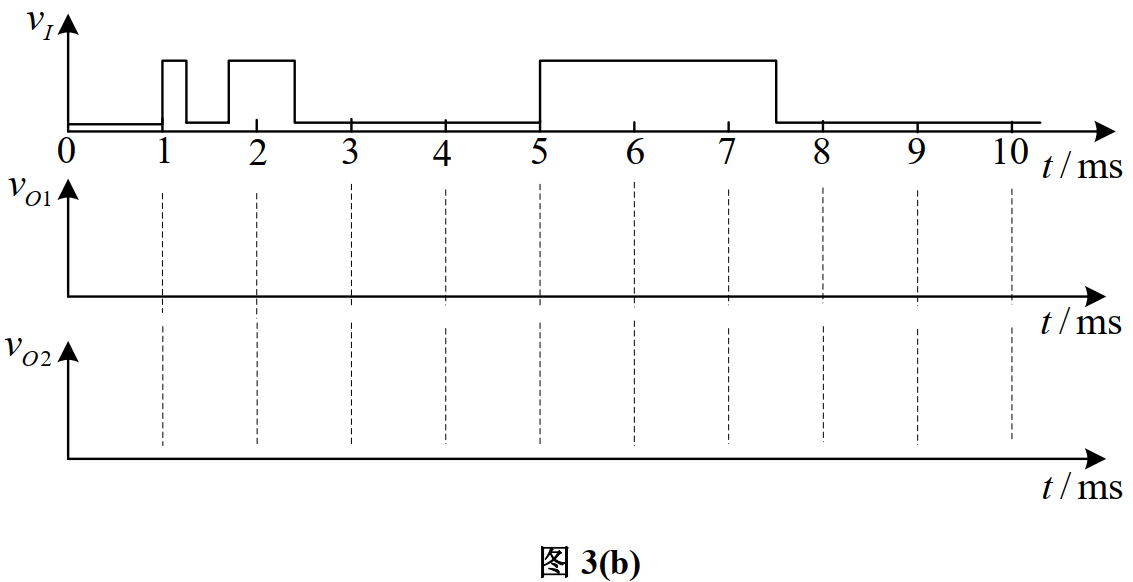 如果换成可重复触发的单稳态电路，会发生什么变化？
脉冲发生/整形电路分析
2020-2021期末
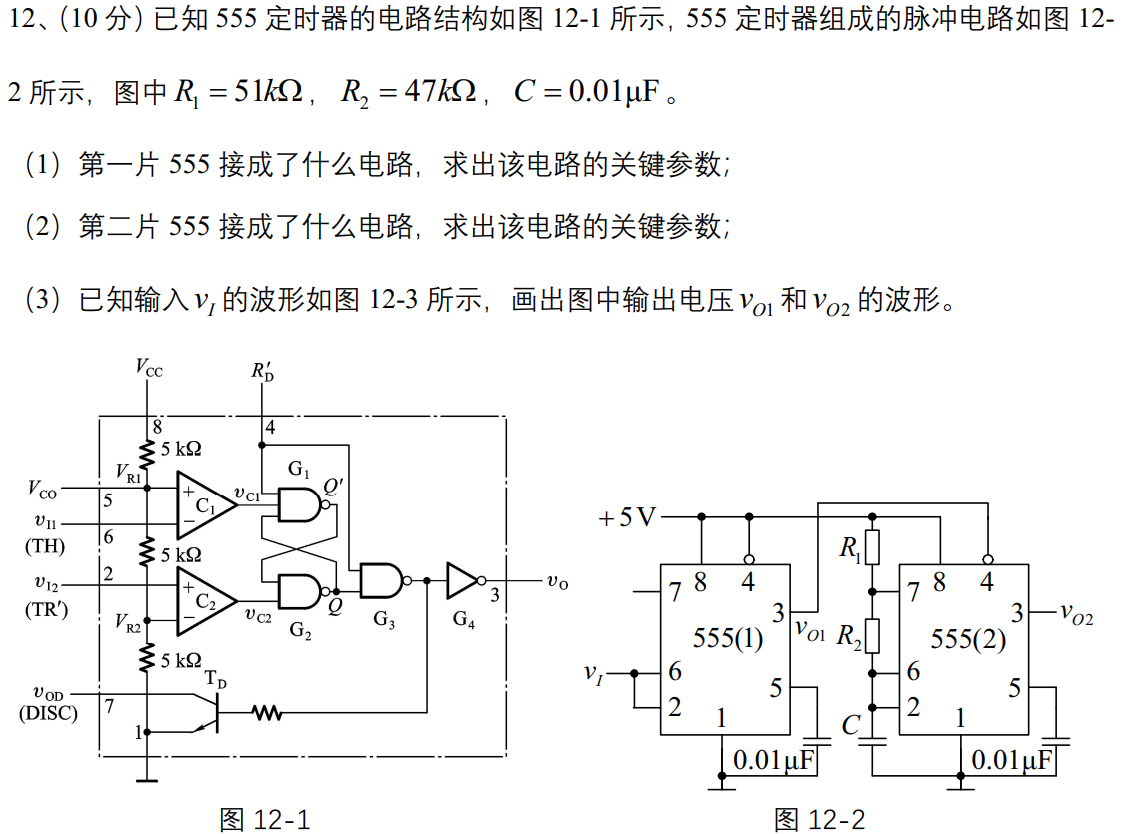 石英晶体电路
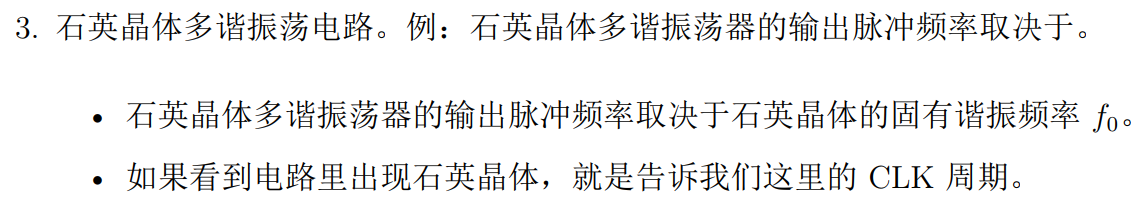 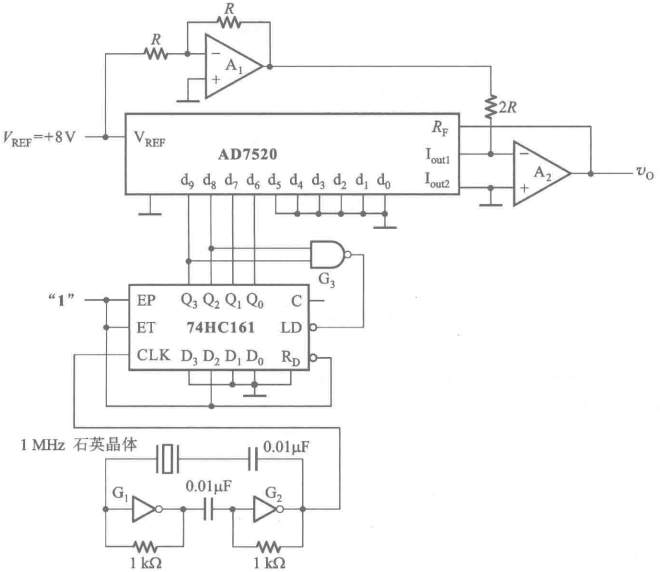 2015-2016期末
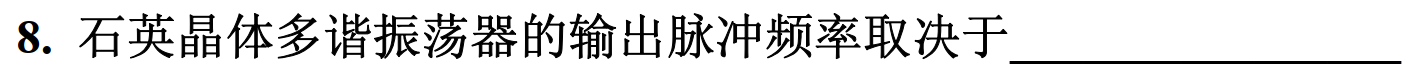 一些补充问题
用来定量描述矩形脉冲的重要参数有哪些？并说明他们的含义。
施密特触发电路的两个重要特点是什么？
施密特触发电路的应用有哪些？
单稳态电路的工作特点有哪些？
单稳态电路的应用有哪些？
用分立元件和555都可以构成多谐震荡电路，二者区别在于？
[Speaker Notes: 脉冲周期（相邻脉冲时间间隔）、脉冲幅度（脉冲电压变化最大幅度）、脉冲宽度（脉冲前沿到0.5Vmax开始到脉冲后沿到达0.5Vmax为止）、上升时间（上升沿0.1Vmax到0.9Vmax的时间）、下降时间（下降沿0.9Vmax到0.1Vmax的时间）、占空比（脉冲宽度与周期比值）
低->高的转换电平和高->低的转换电平不同；状态转换时由于内部正反馈使得边沿很陡
波形变换、脉冲整形、脉冲鉴幅
有稳态和暂稳态两个不同的工作状态；外界触发脉冲作用下能从稳态->暂稳态维持一段自动返回稳态；暂稳态维持时间和电路本身参数有关，和触发脉冲的宽度和幅度无关
定时、延时、噪声消除
分立元件构成的振荡电路可以实现更高的频率]
提纲
第一章	数制和码制
第二章	逻辑代数基础
第三章	门电路
第四章	组合逻辑电路
第五章	半导体存储电路
第六章	时序逻辑电路
第七章	脉冲波形的产生和整形电路
第八章	数—模和模—数转换
DAC和ADC分析
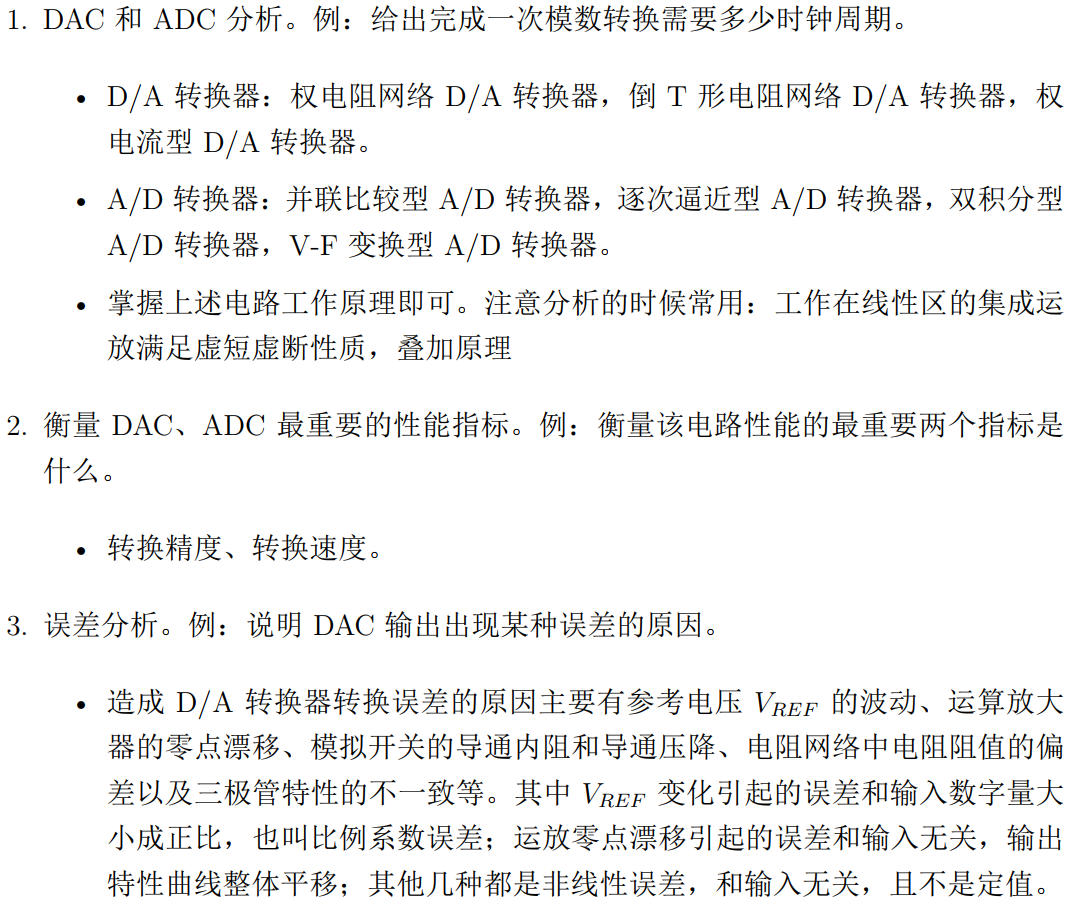 比较不同的DAC和ADC
权电阻：结构简单；阻值差异大，精度问题
倒T：阻值差异小；没有考虑模拟开关R、V
权电流：解决上述问题
并联比较：速度快；规模大
逐次逼近：电路结构简单；速度稍慢（n+2）
双积分：性能稳定，抗干扰强；速度最慢
用建立时间描述转换速度
理论精度和实际精度分别是什么？
DAC和ADC分析
2020-2021期末
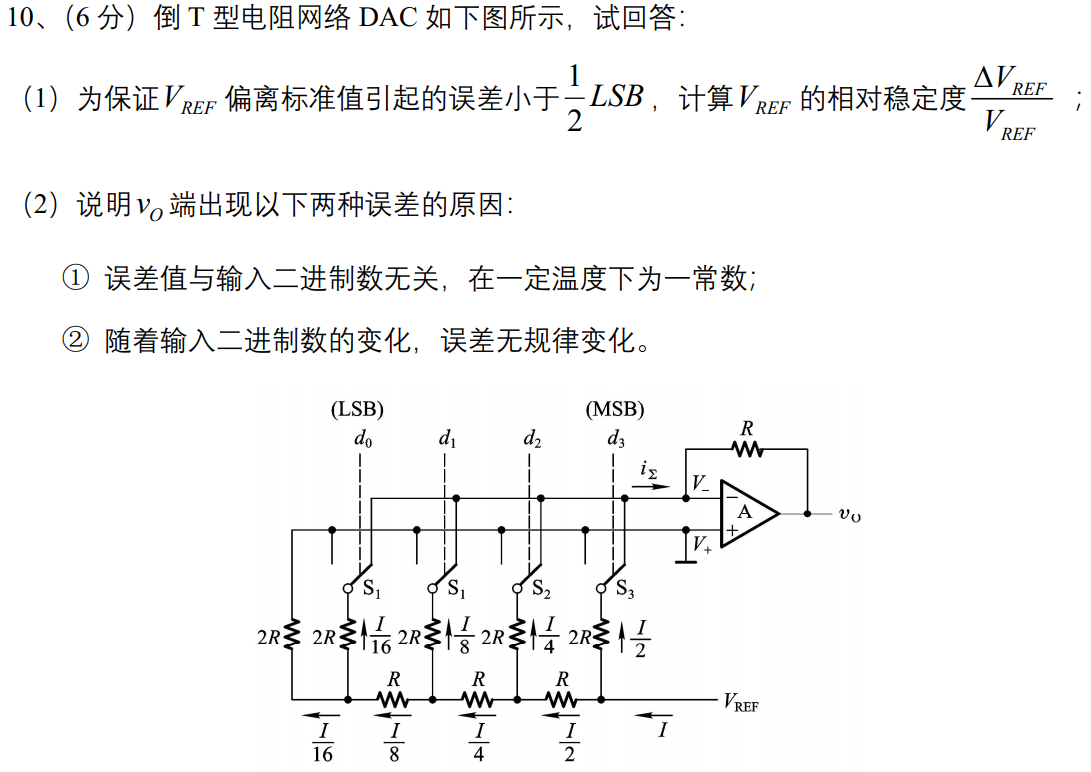 DAC和ADC分析
2020-2021期末
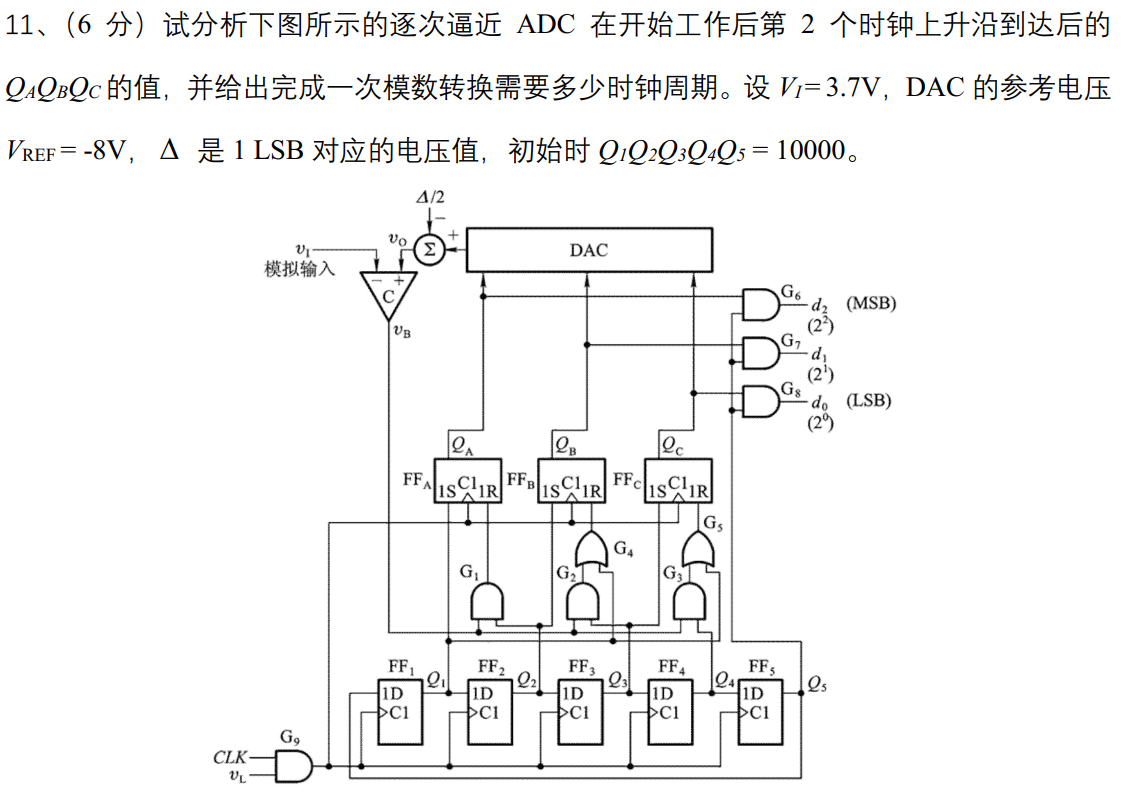 注意Δ/2
DAC和ADC分析
2021-2022期末
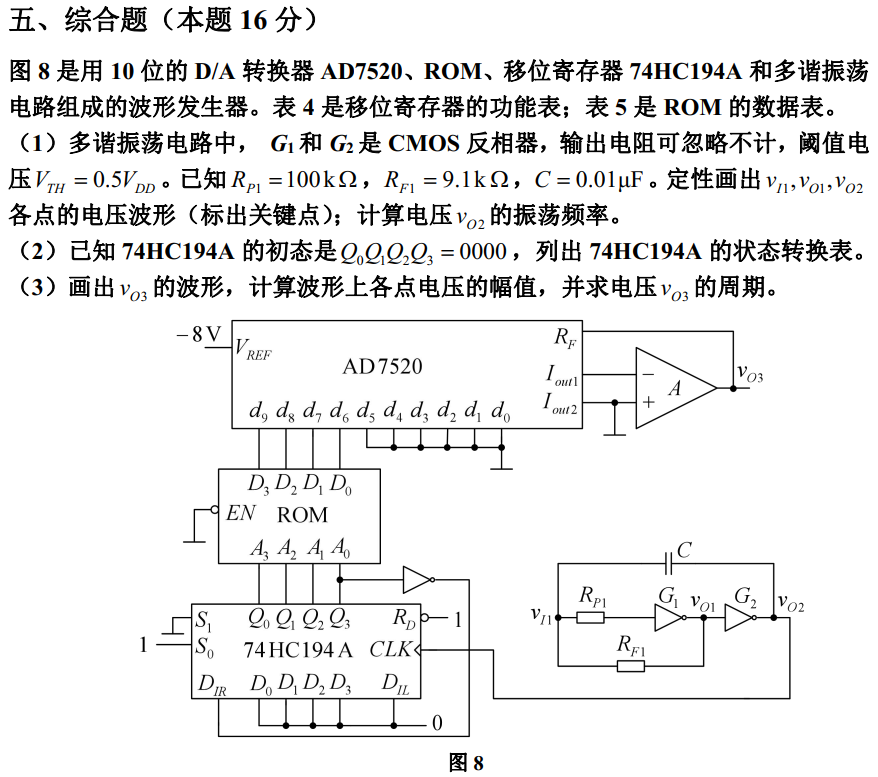 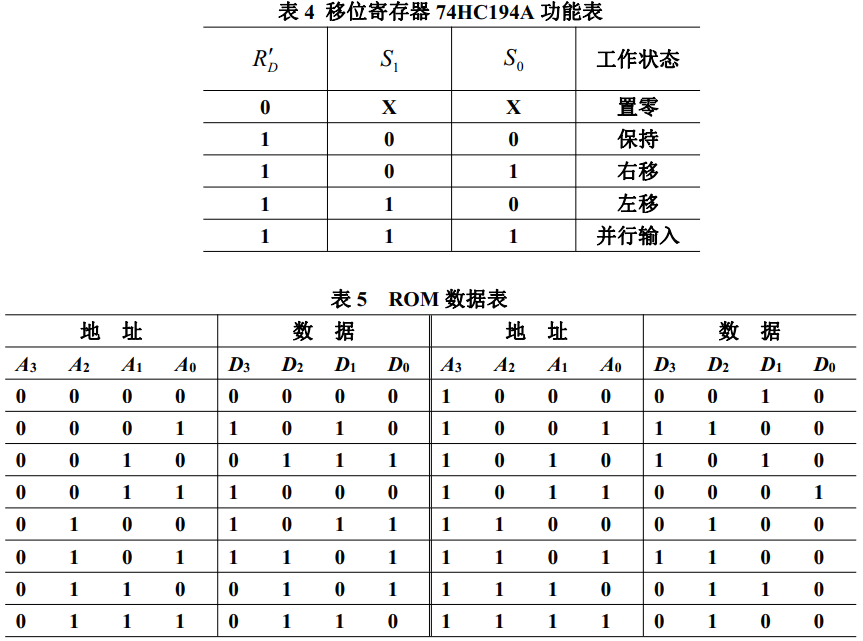 DAC和ADC分析
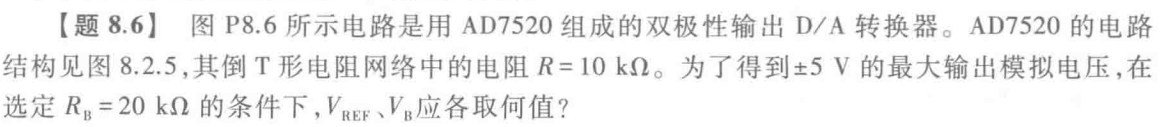 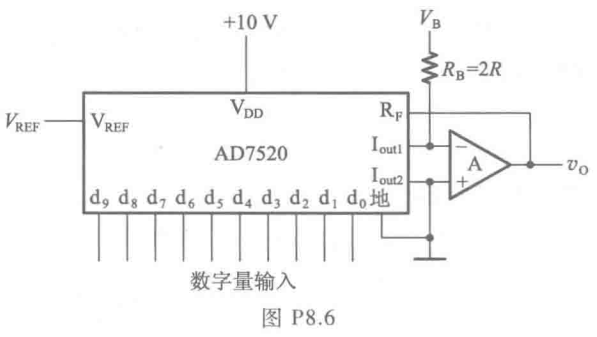 参考电压稳定度分析
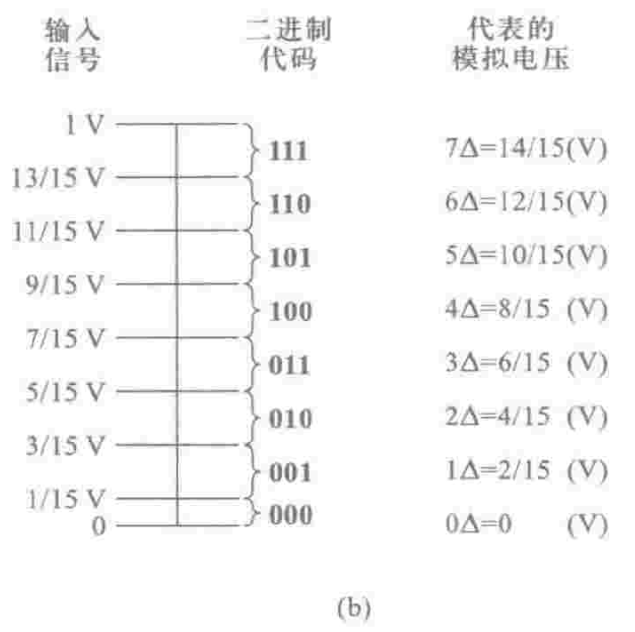 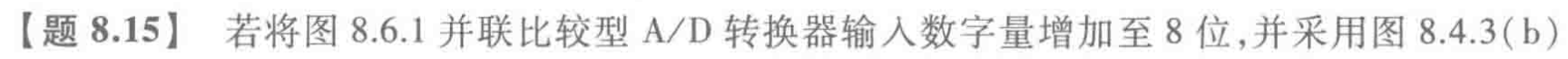 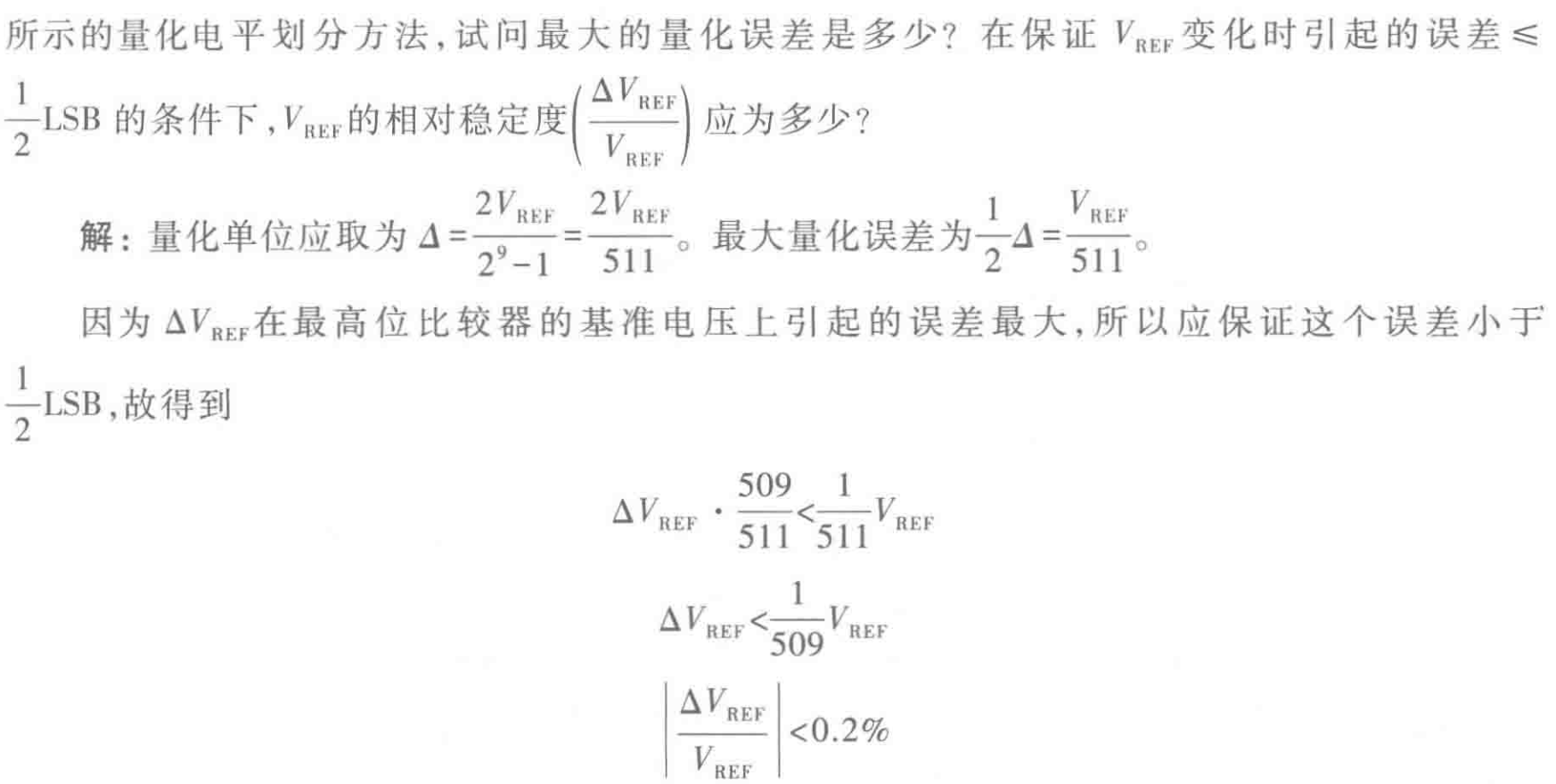 无论DAC还是ADC，算参考电压稳定度，都是在模拟量上运算
DAC参考电压稳定度分析见2020-2021期末
得分技巧
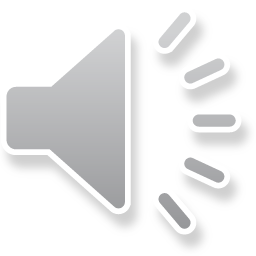 关于改卷
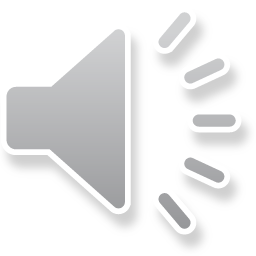 写在最后
很幸运能够遇见你们
祝愿大家能取得满意的收获
时光不会辜负每一个平静努力的人
如果有机会相信我们会再见
那时候 希望有机会说
愿谁记得谁 最好的年岁~
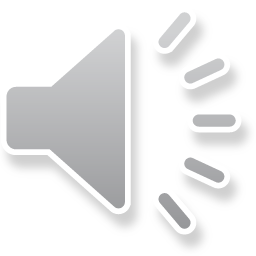